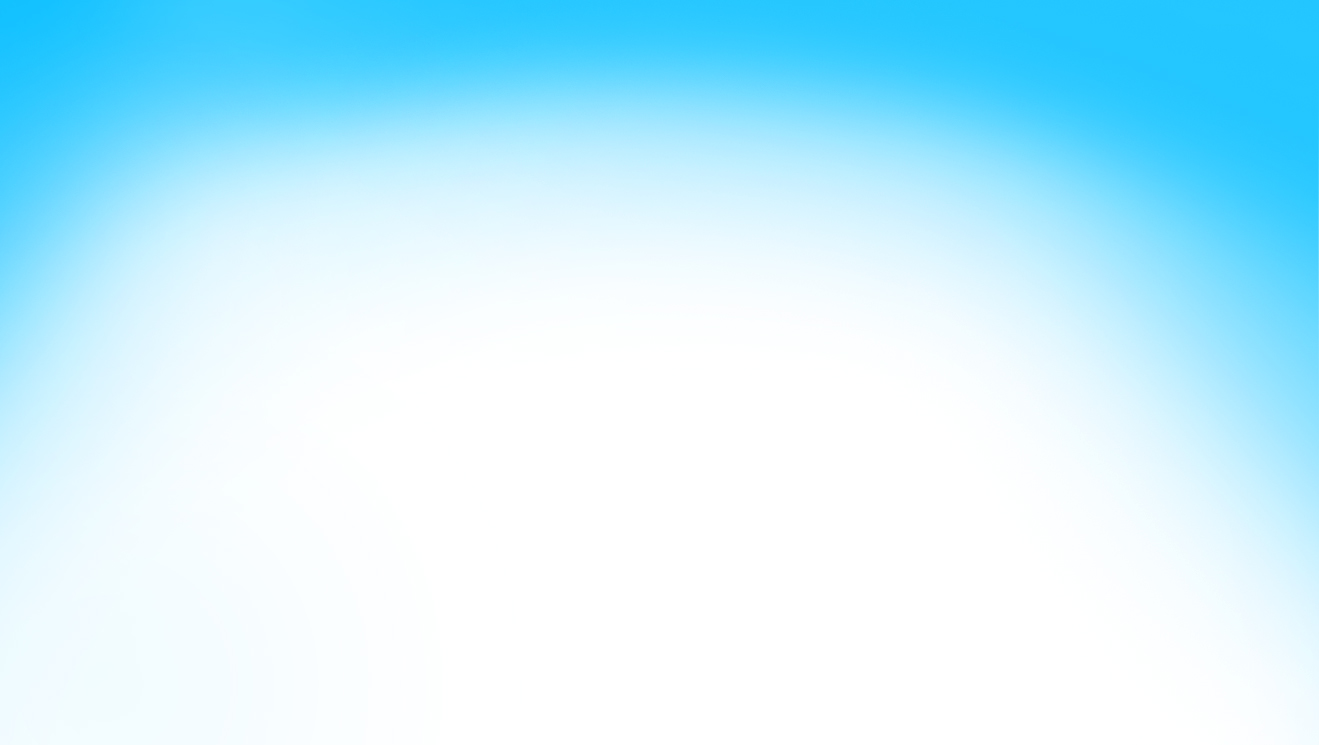 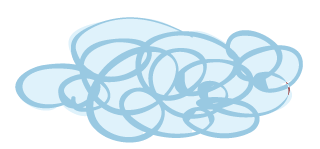 PHÒNG GIÁO DỤC ĐÀO  TẠO QUẬN LONG BIÊN
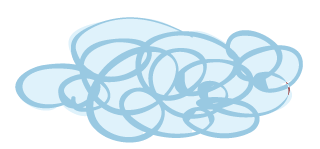 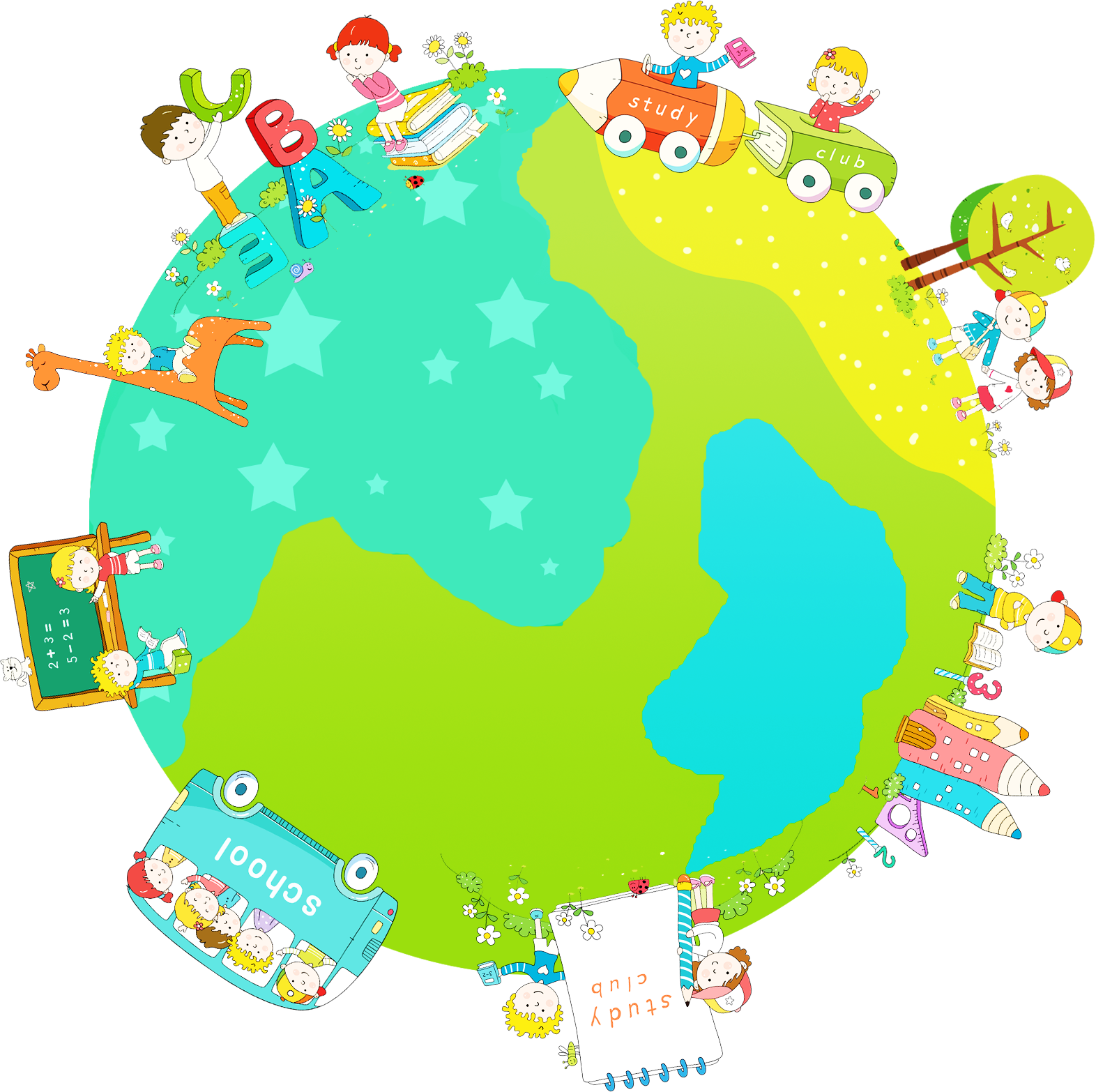 Chào mừng các em học sinh lớp 3 đã đến với tiết học
Mĩ Thuật ngày hôm nay!
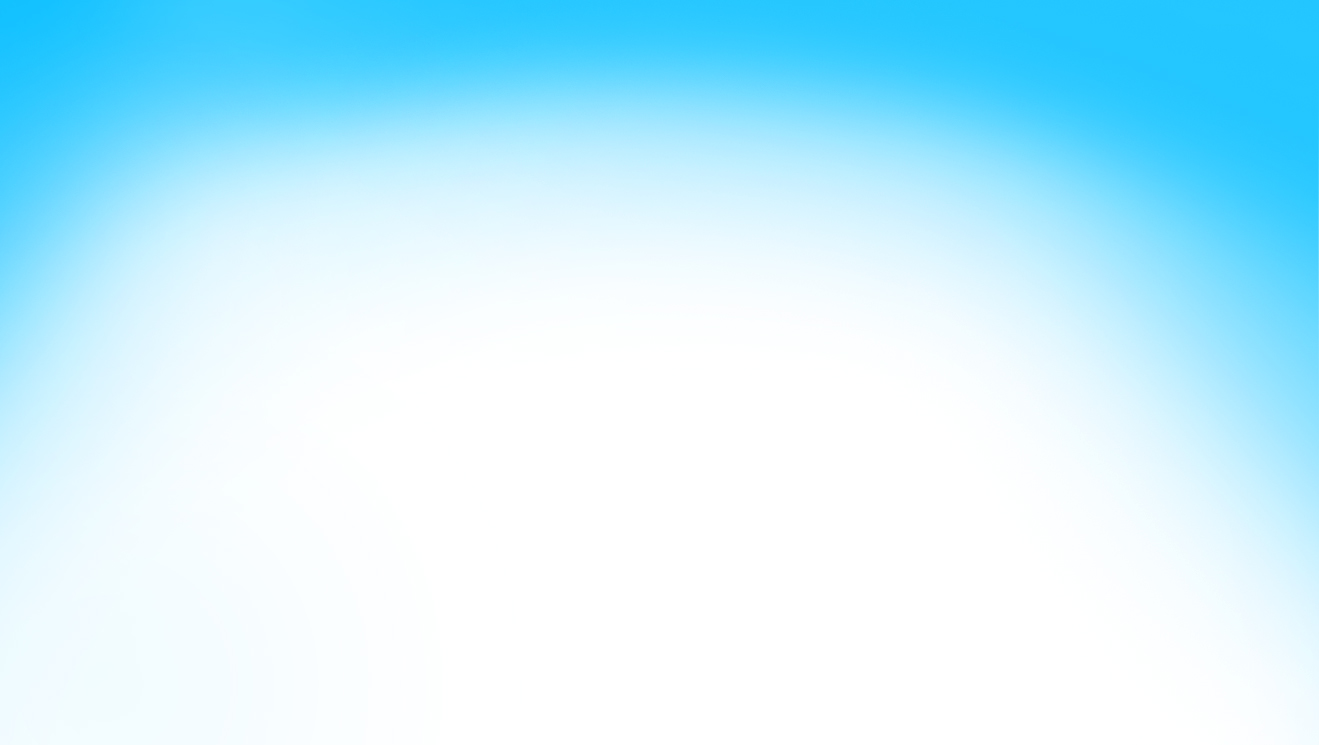 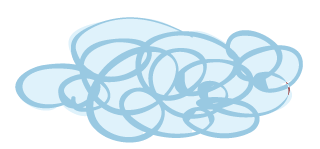 MĨ THUẬT LỚP 3
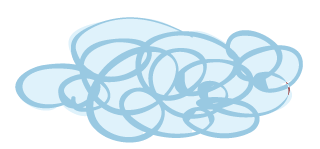 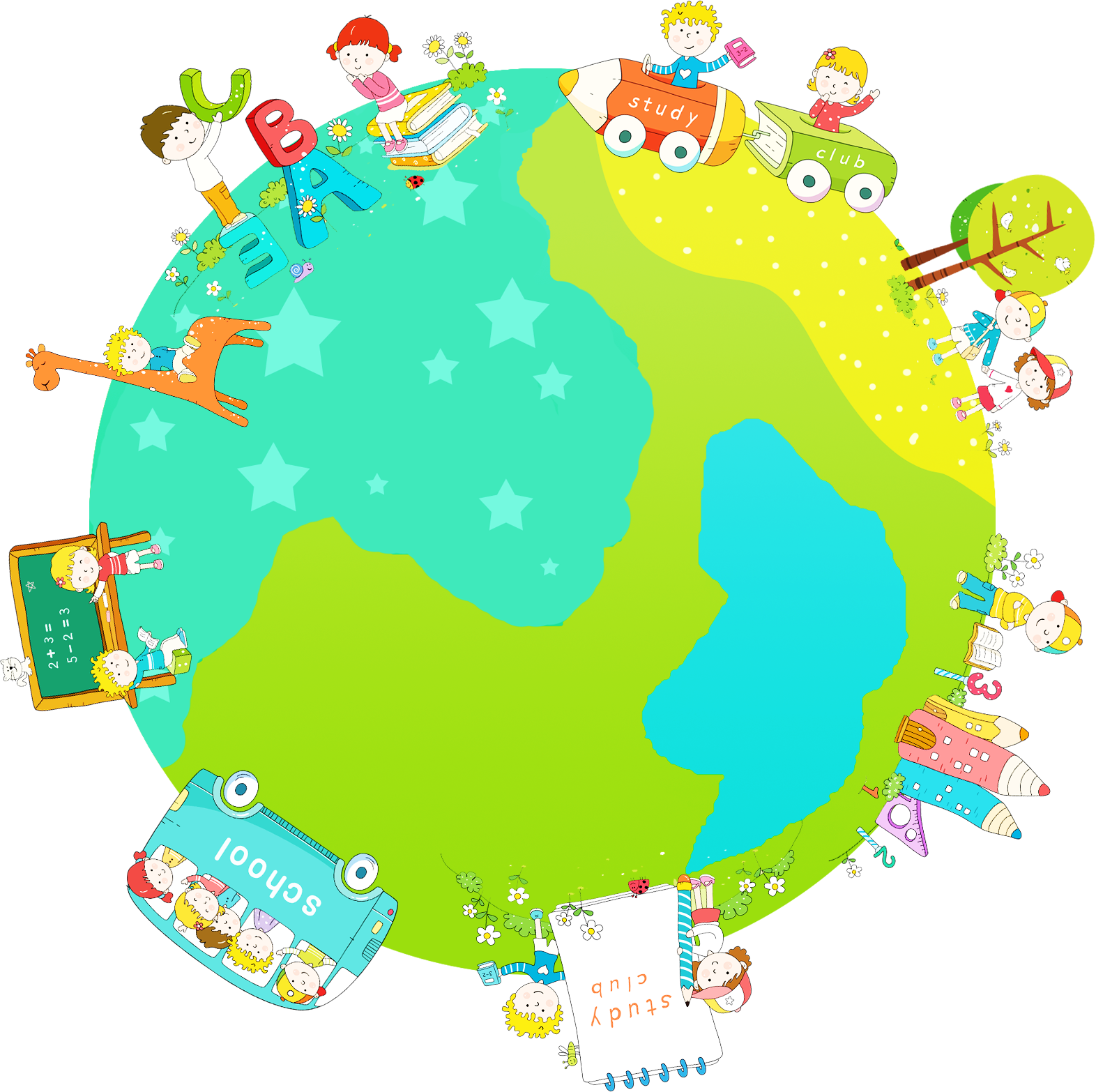 Chủ đề 1:
 Những chữ cái đáng yêu – Tiết 2
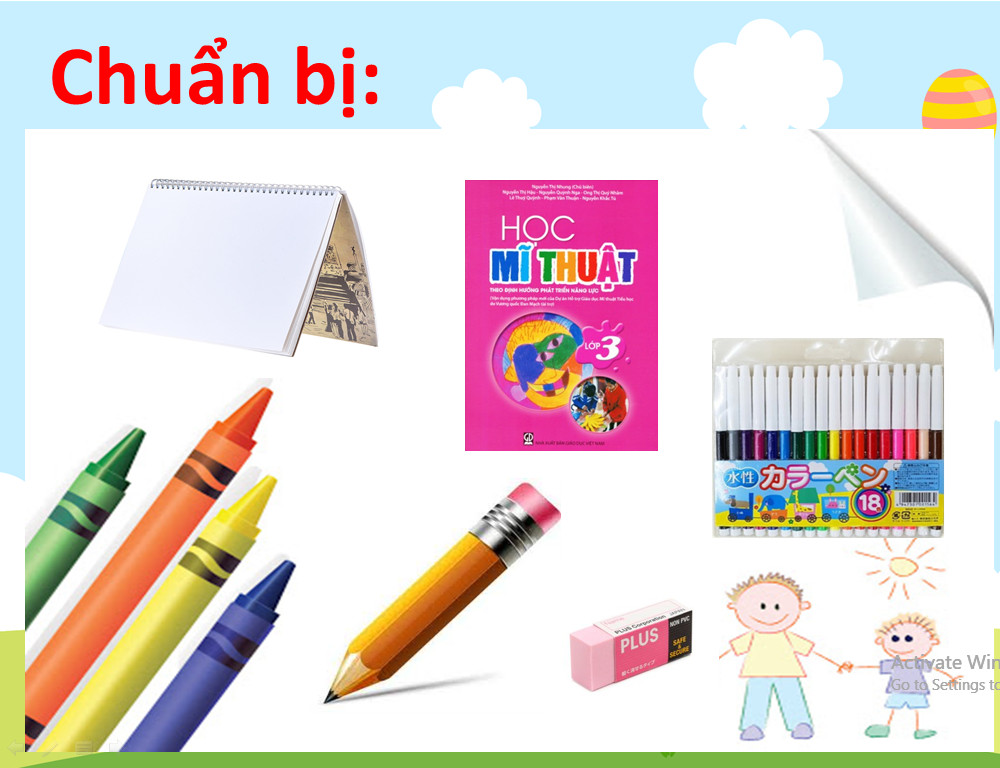 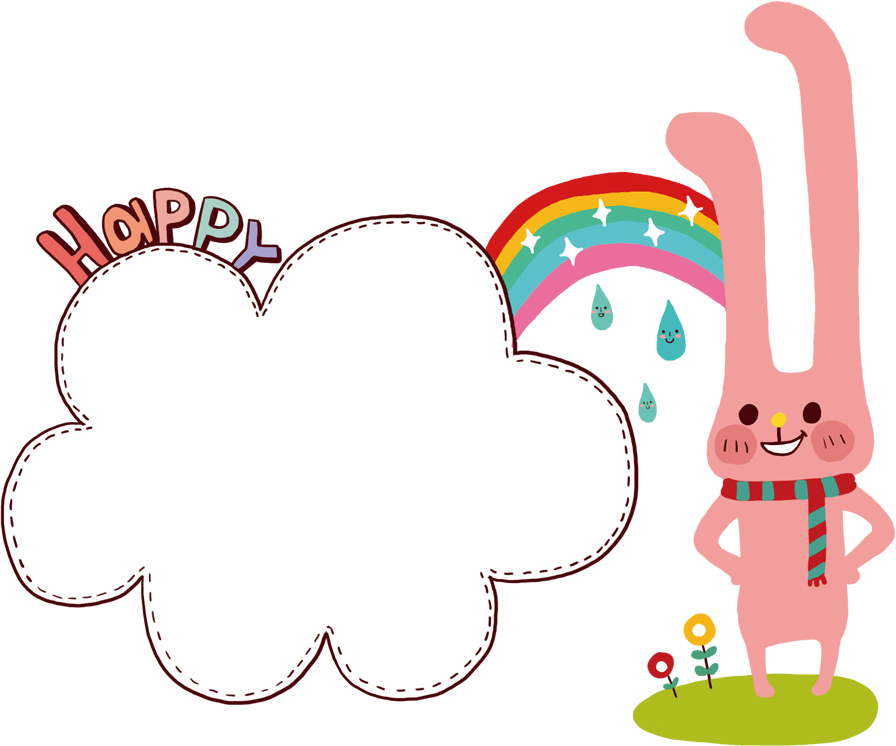 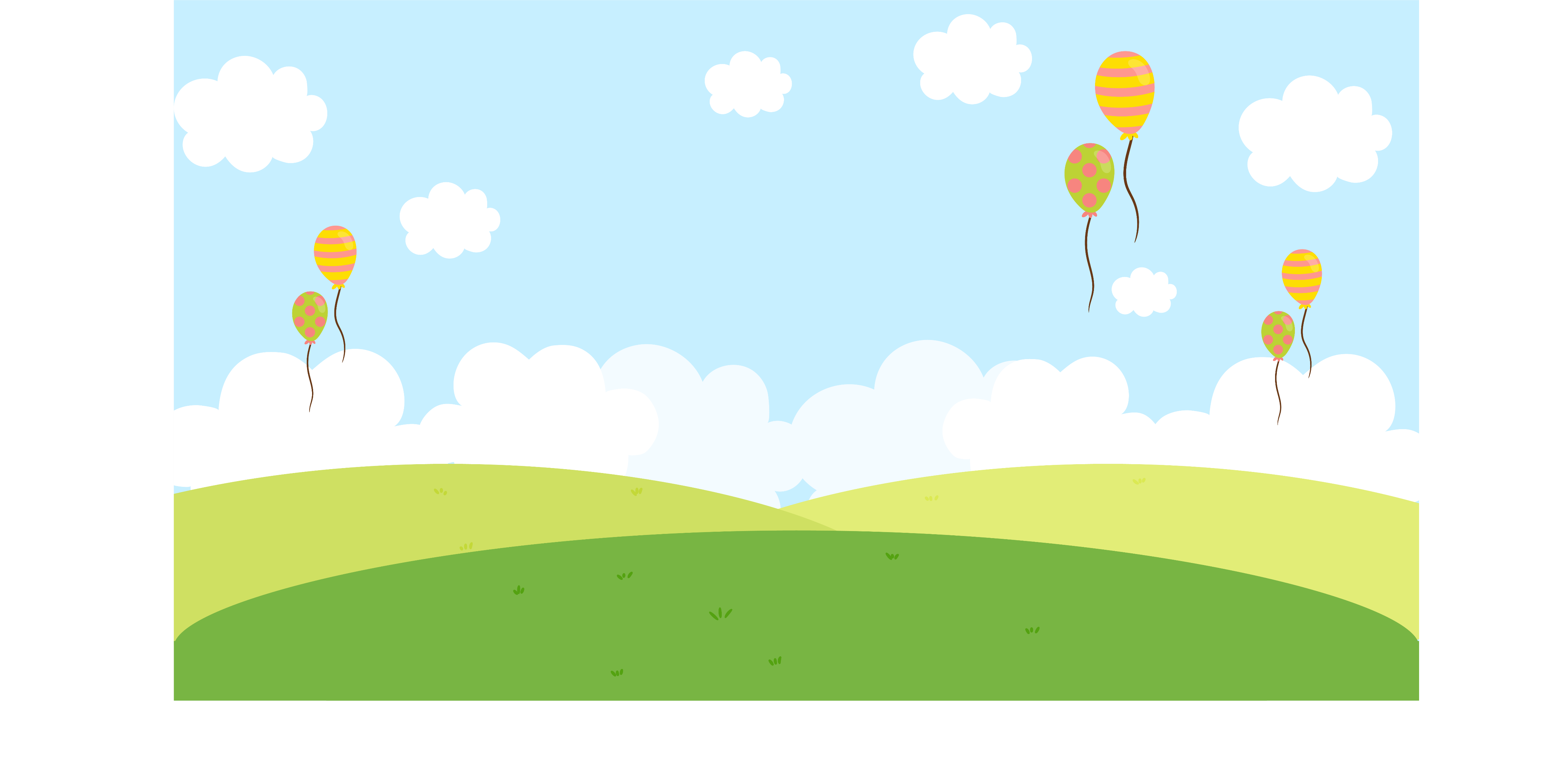 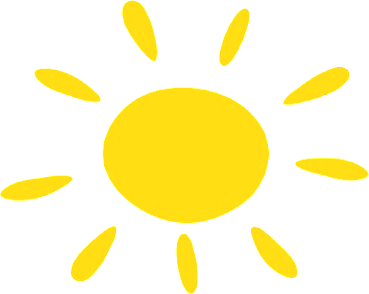 Sản phẩm
 Trang trí chữ
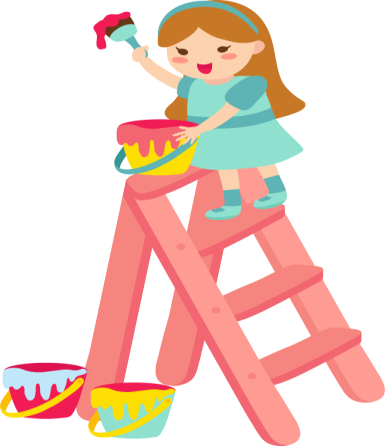 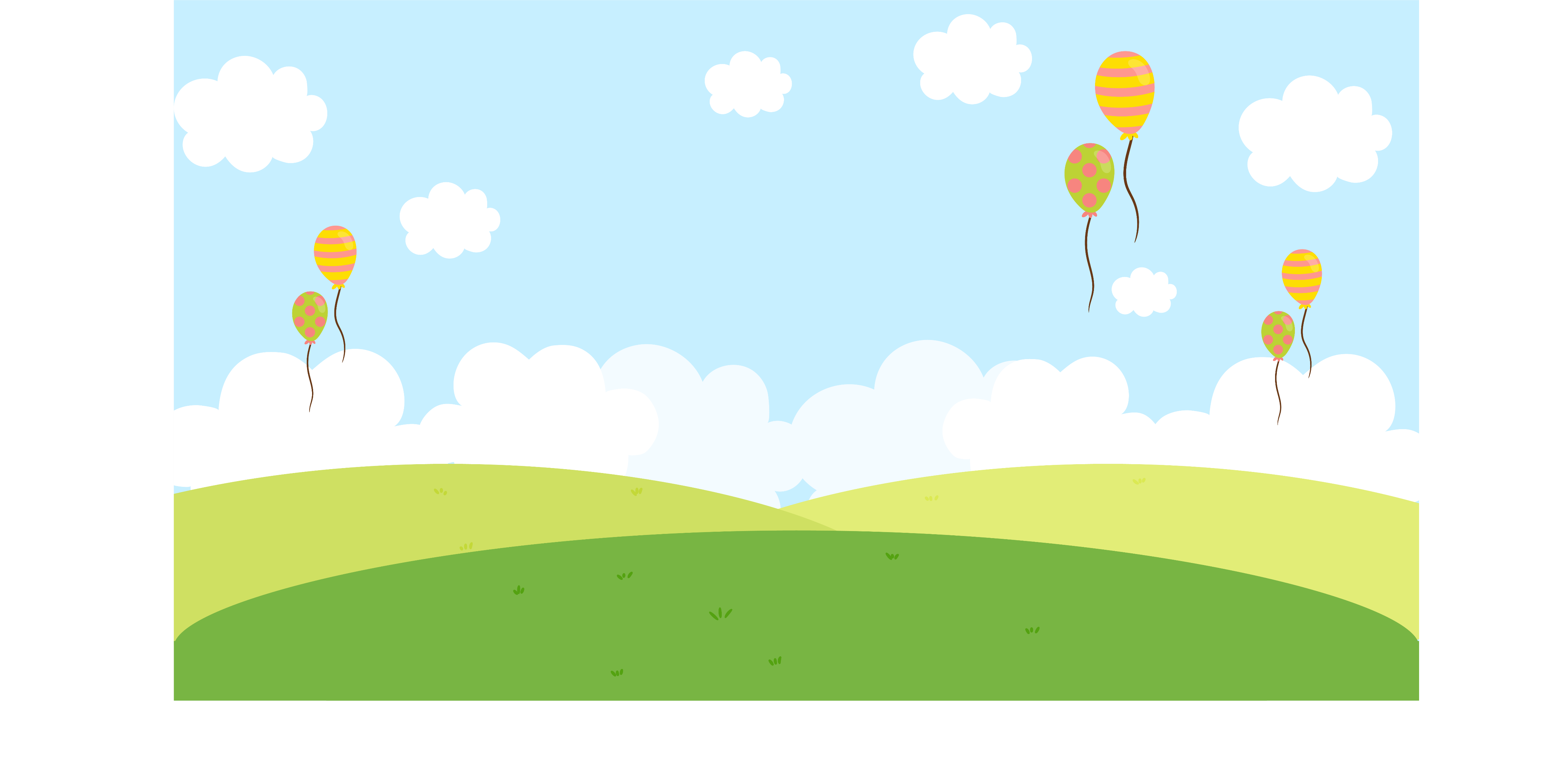 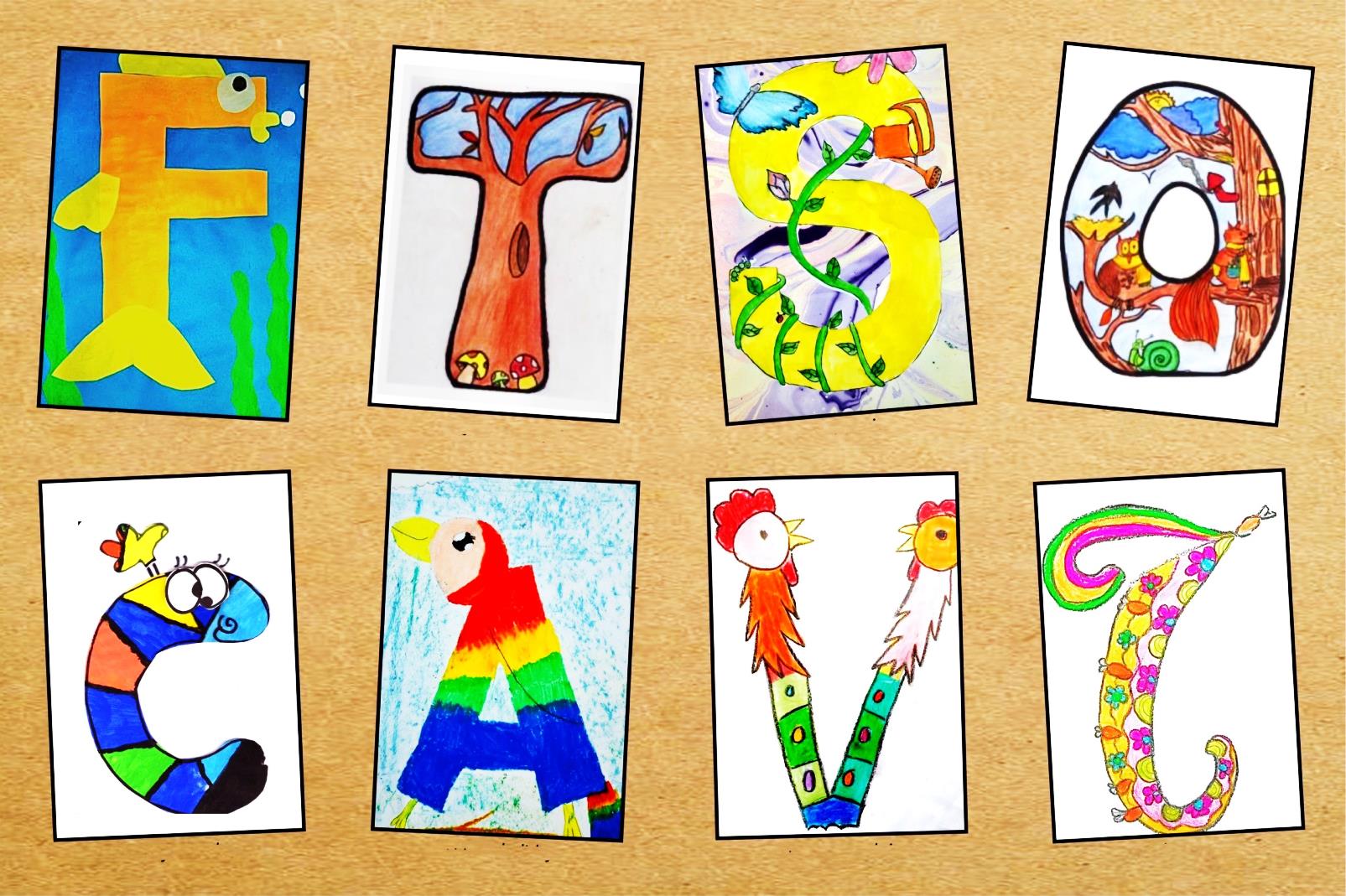 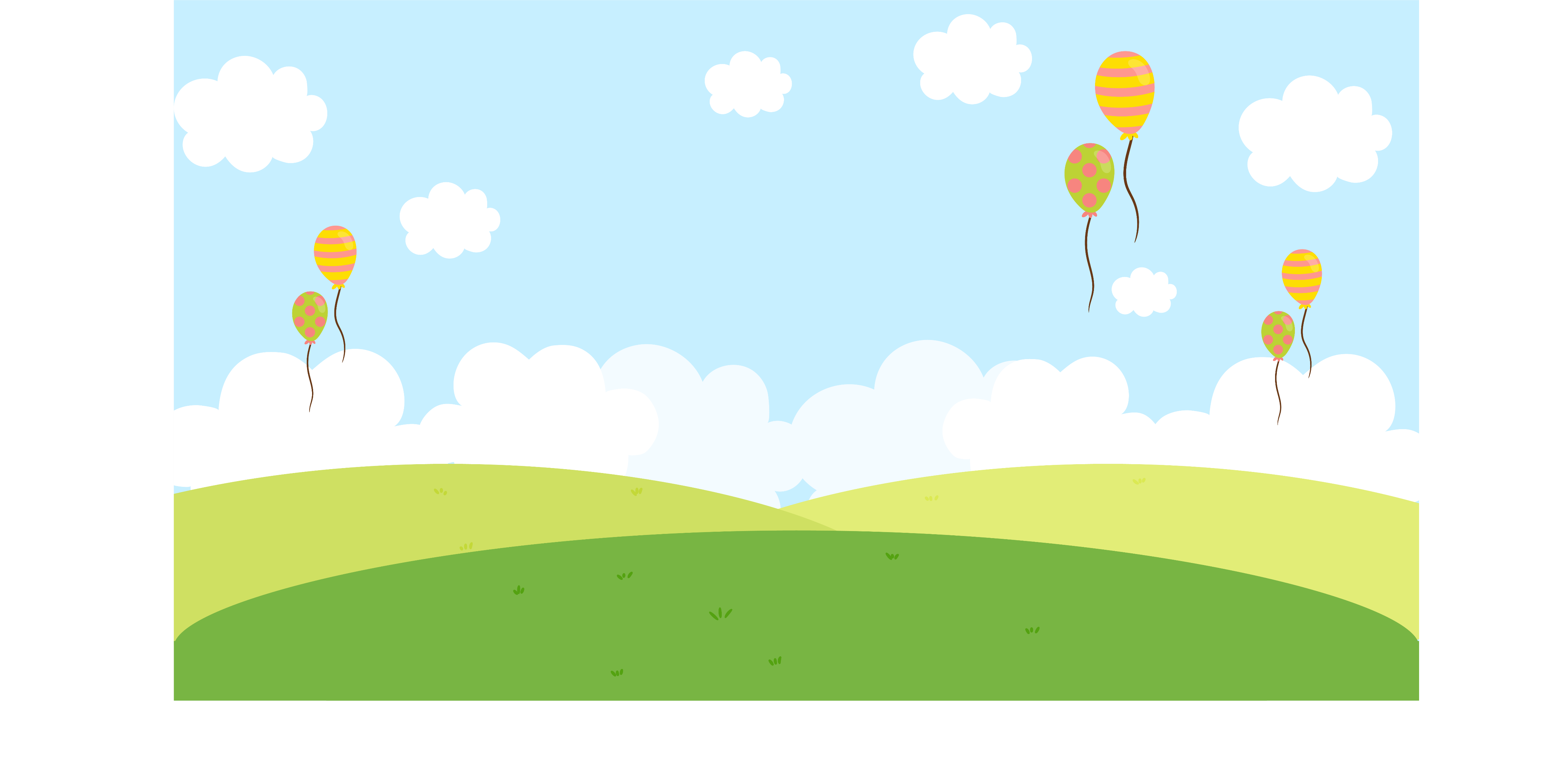 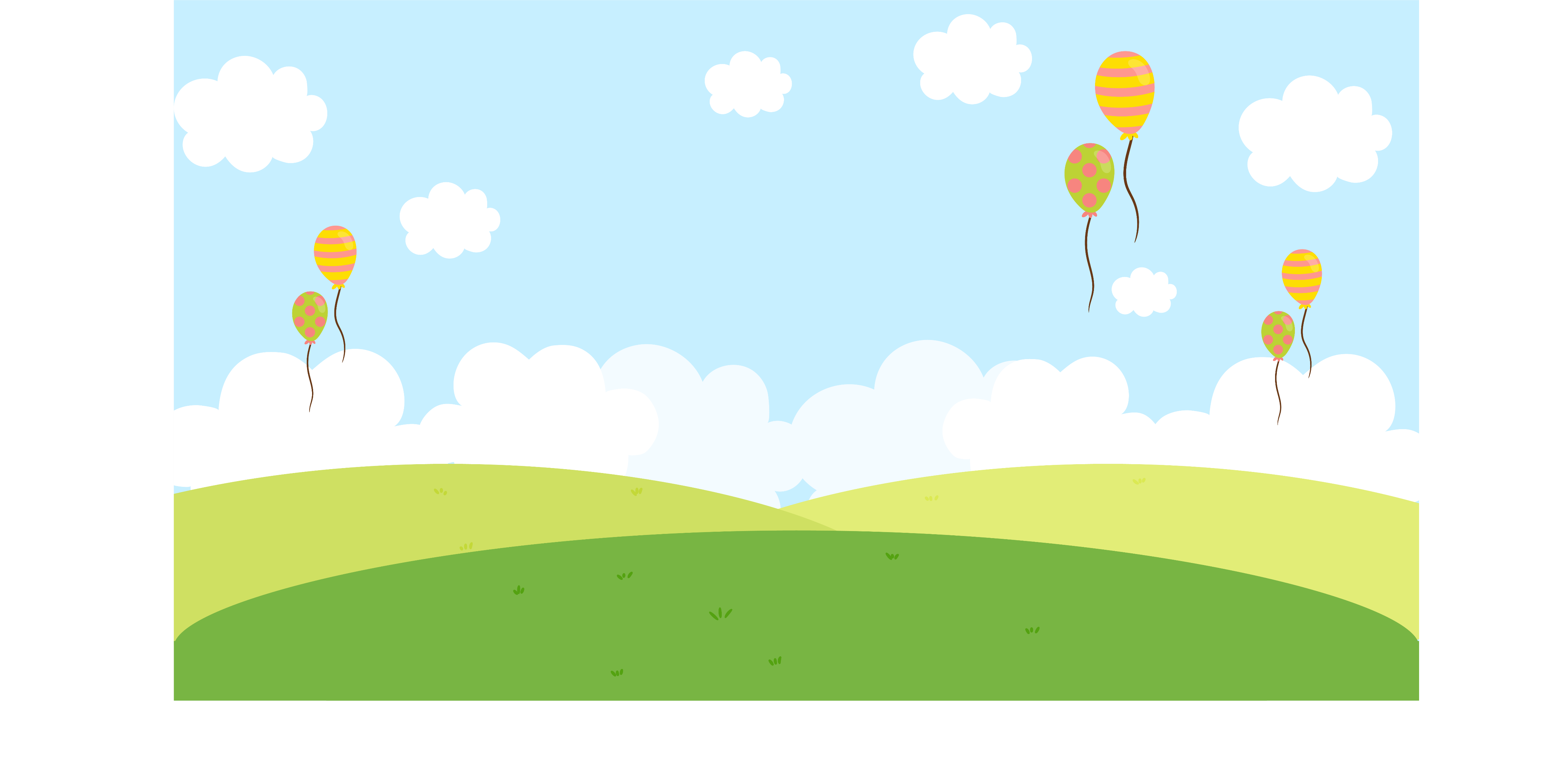 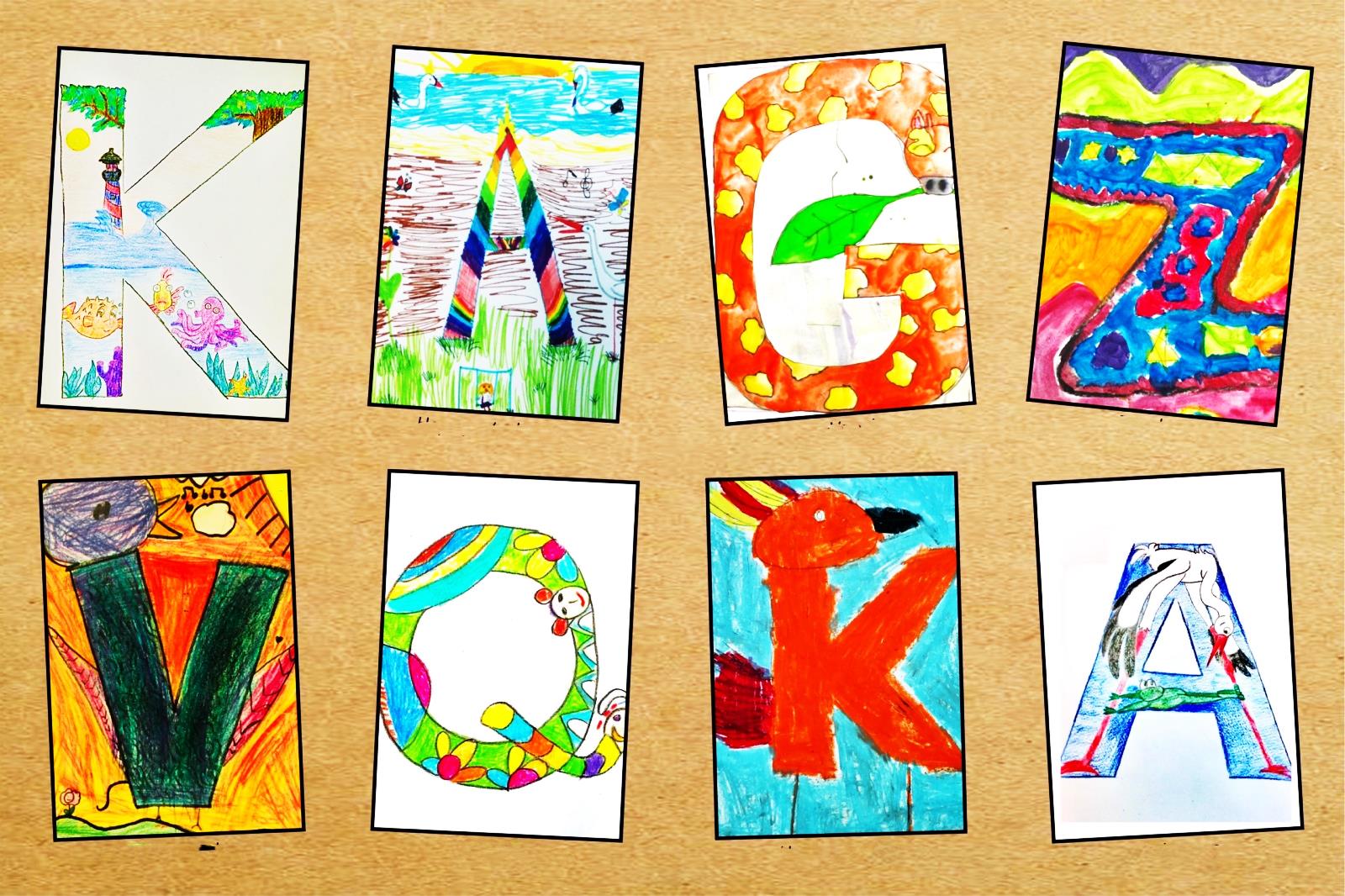 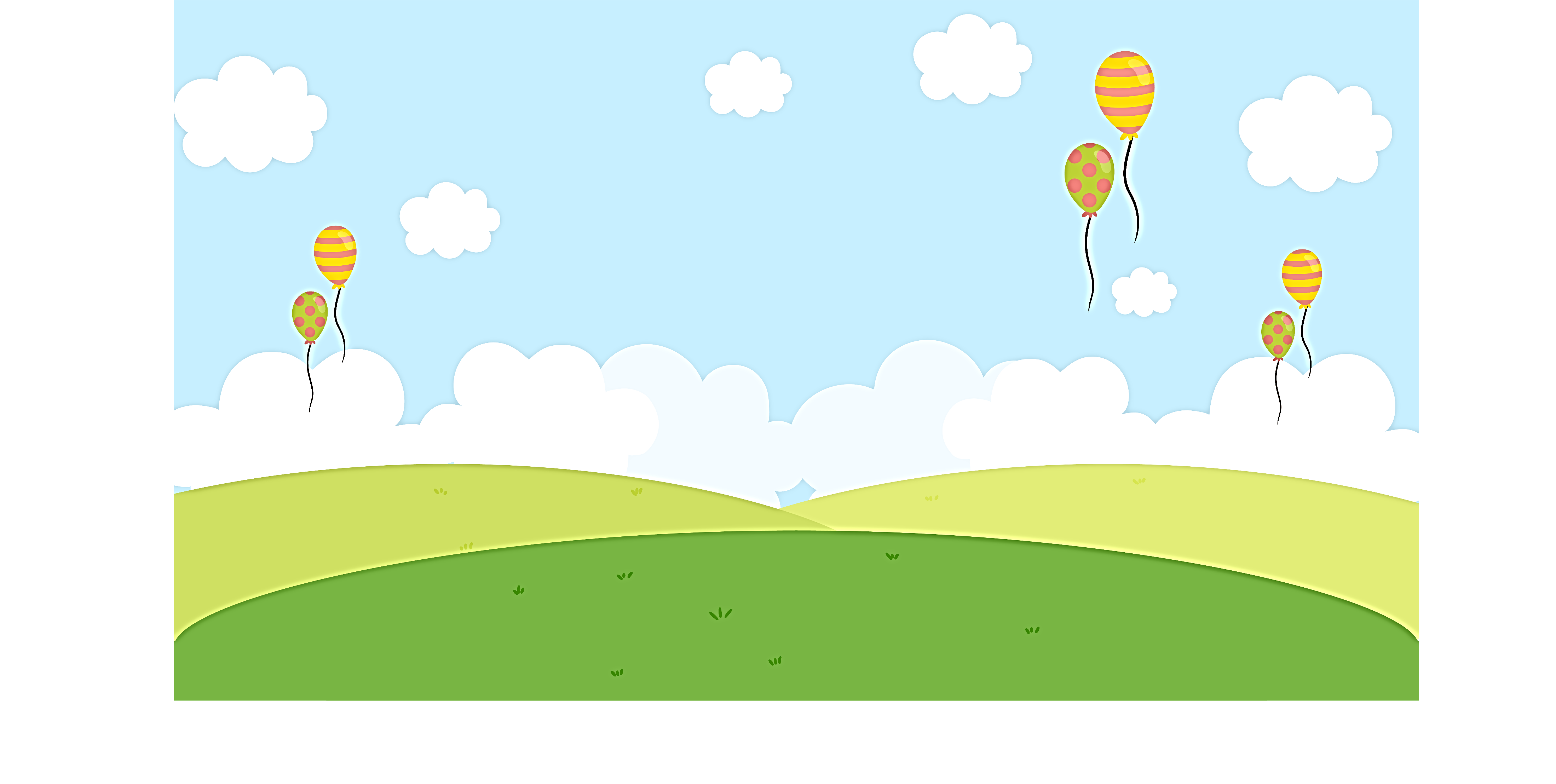 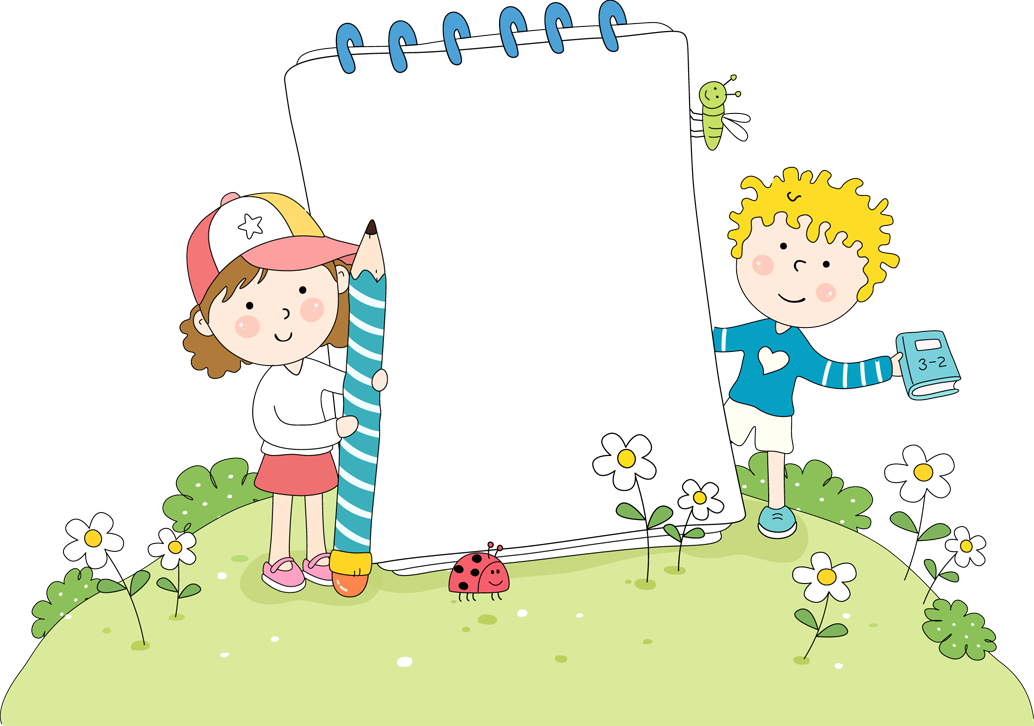 1. Khởi động
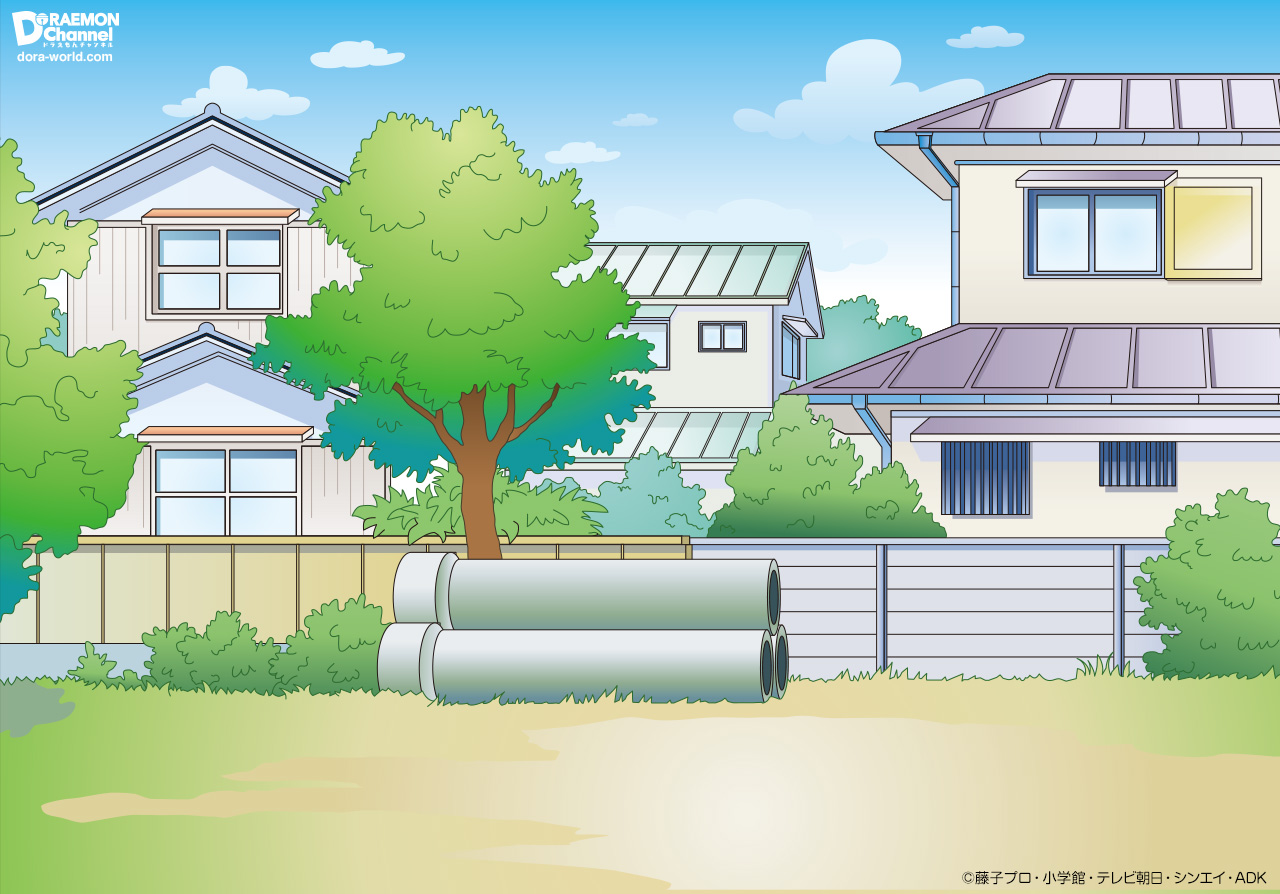 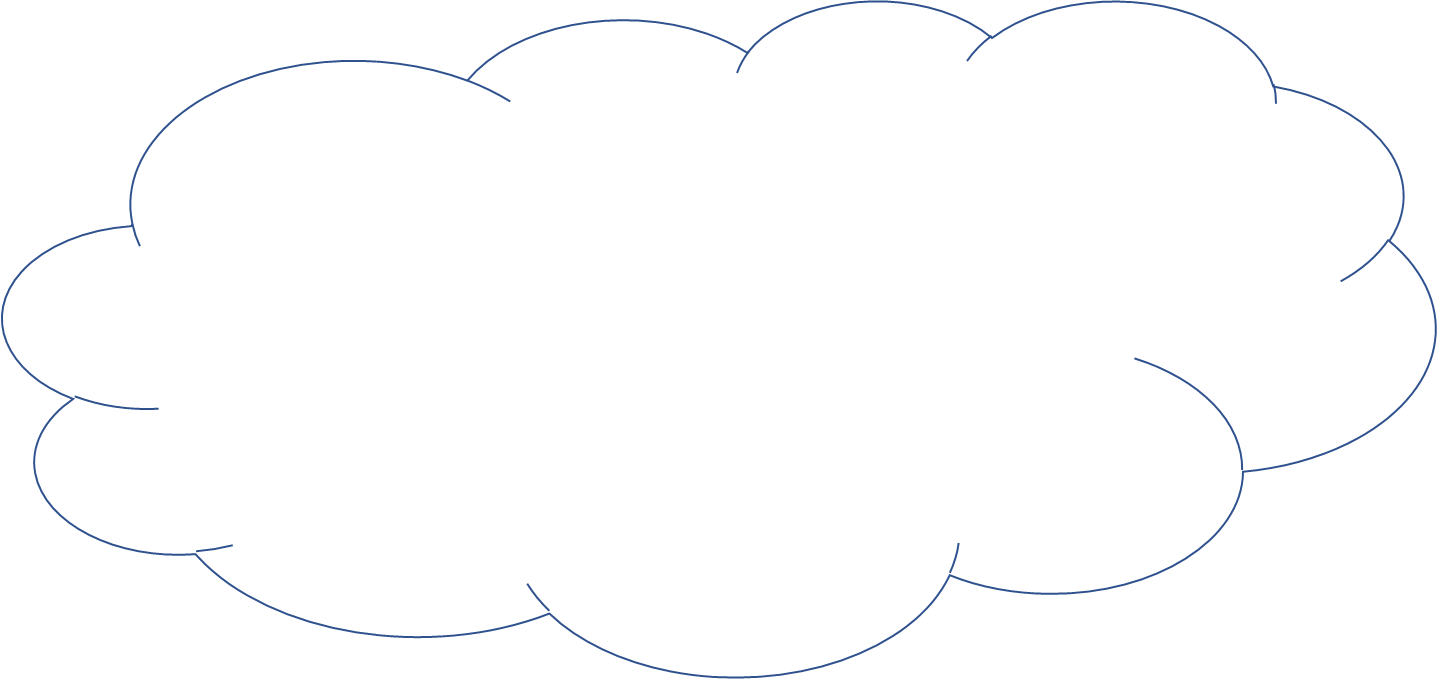 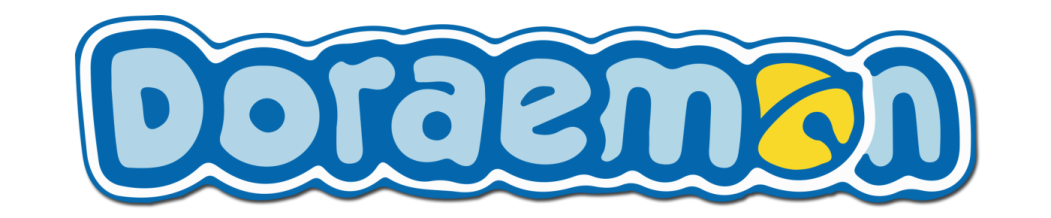 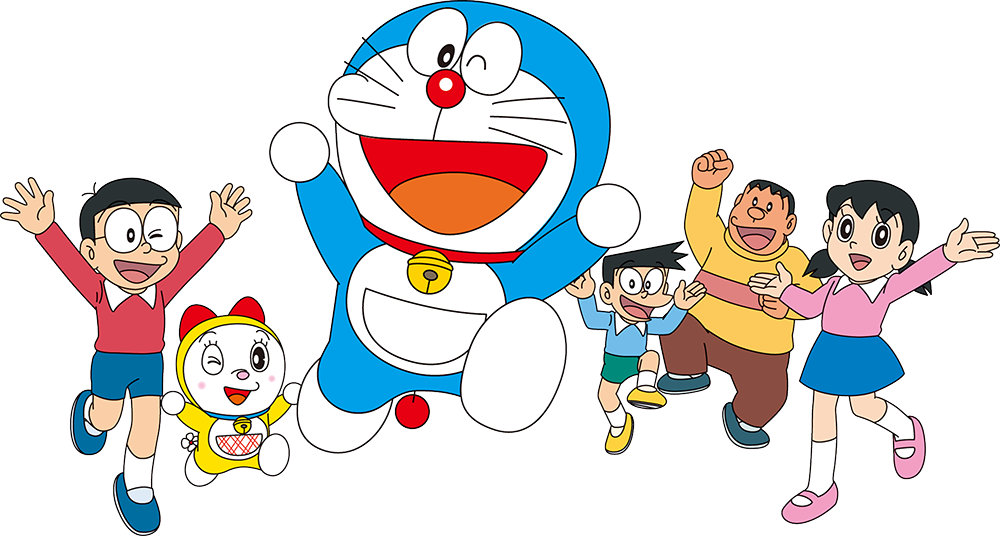 MẢNH GHÉP
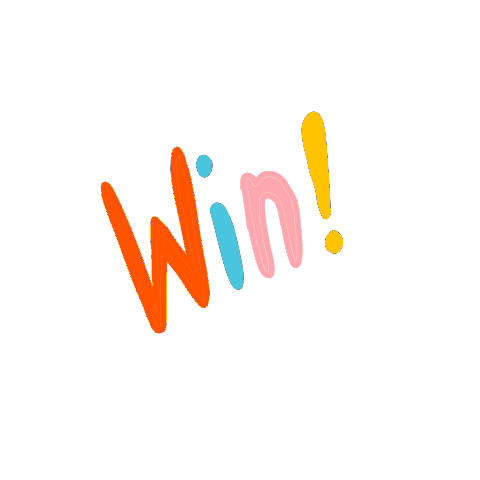 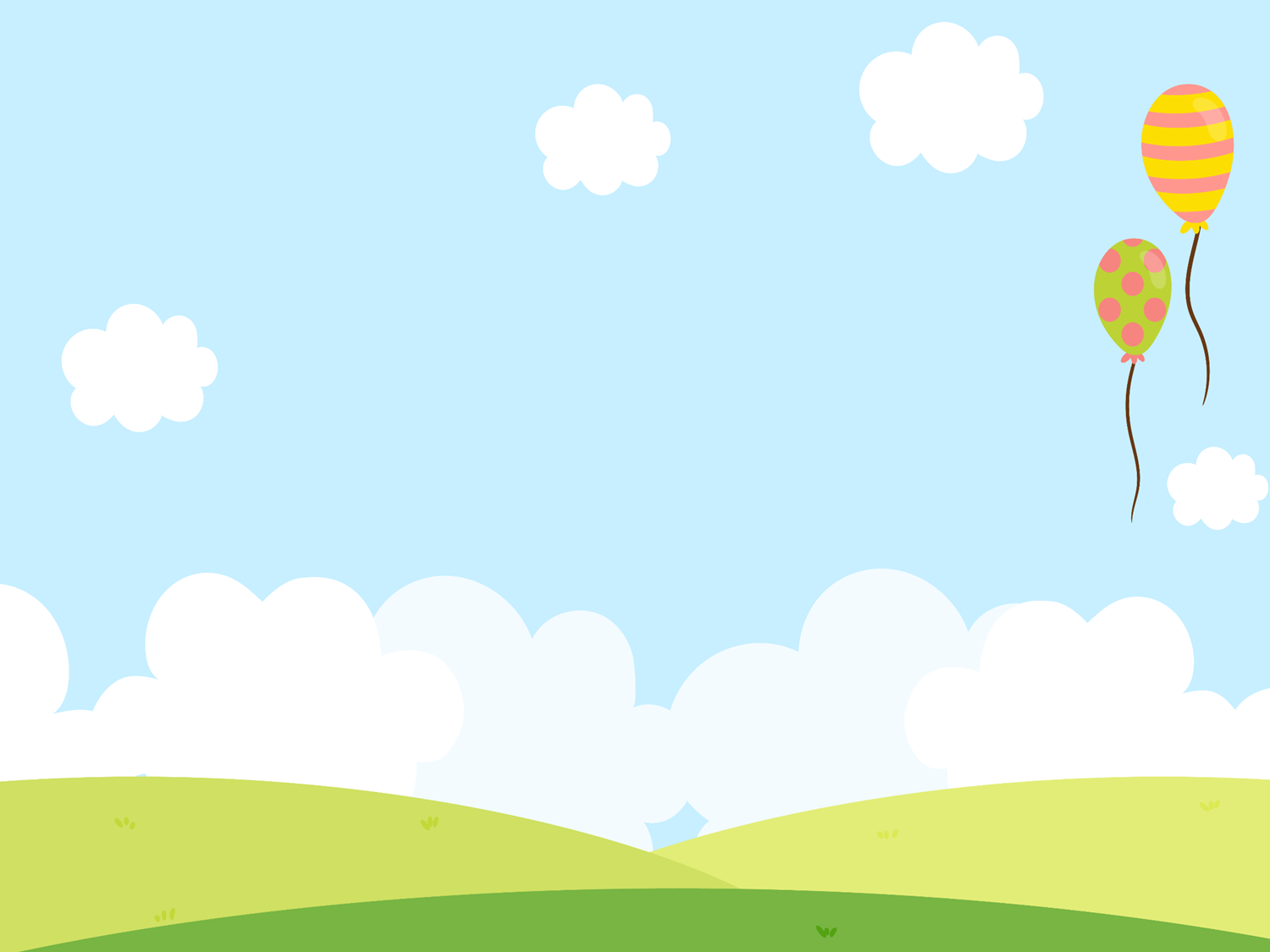 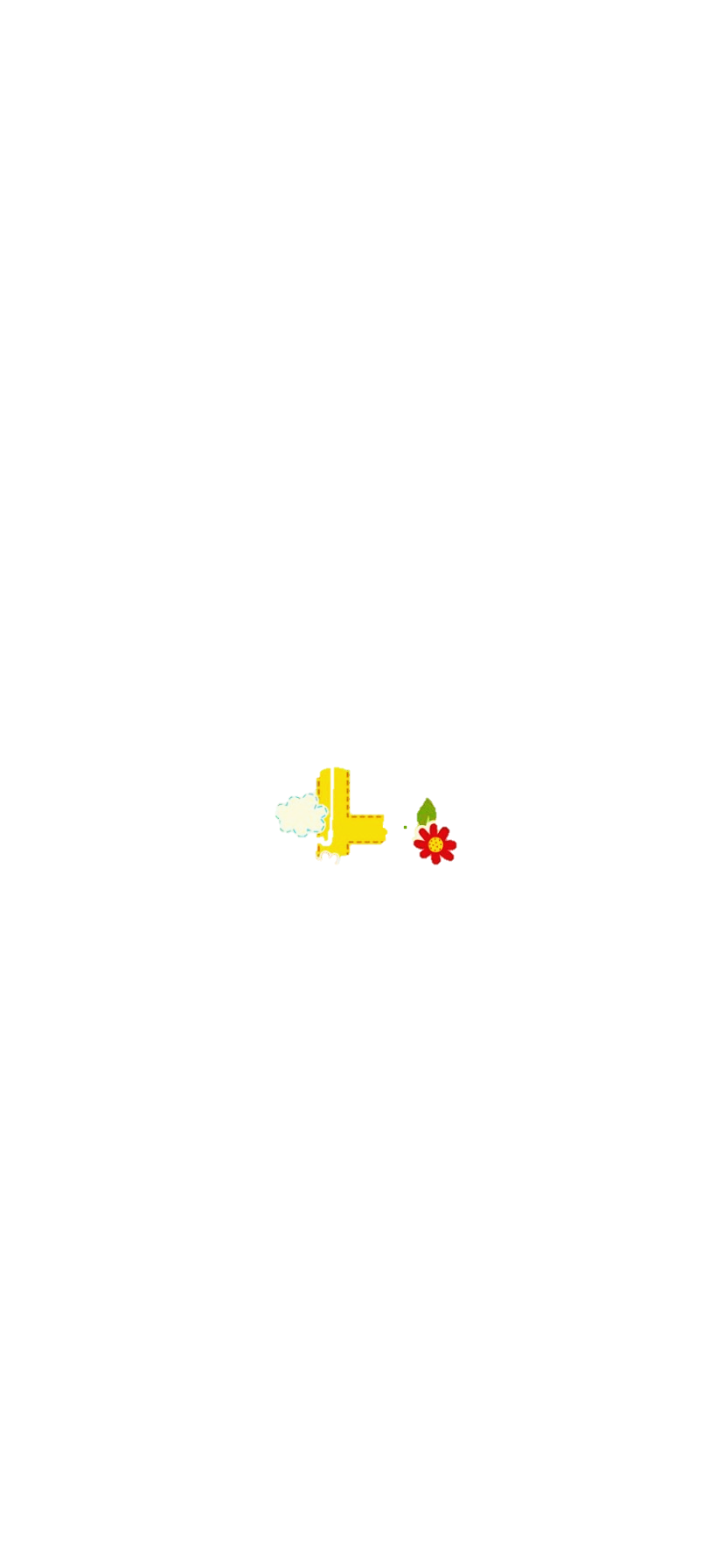 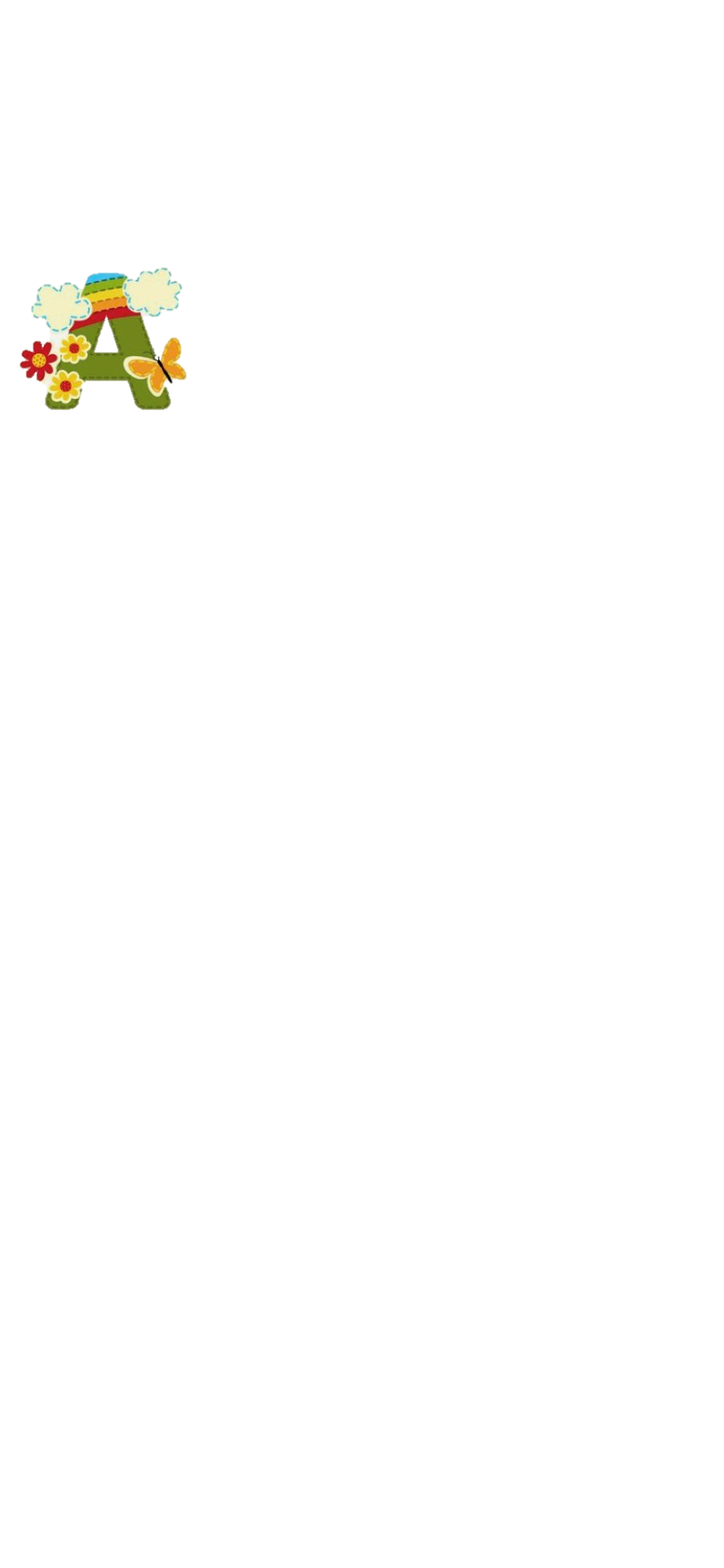 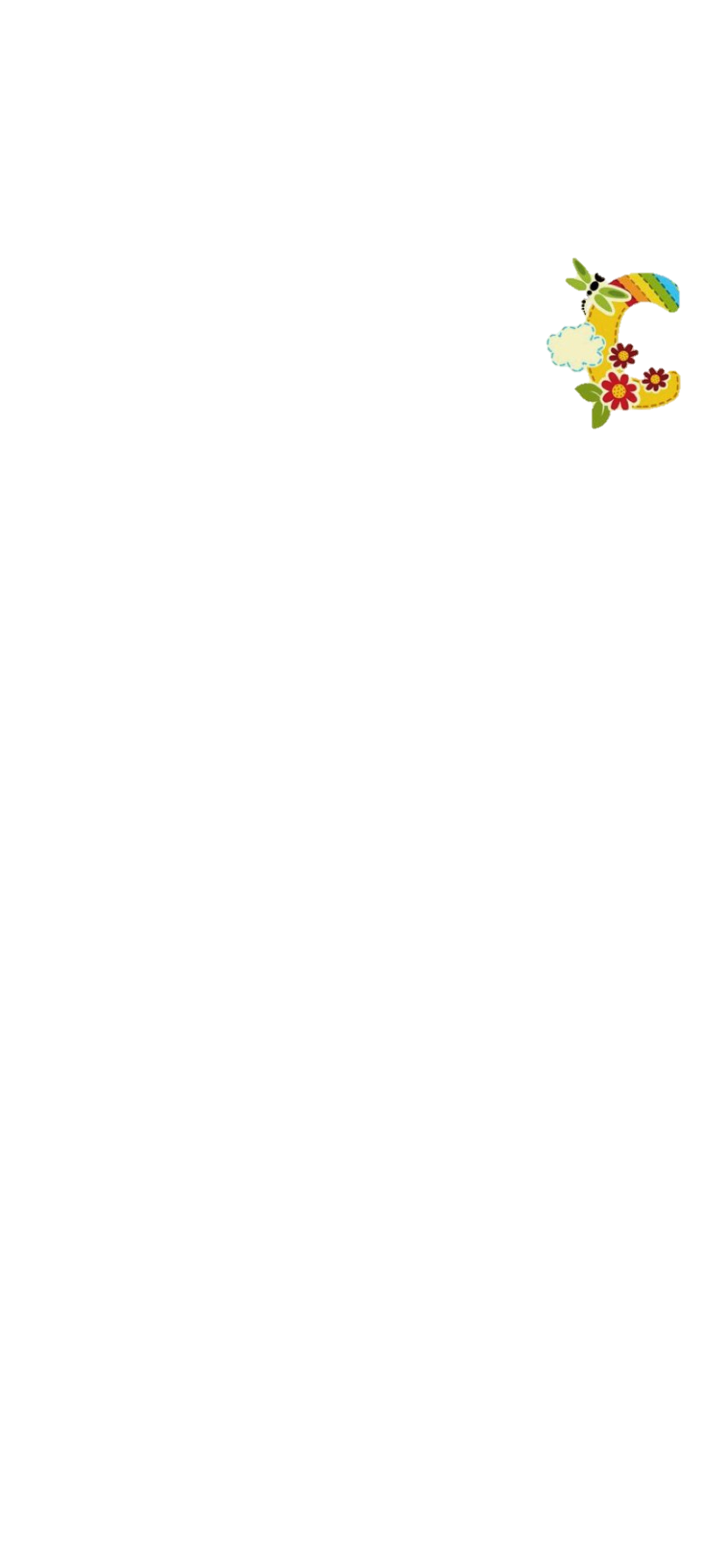 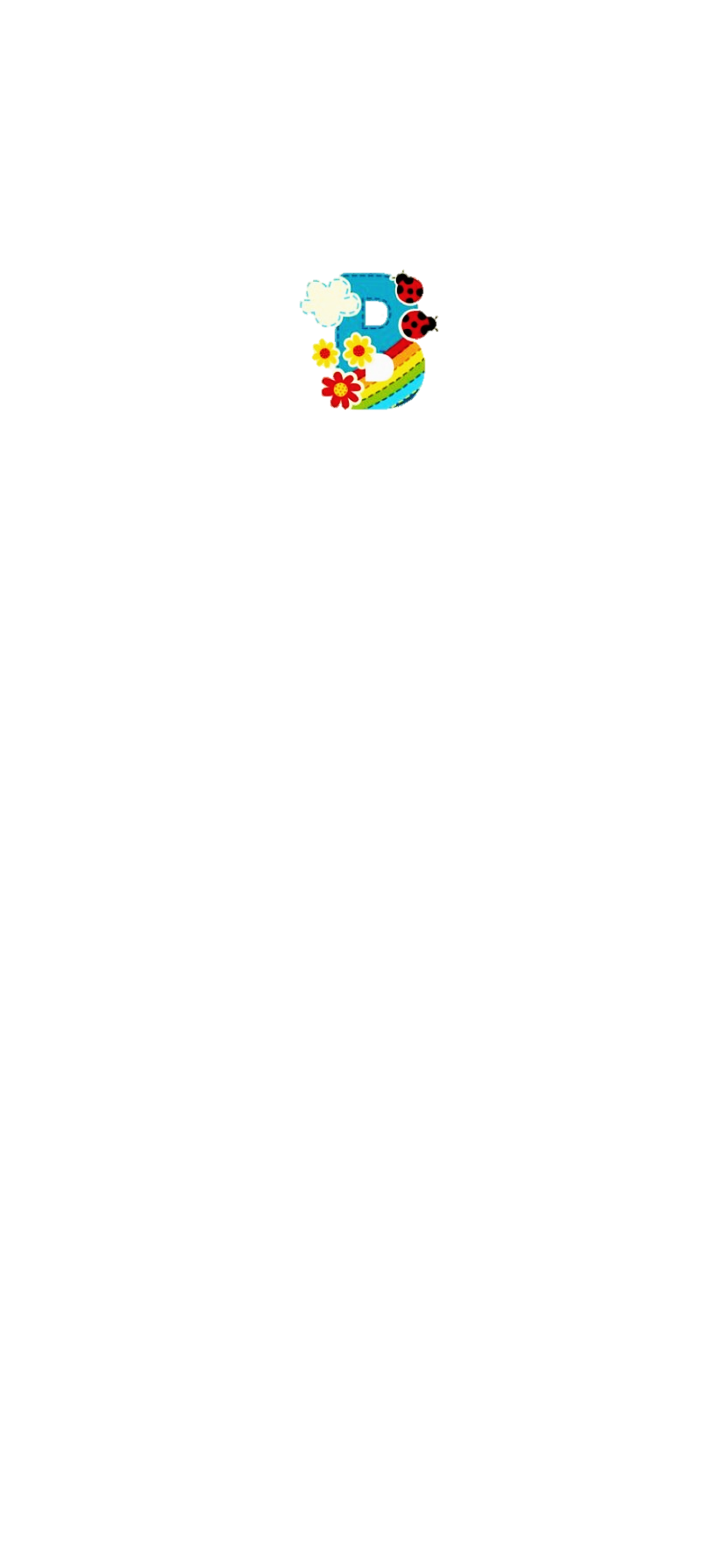 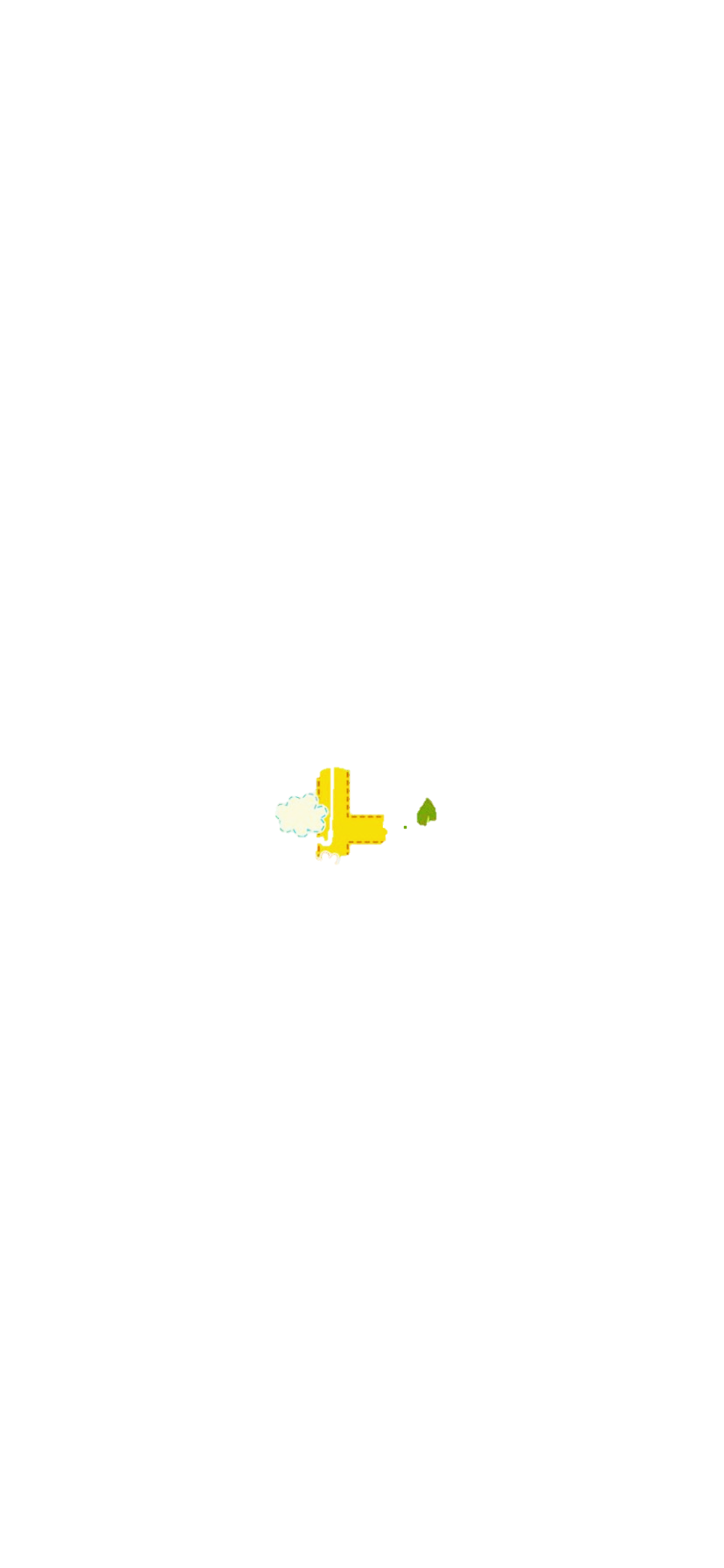 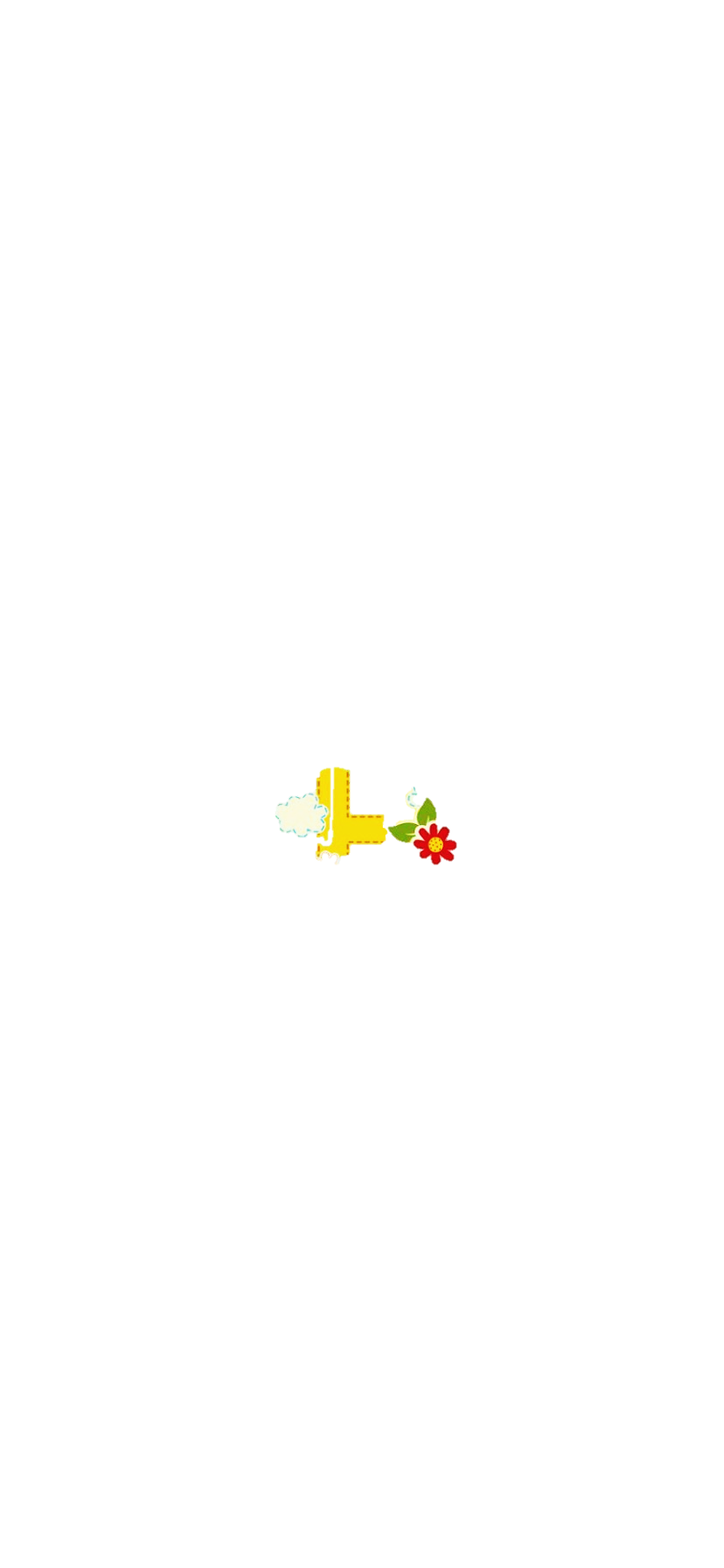 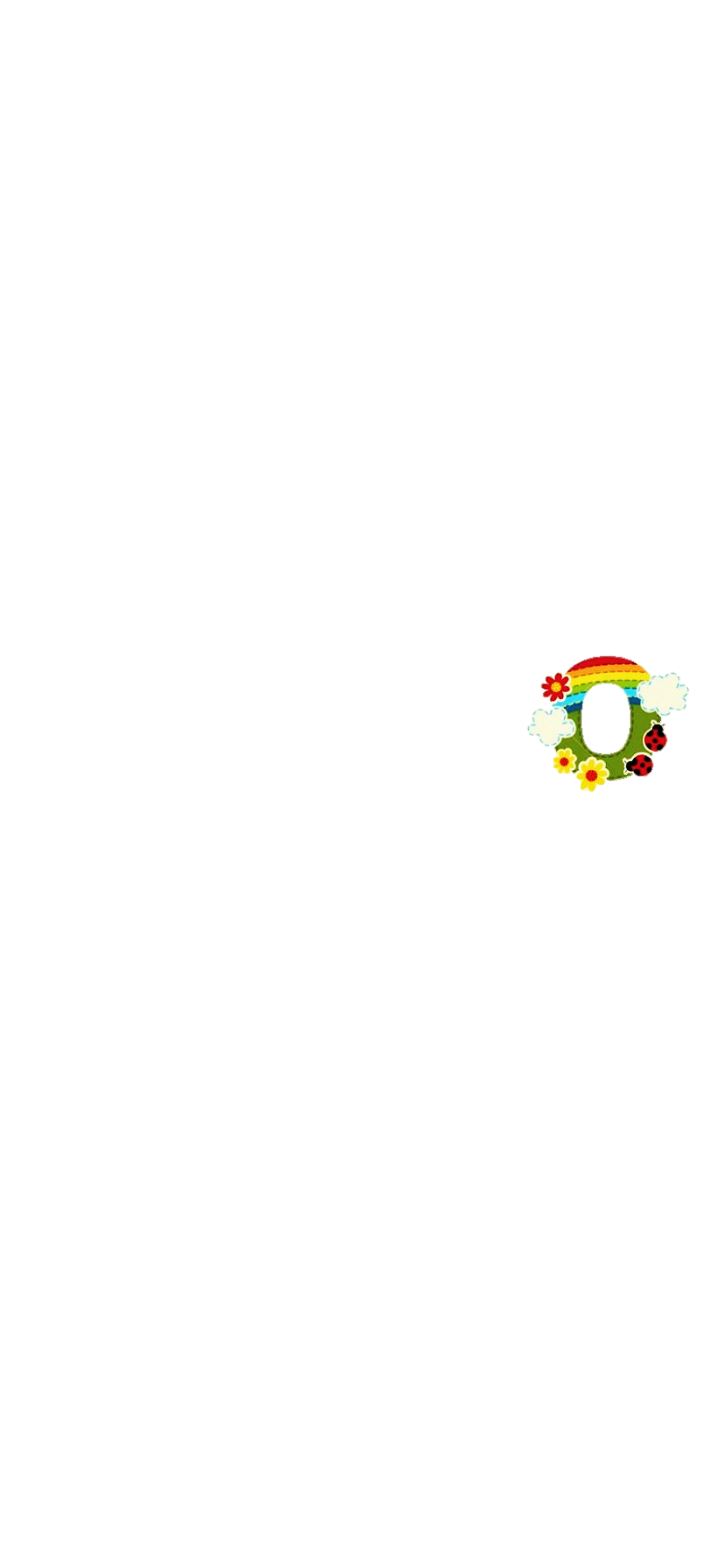 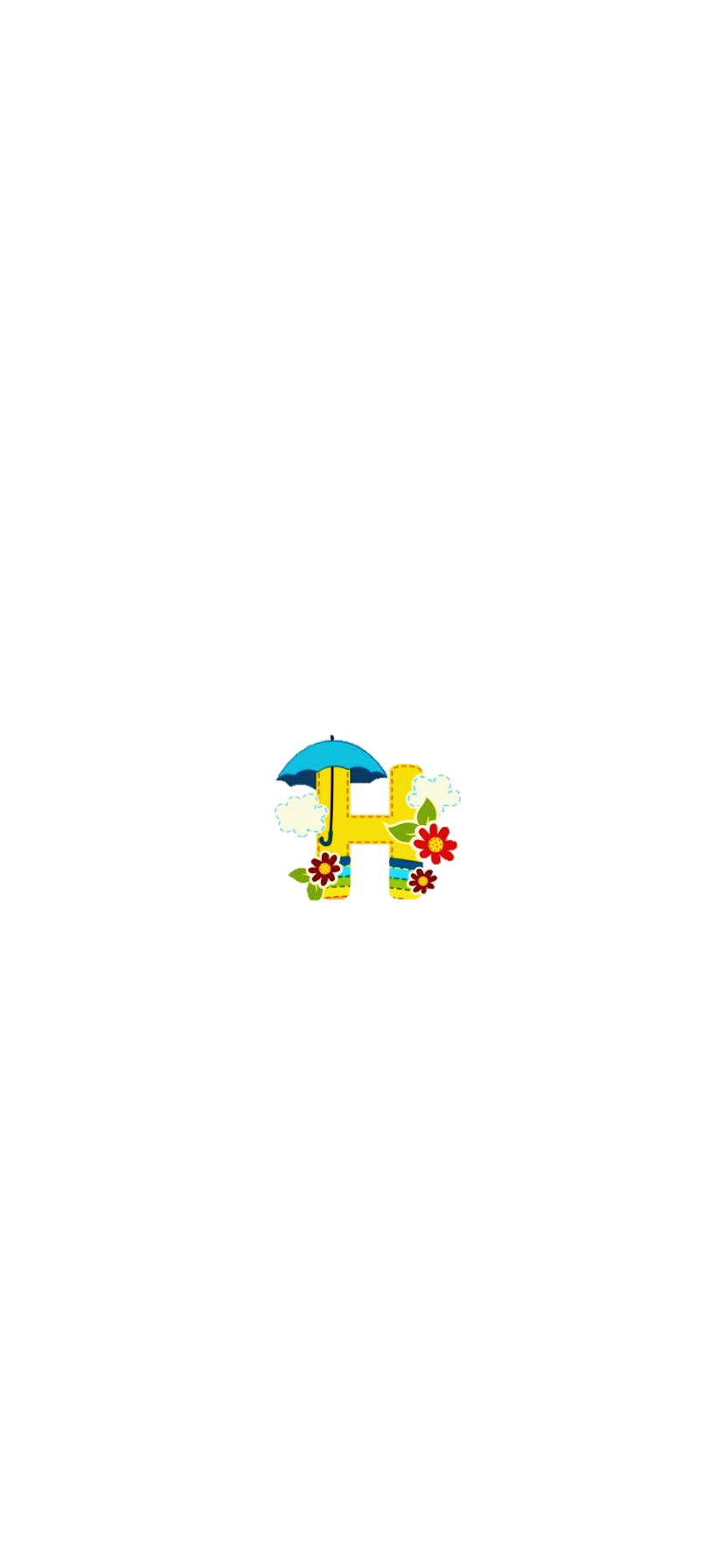 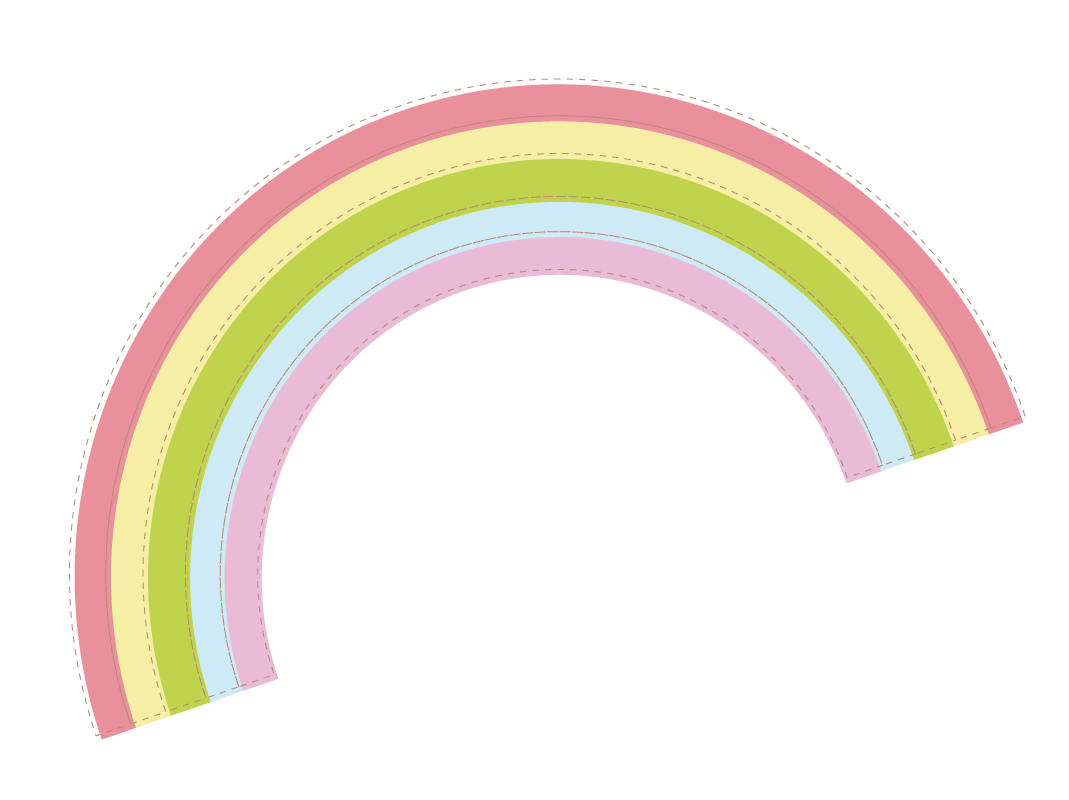 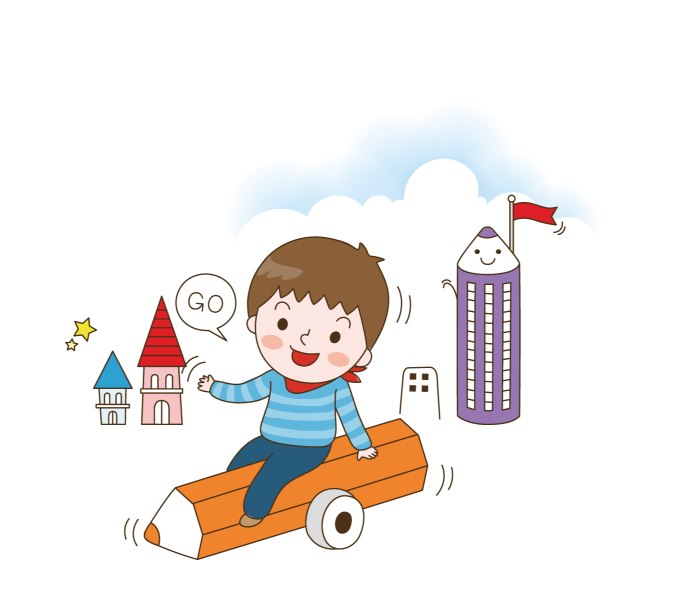 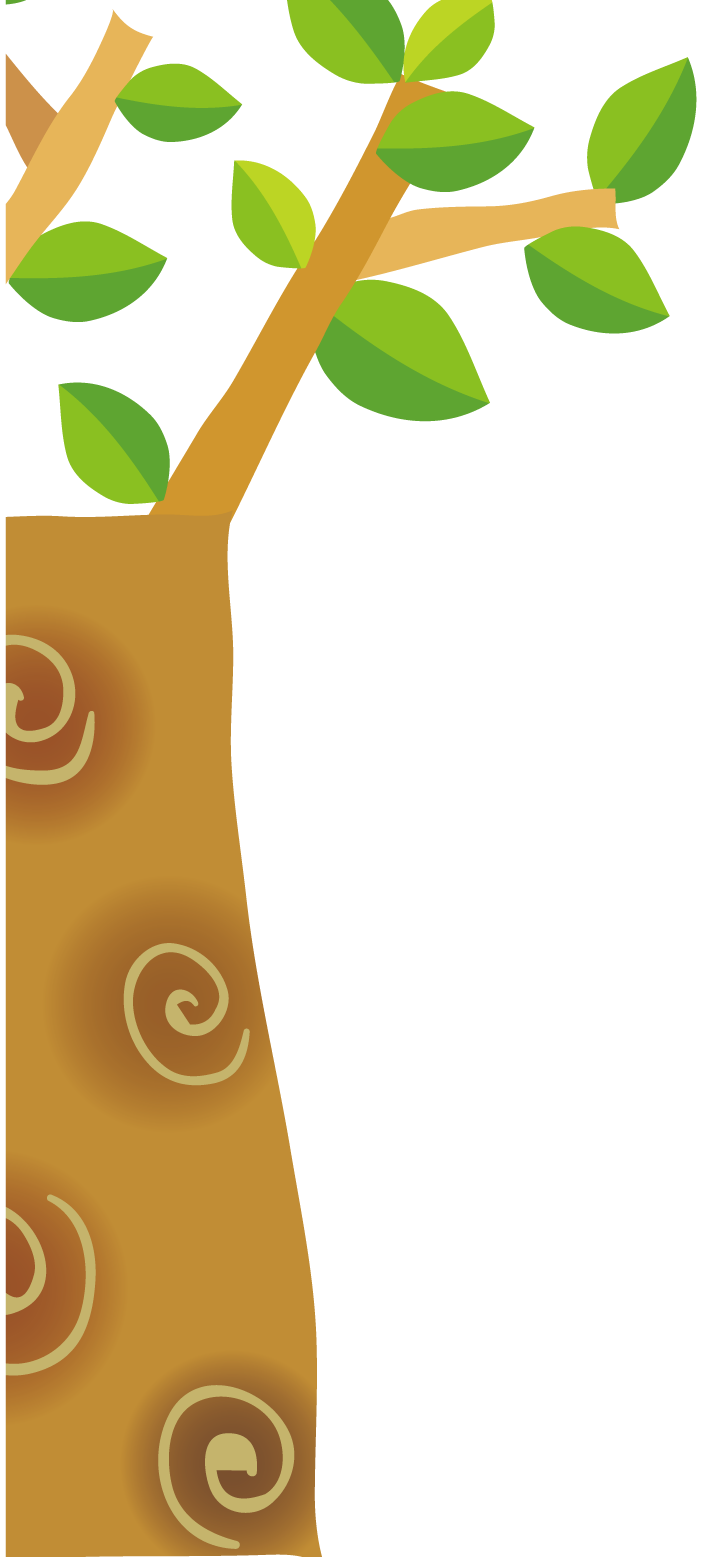 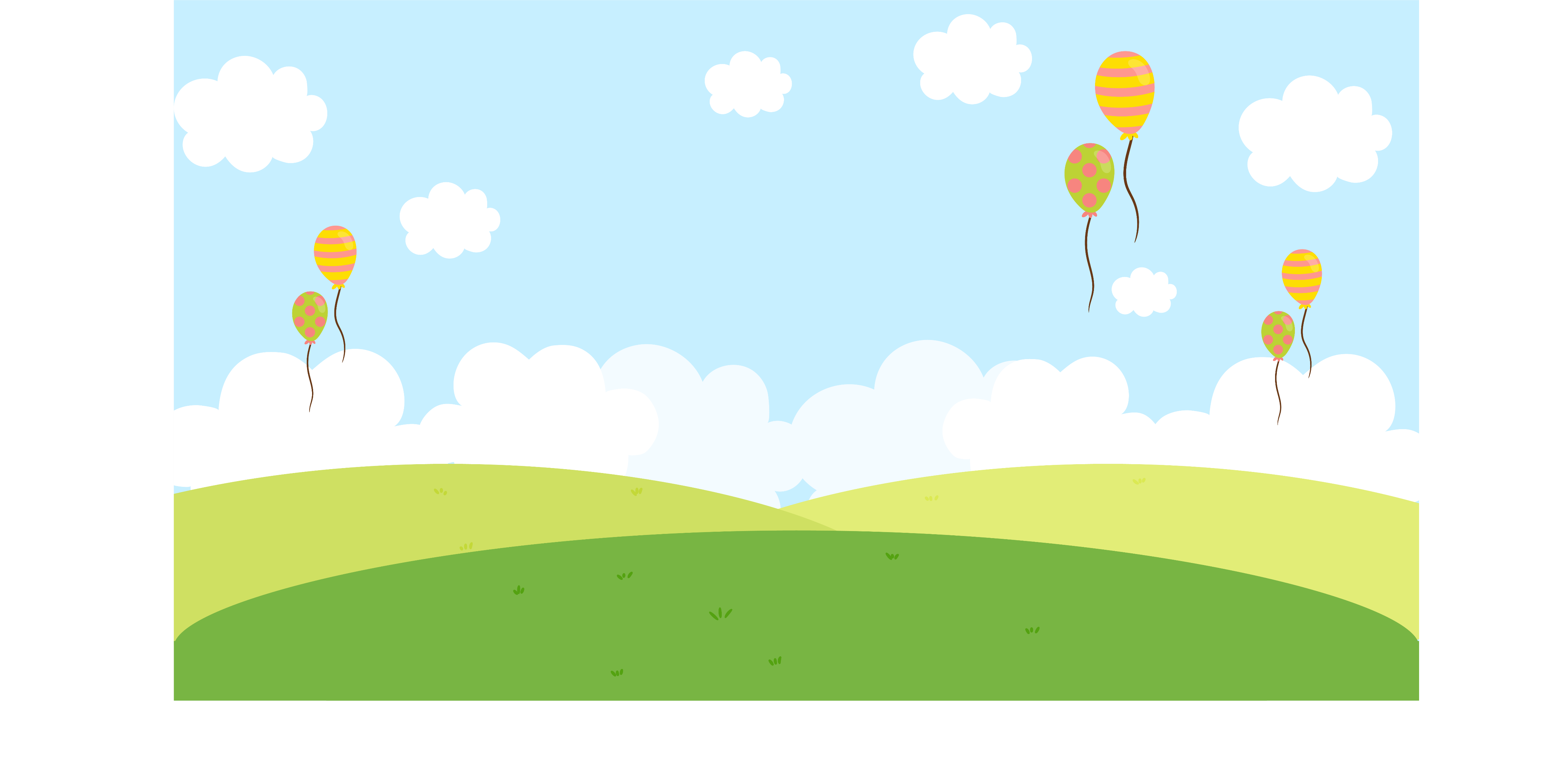 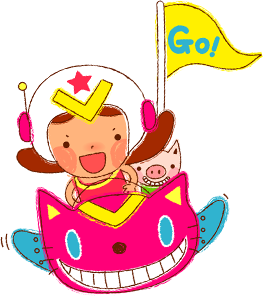 Mục tiêu:
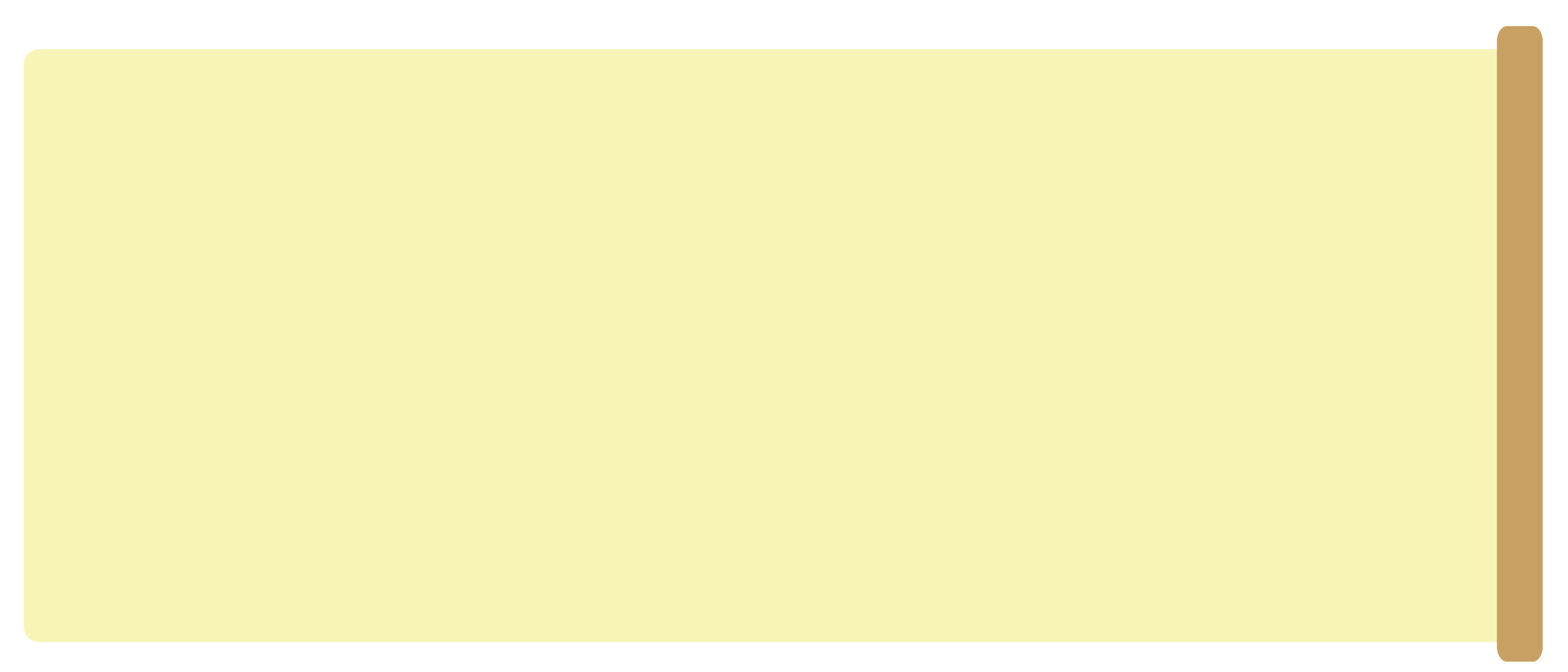 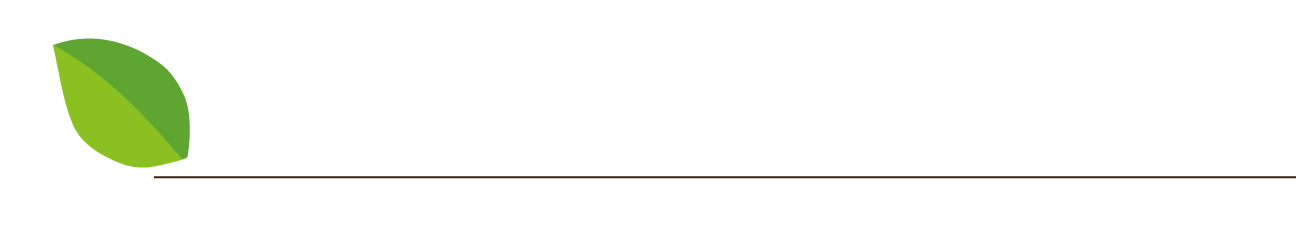 Biết lựa chọn chữ trang trí ghép thành từ hoặc cụm từ có ý nghĩa và đẹp mắt.
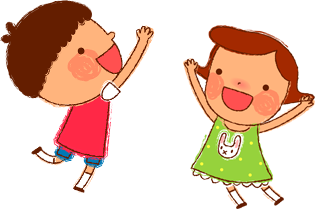 Giới thiệu, chia sẻ và nêu cảm nhận về sản phẩm của mình.
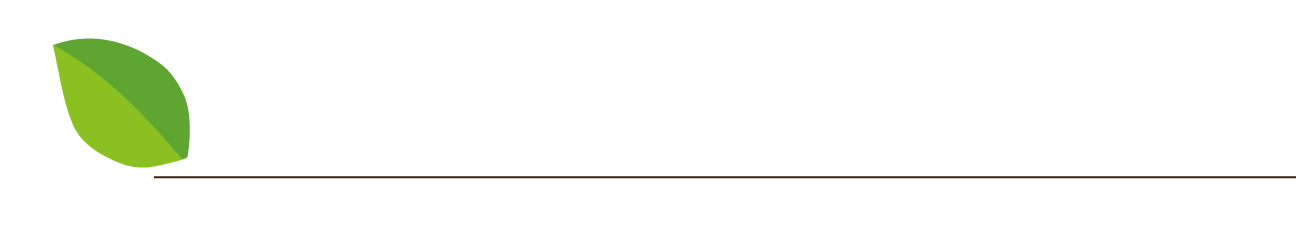 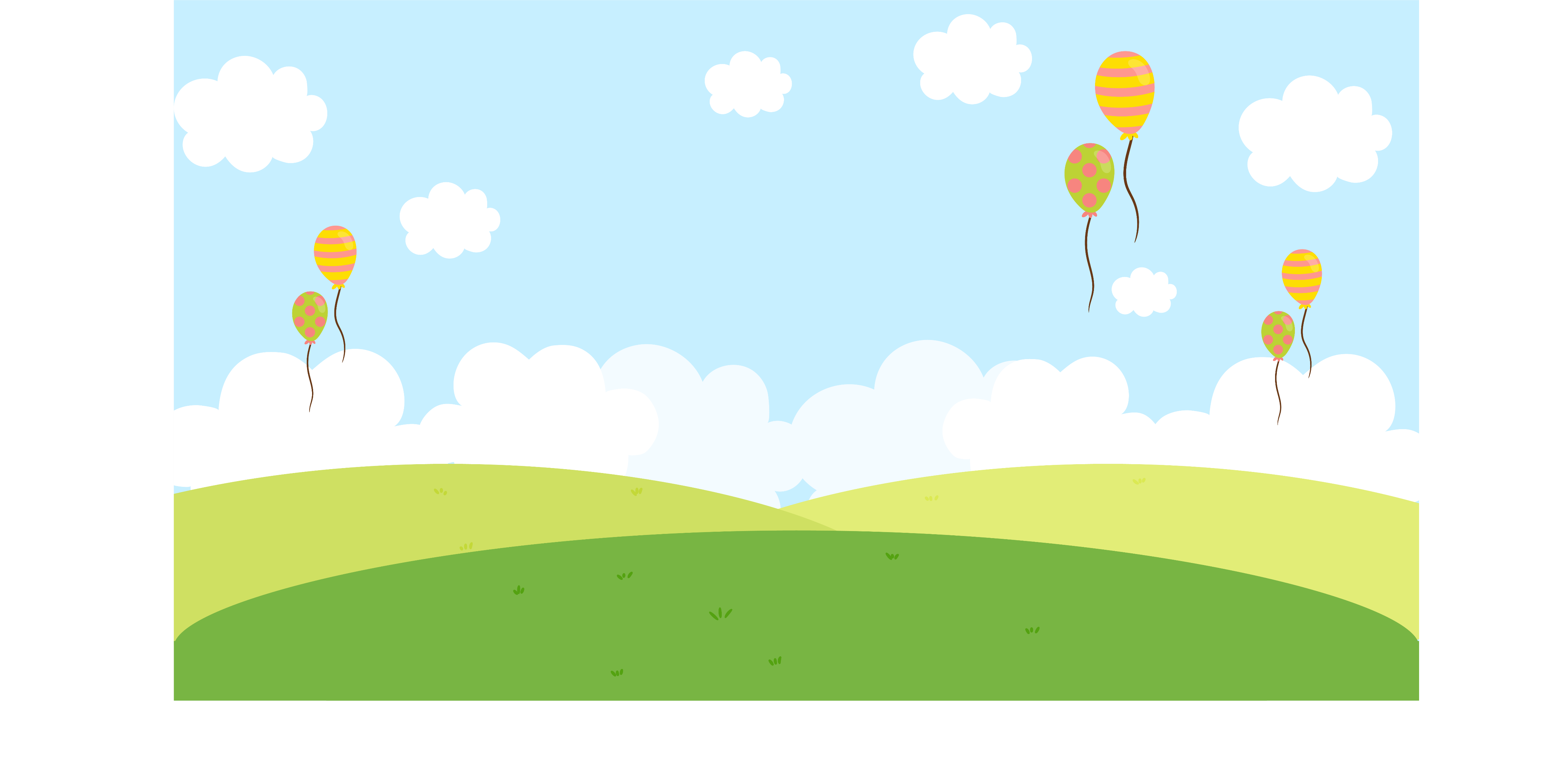 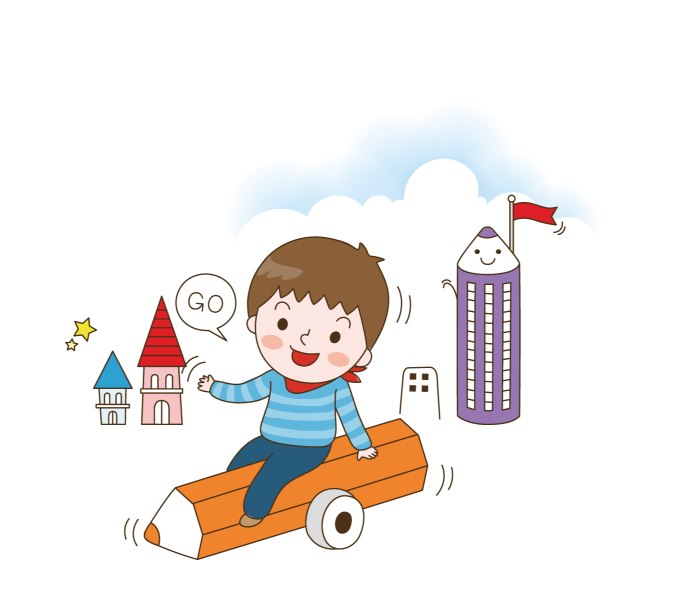 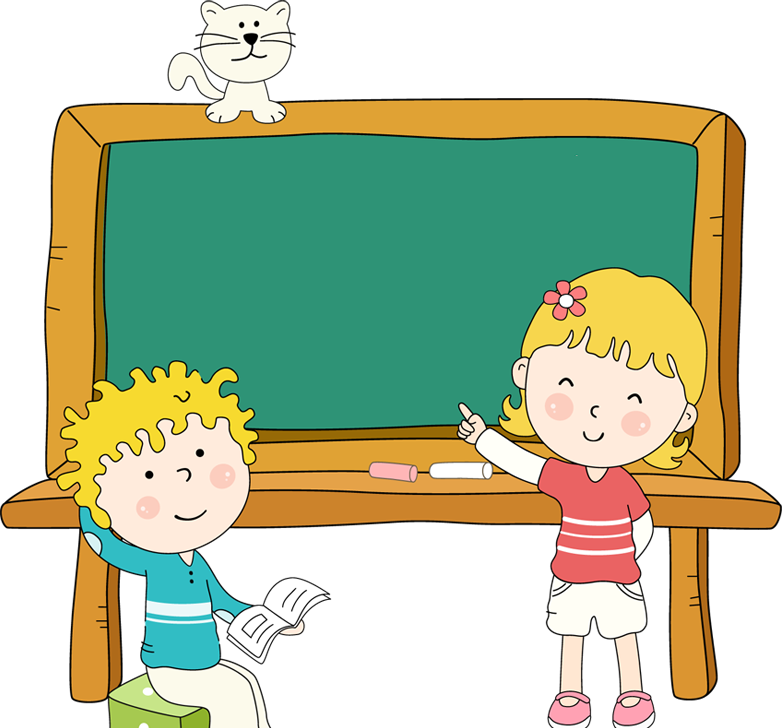 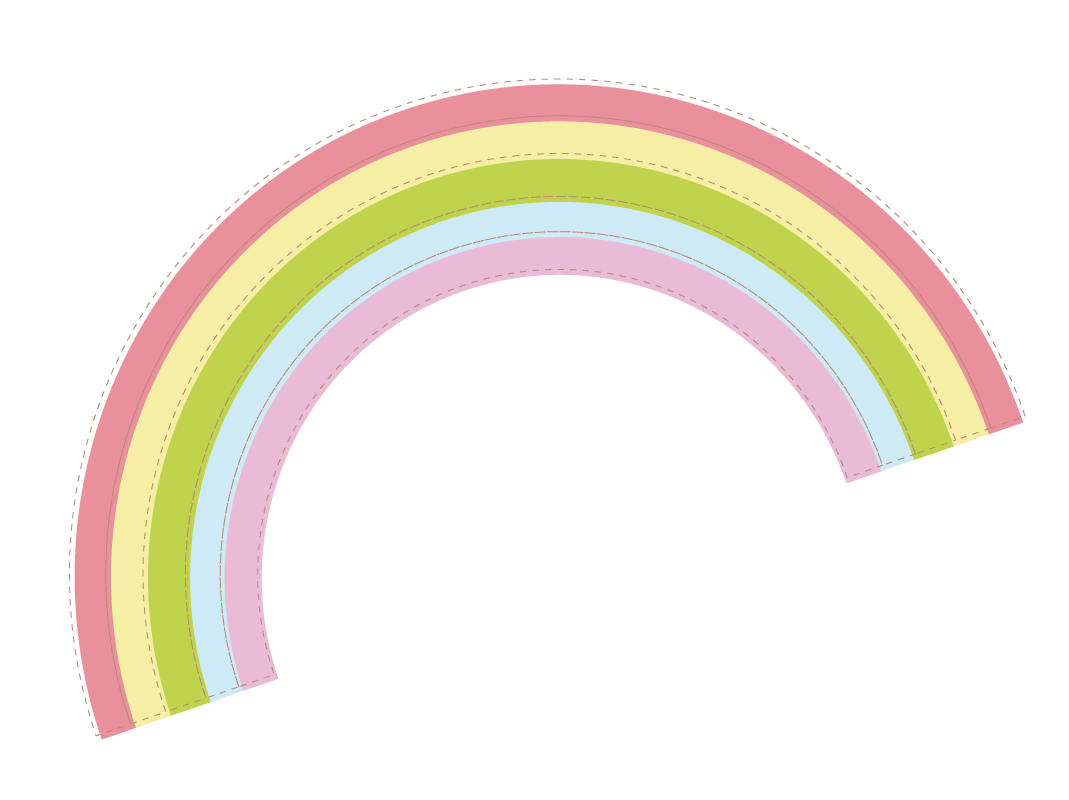 2. Hình thành kiến thức
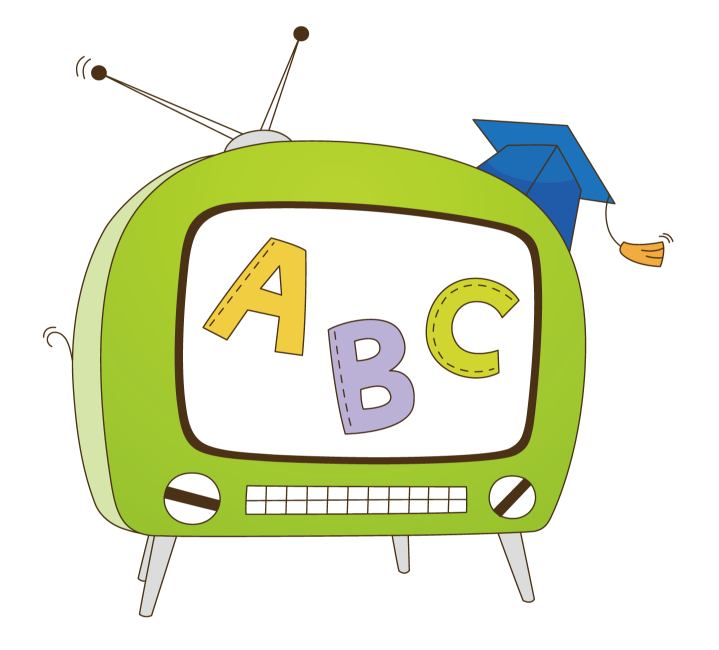 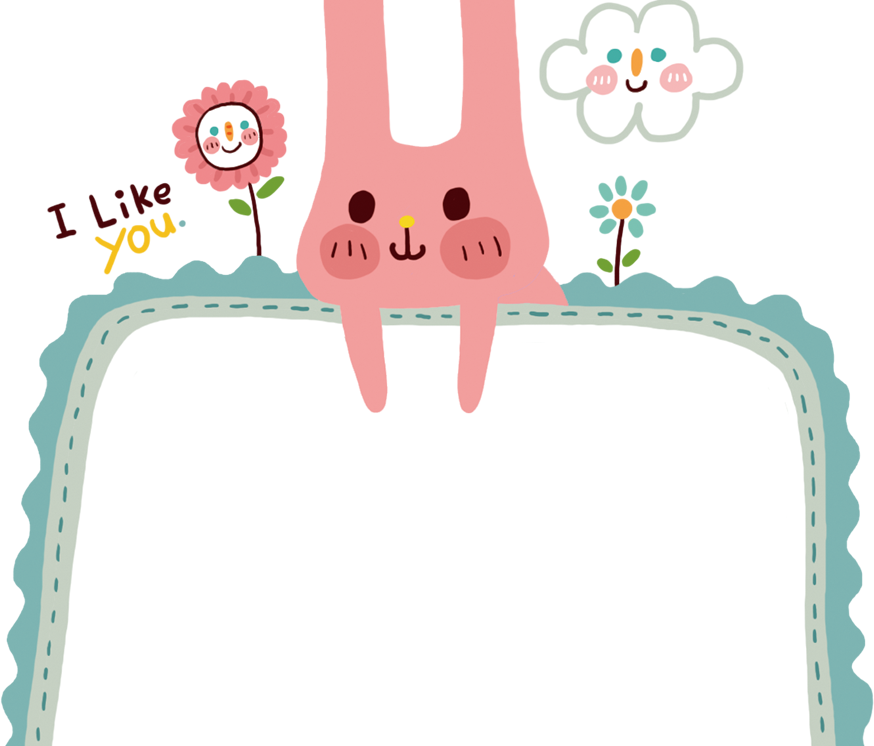 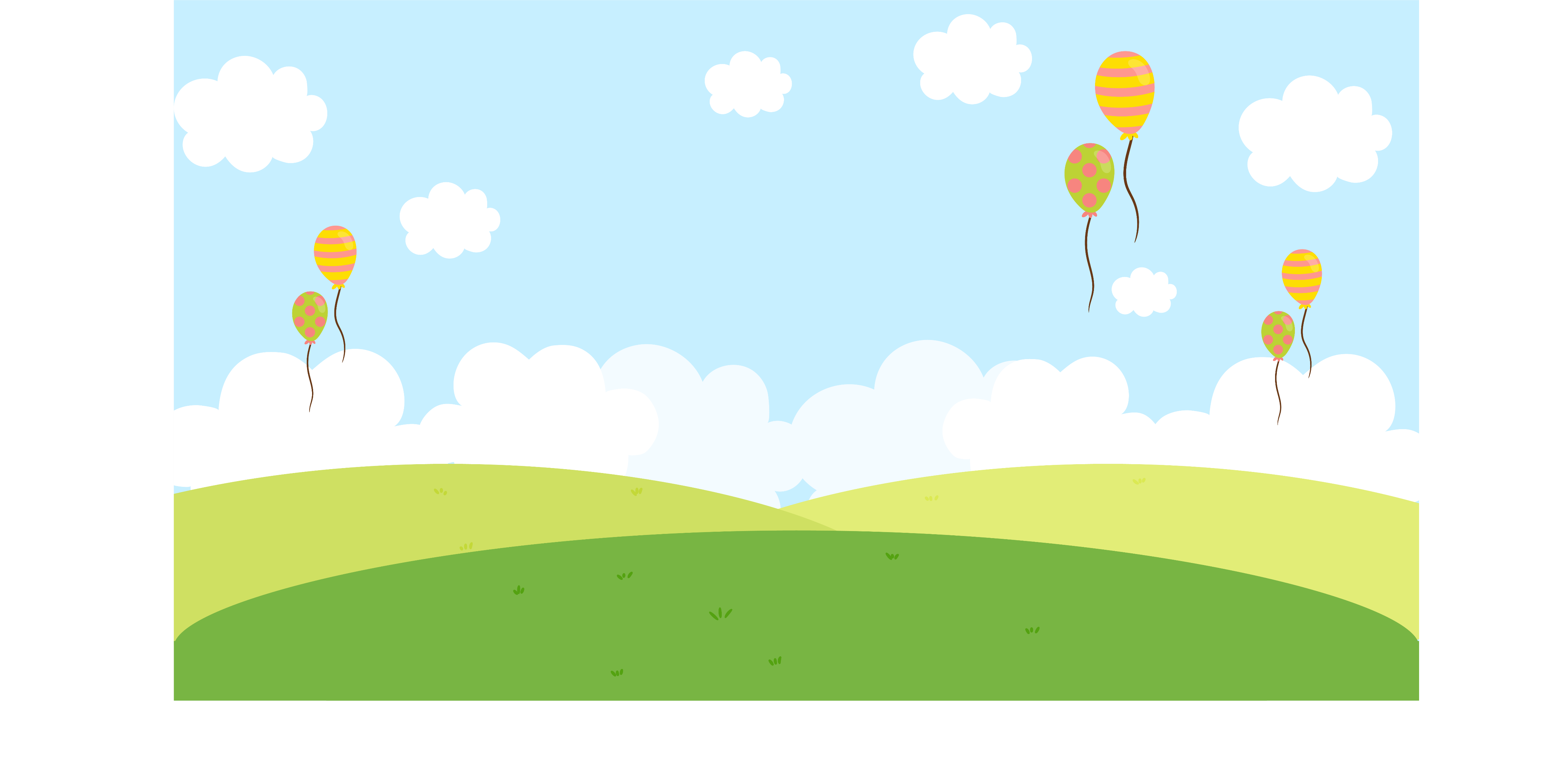 2. 1 Khám phá
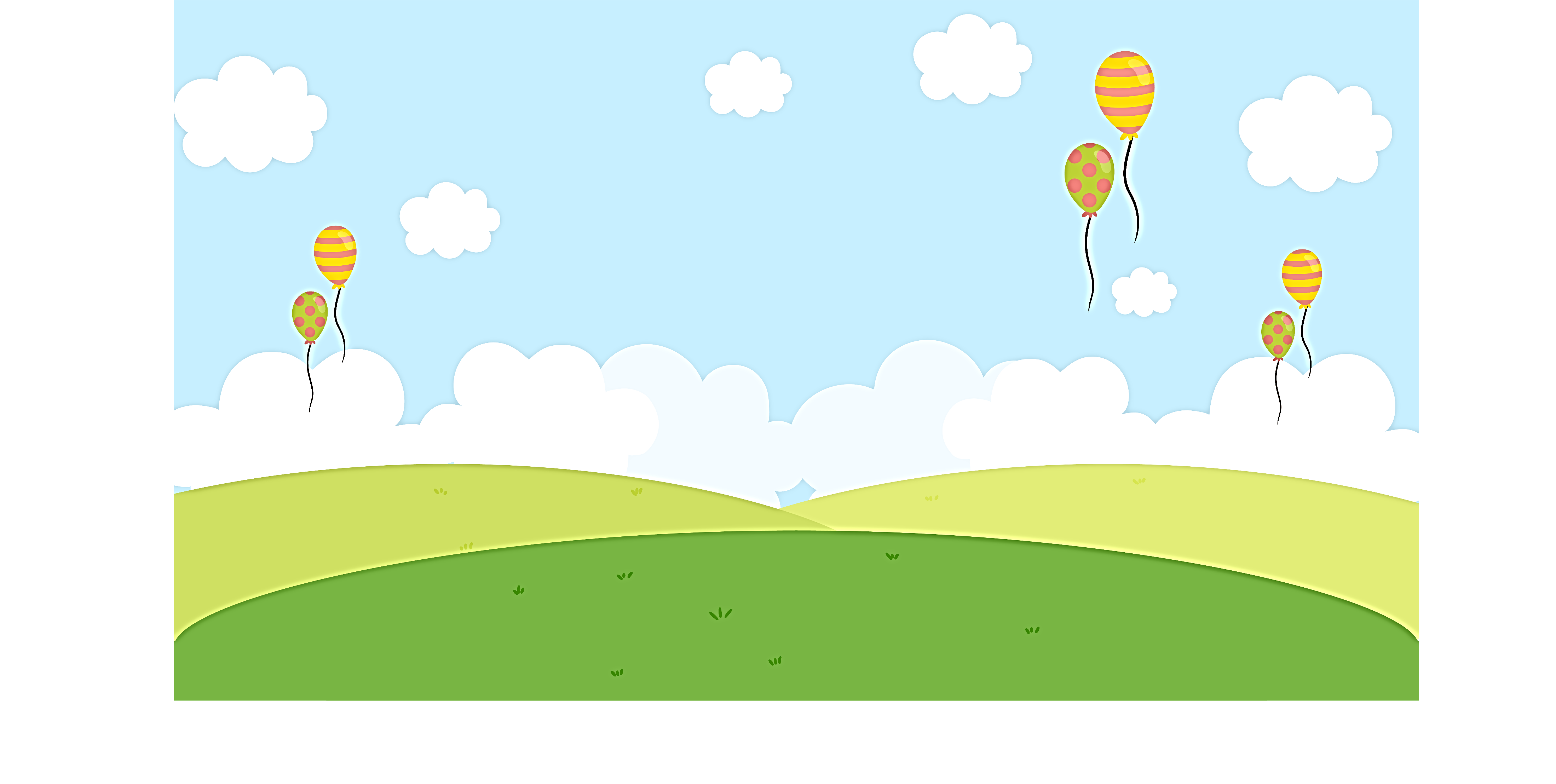 Trang trí đầu báo
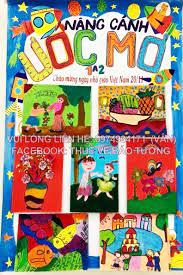 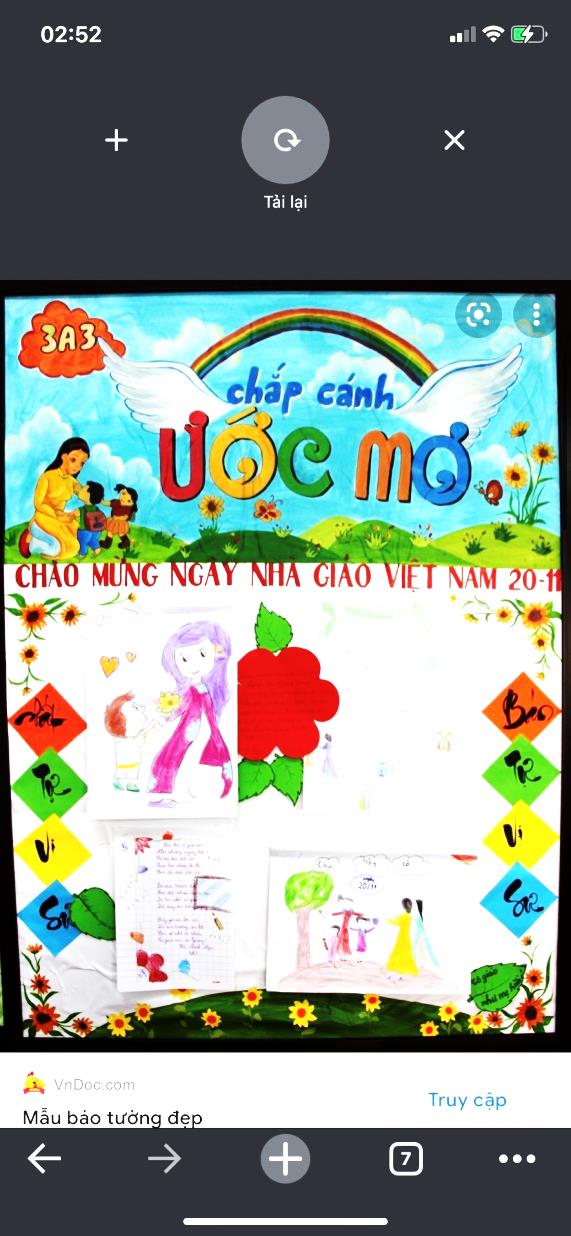 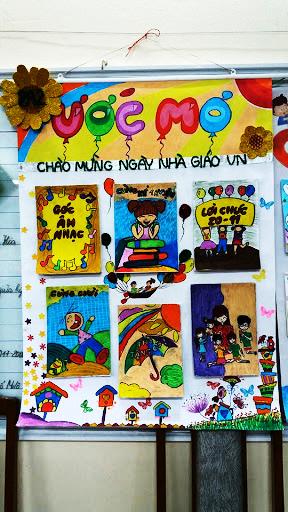 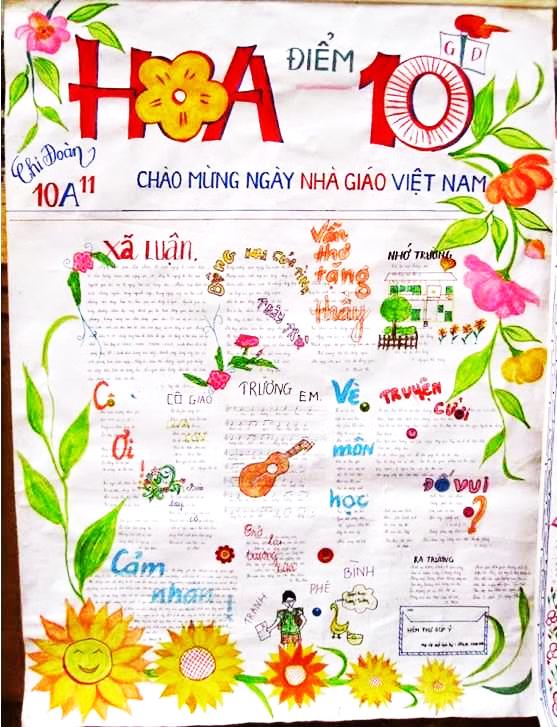 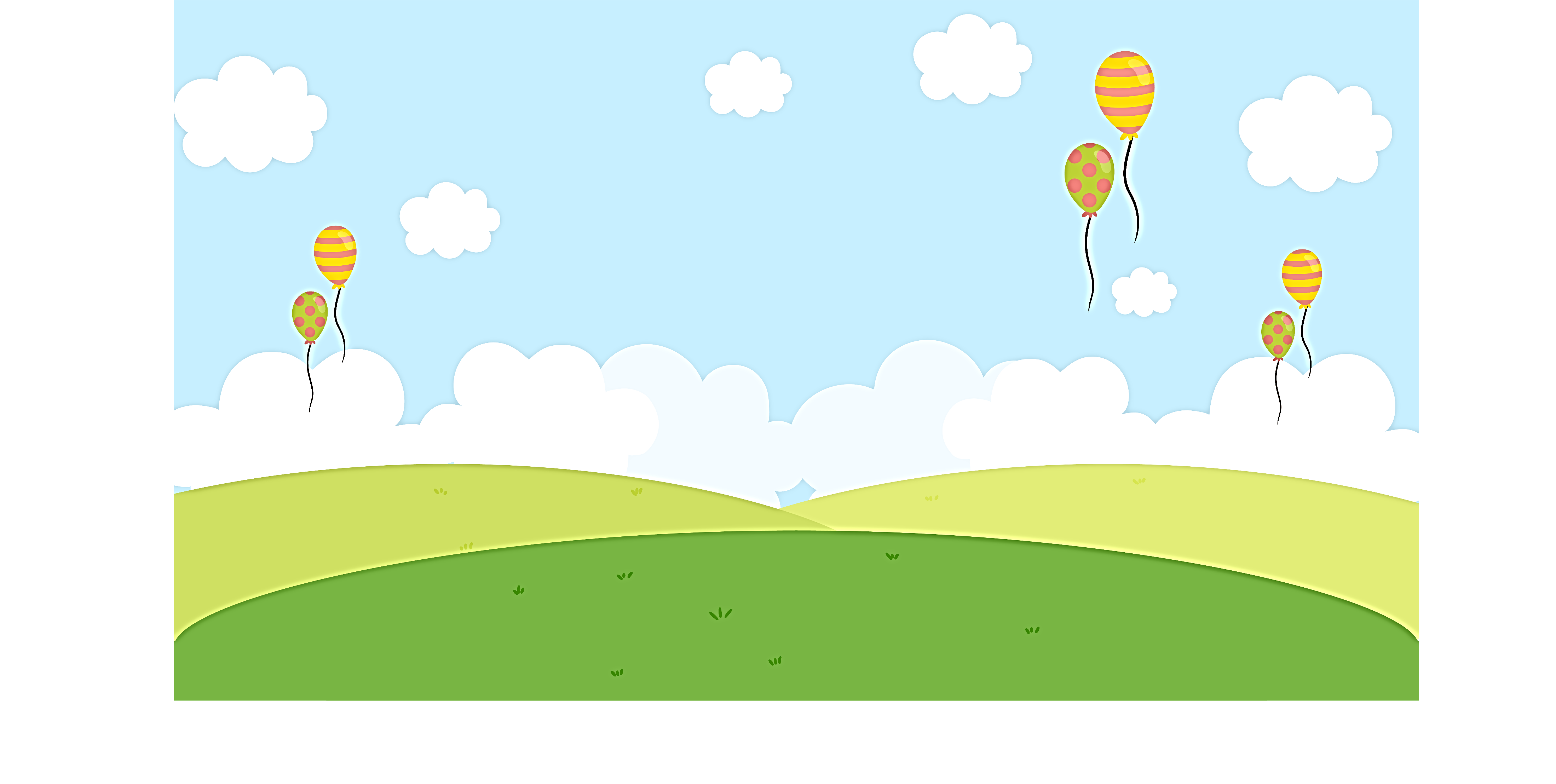 Trang trí bưu thiếp
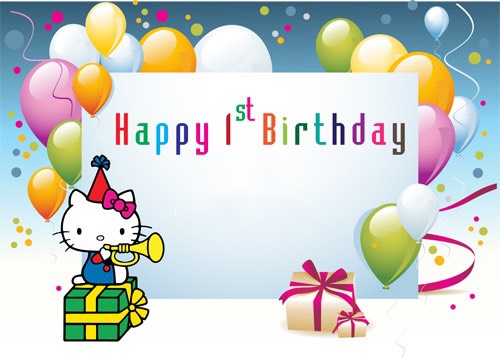 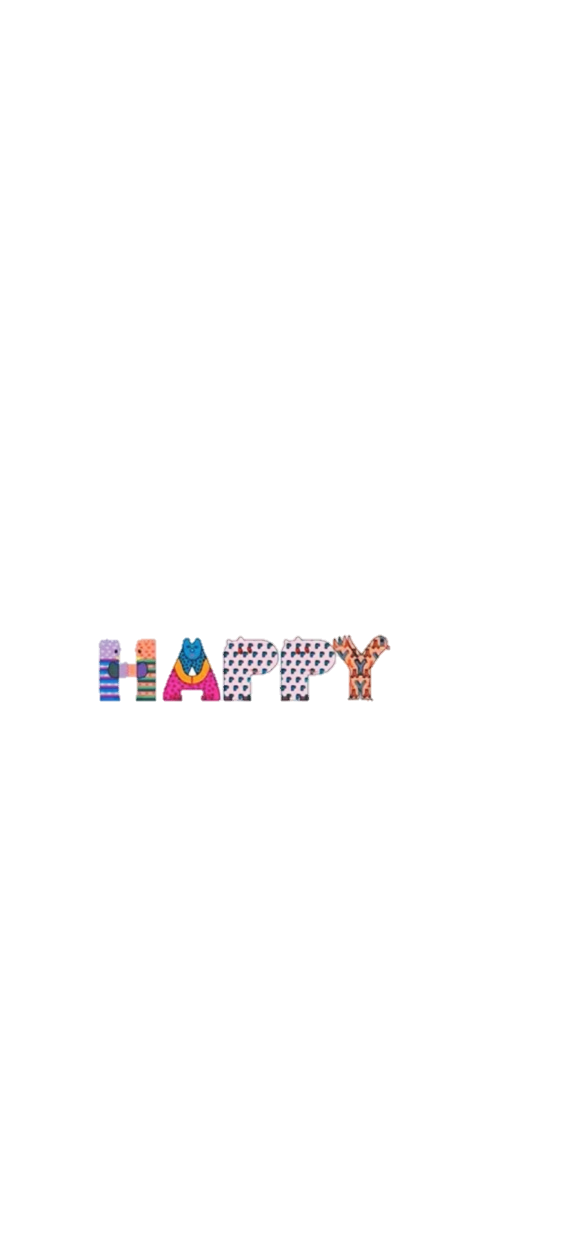 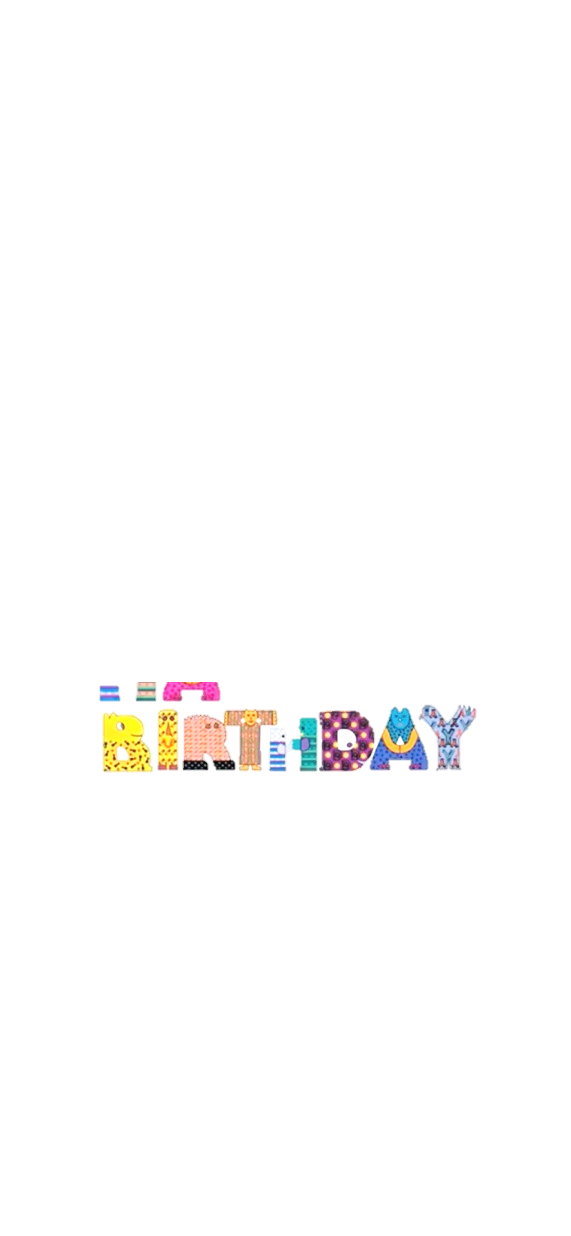 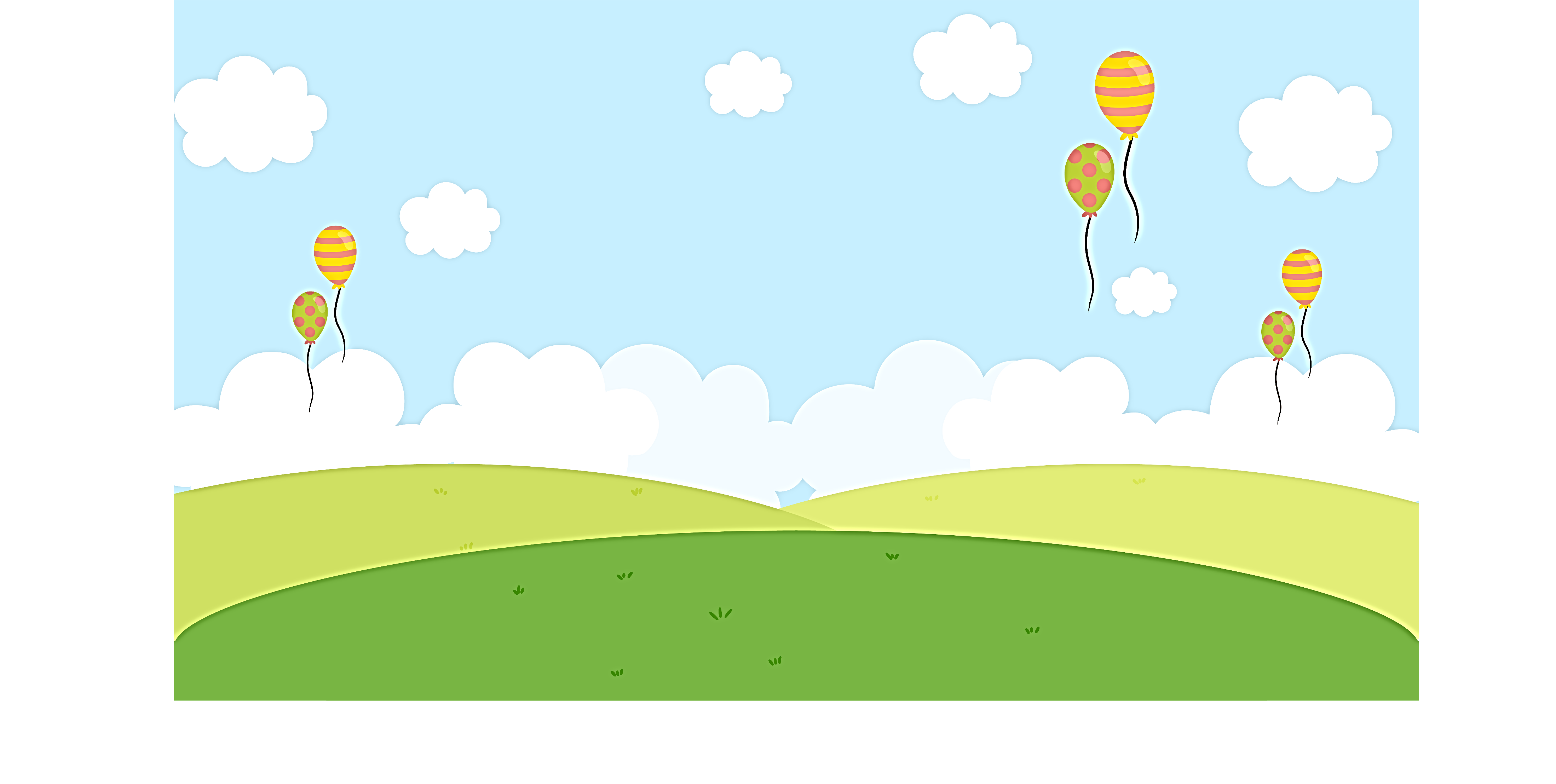 Trang trí phòng học
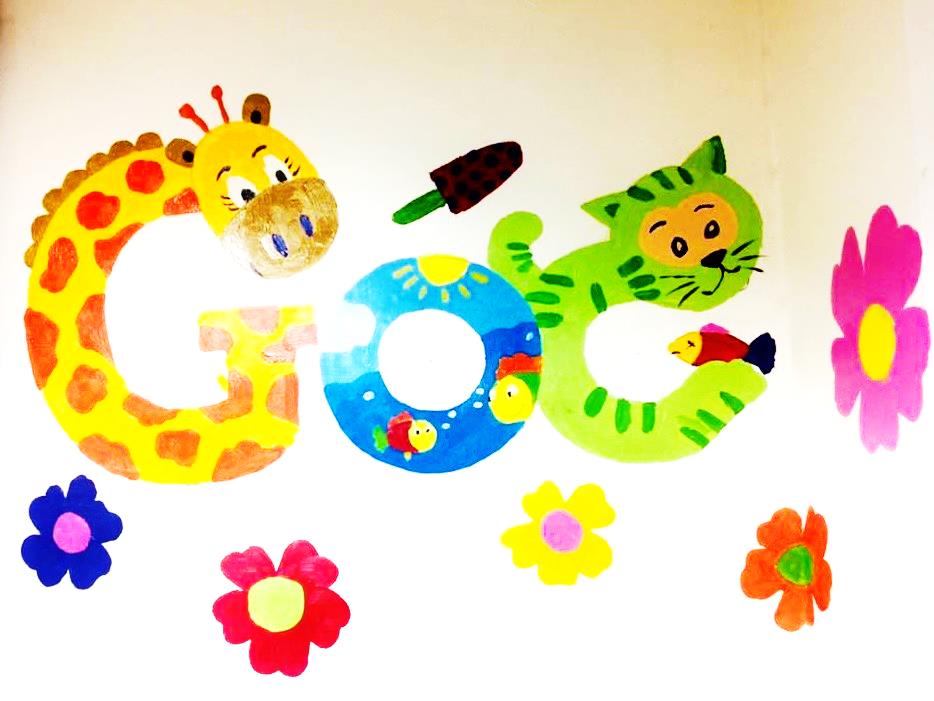 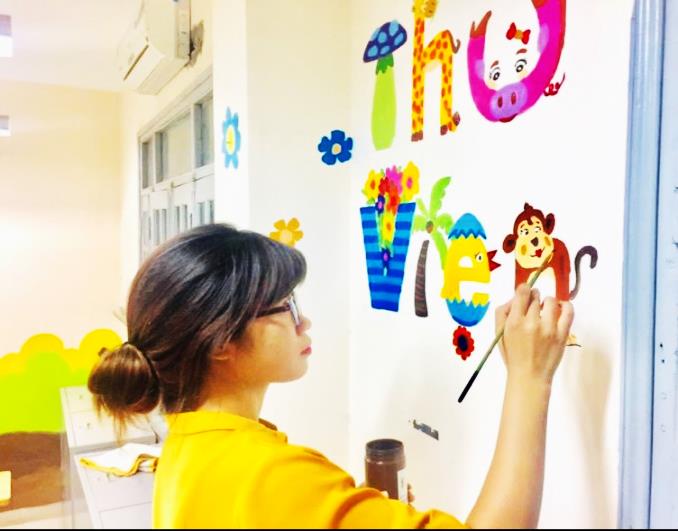 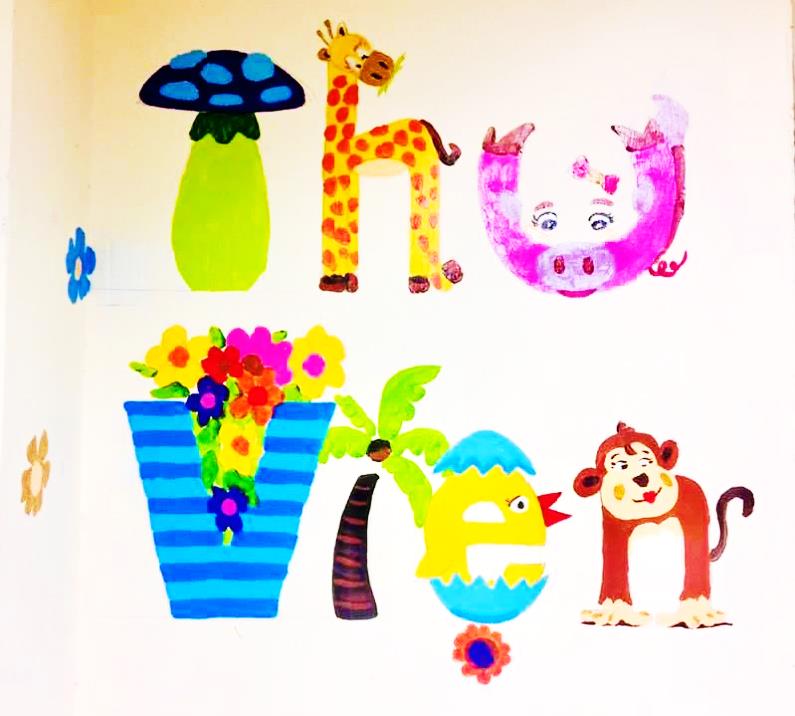 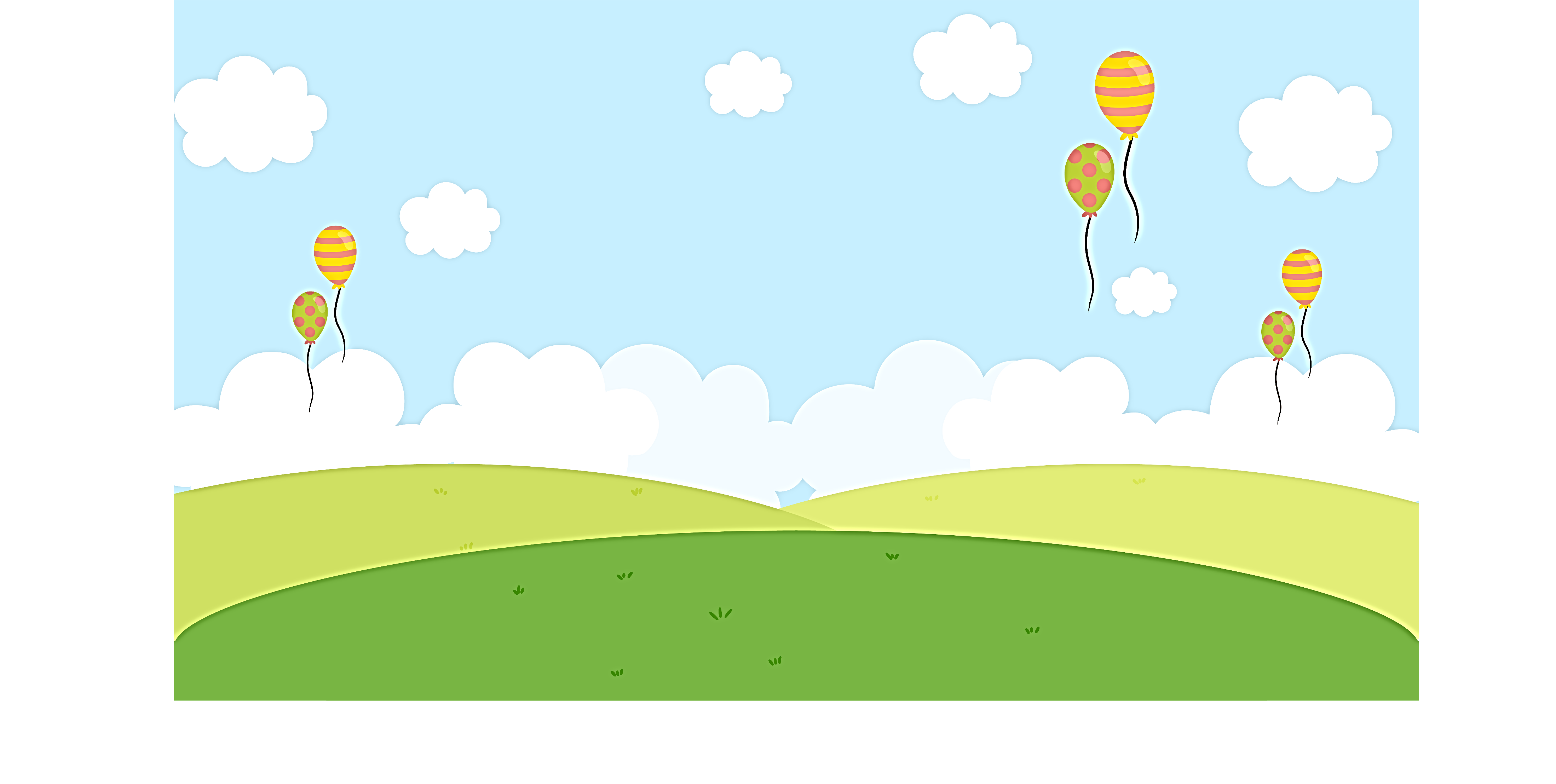 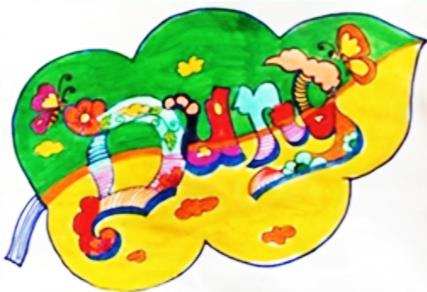 Trang trí tên gọi, sách, truyện…
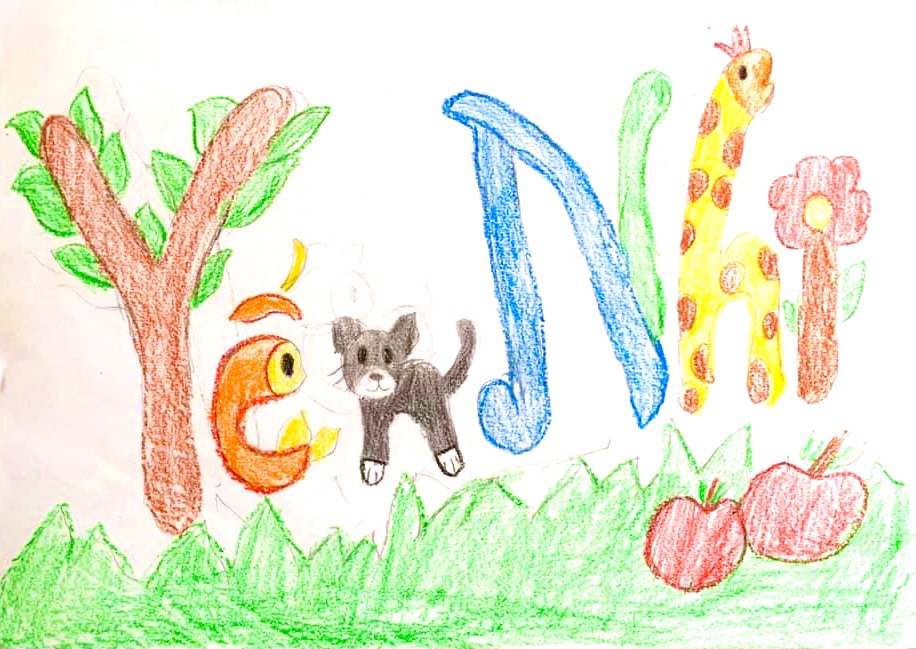 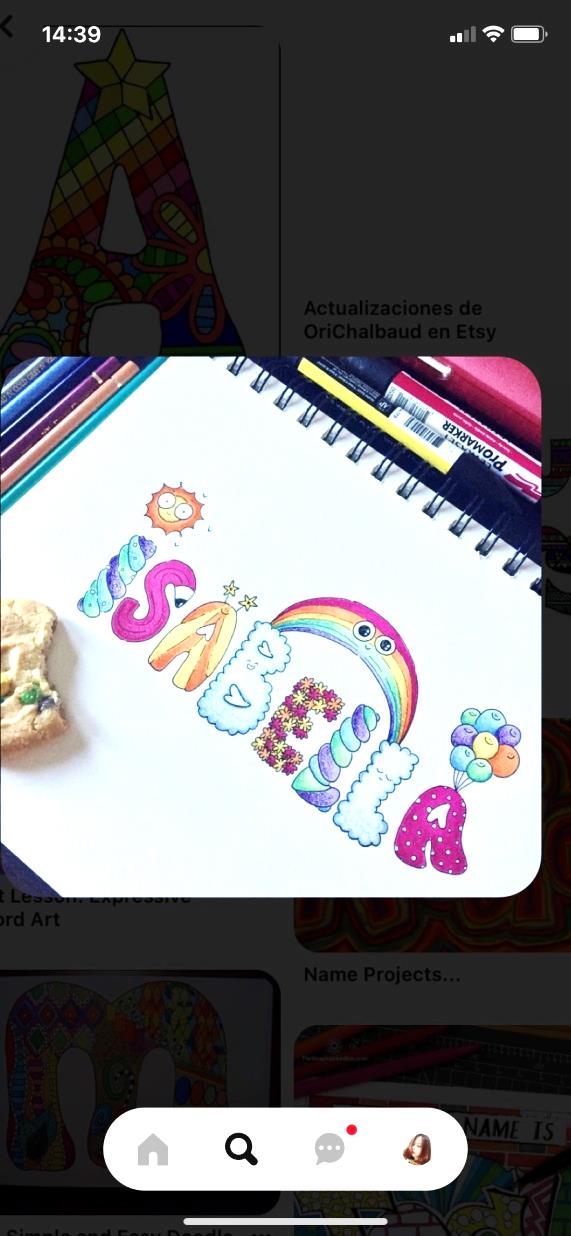 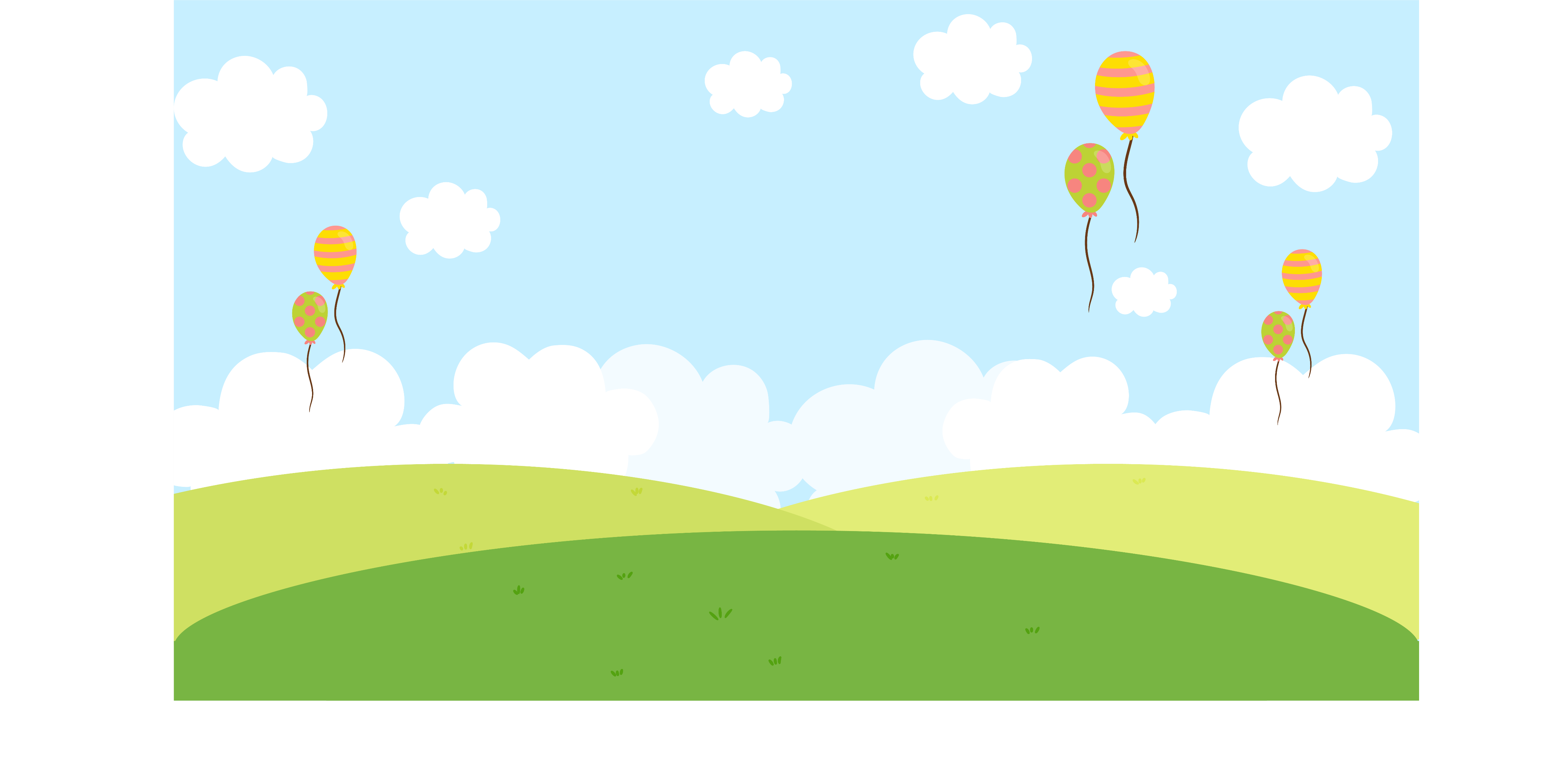 Chữ trang trí được ứng dụng rất nhiều trong cuộc sống, trường – lớp học. nhà cửa, đường phố… 
Ngoài ra chữ trang trí còn được thể hiện và ứng dụng vào việc học tập hàng ngày của các em: Trang trí thiệp, trang trí đầu báo, bìa vở, sách chuyện, nhãn vở...
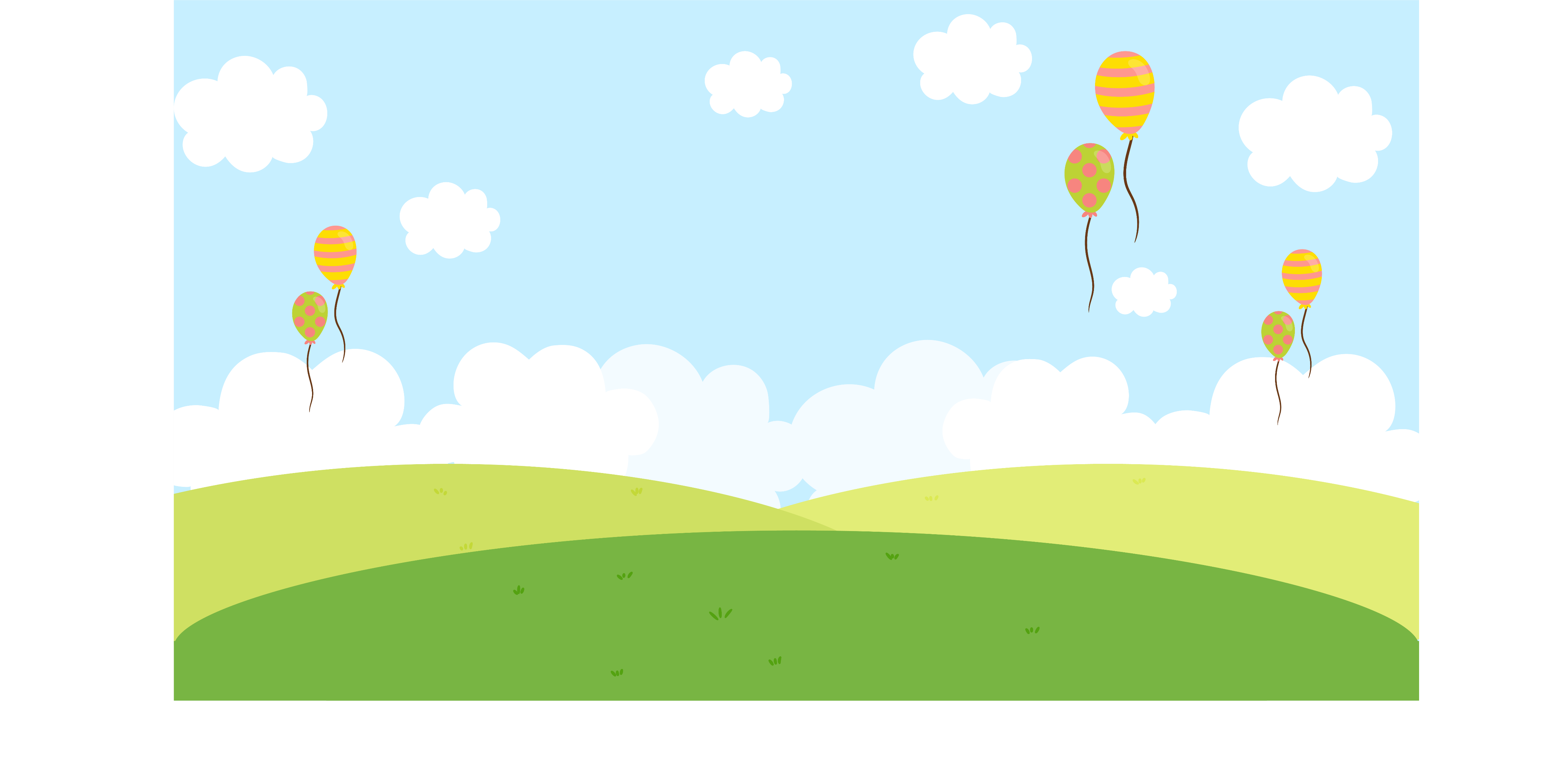 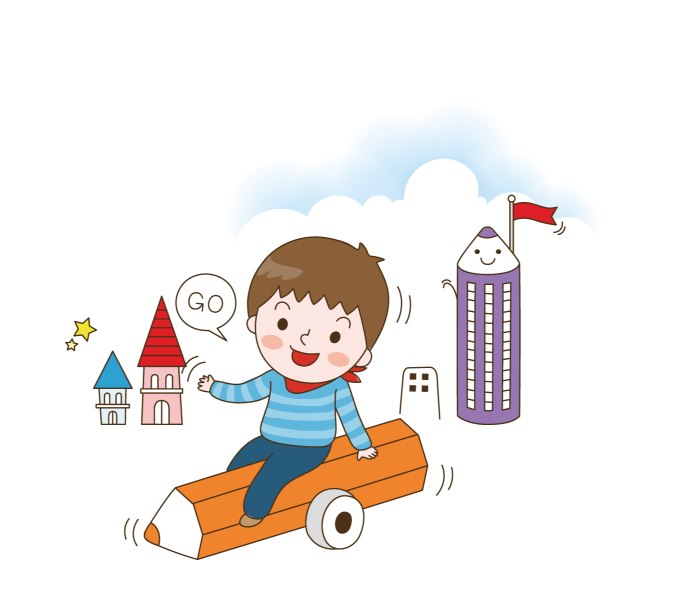 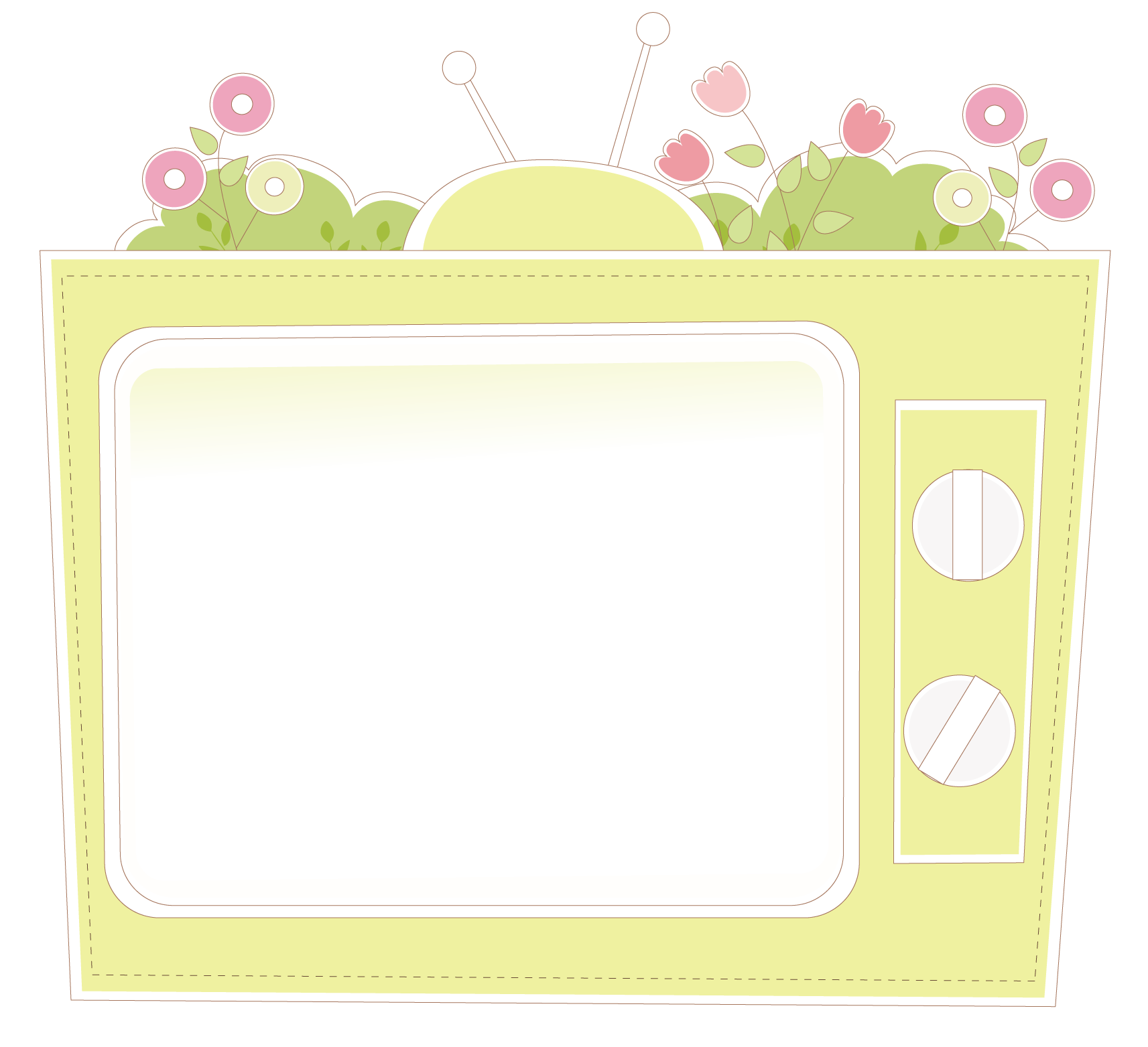 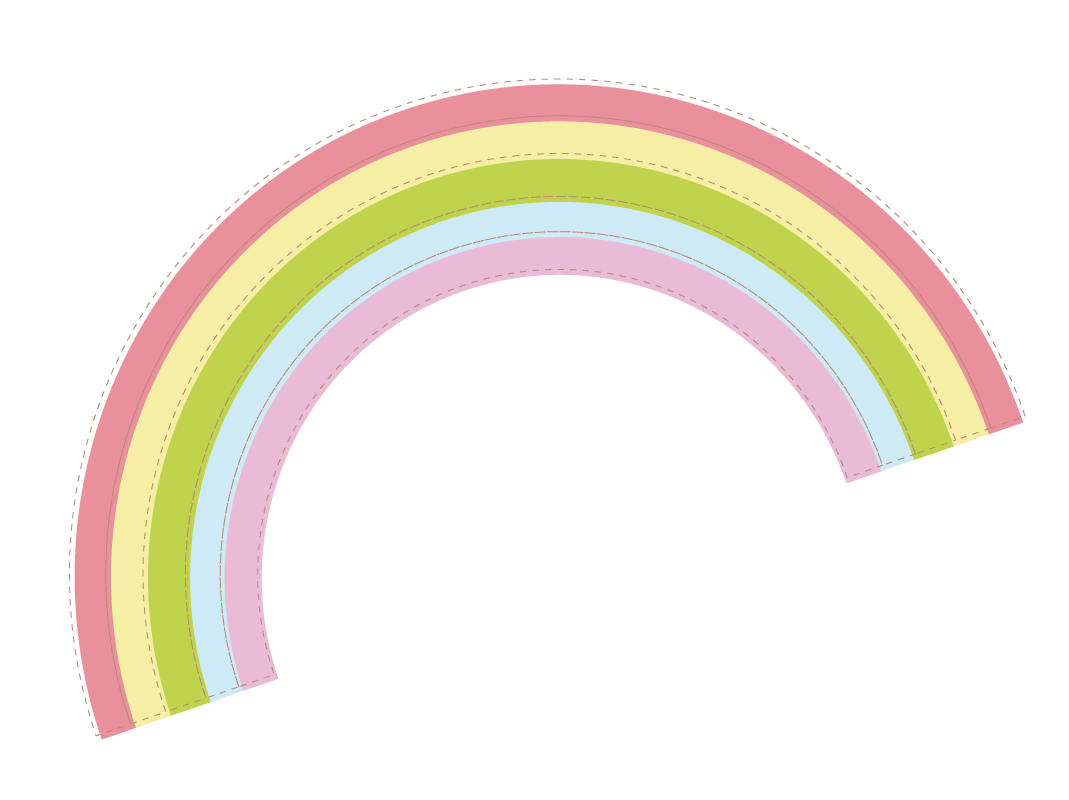 2.2 Kiến tạo
kiến thức- kĩ năng
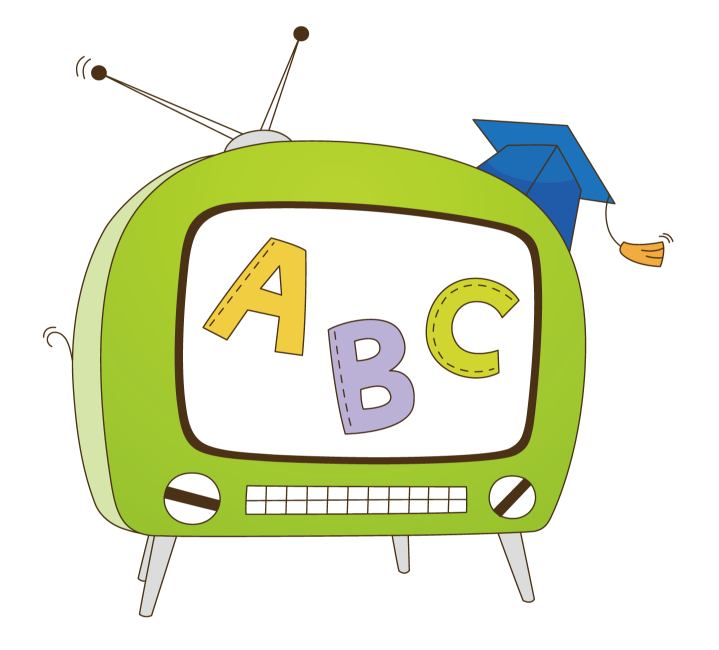 HÌNH 1.4
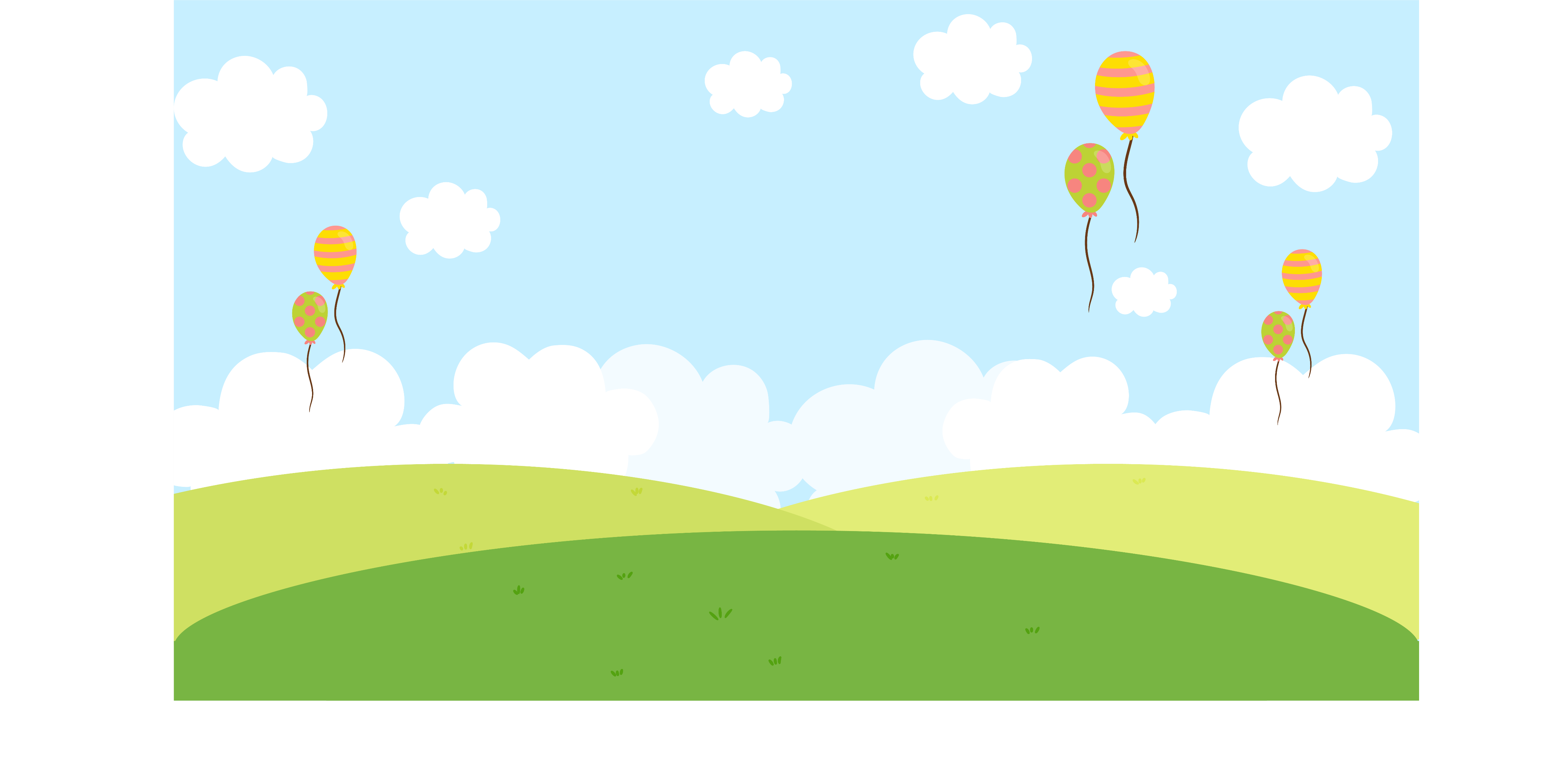 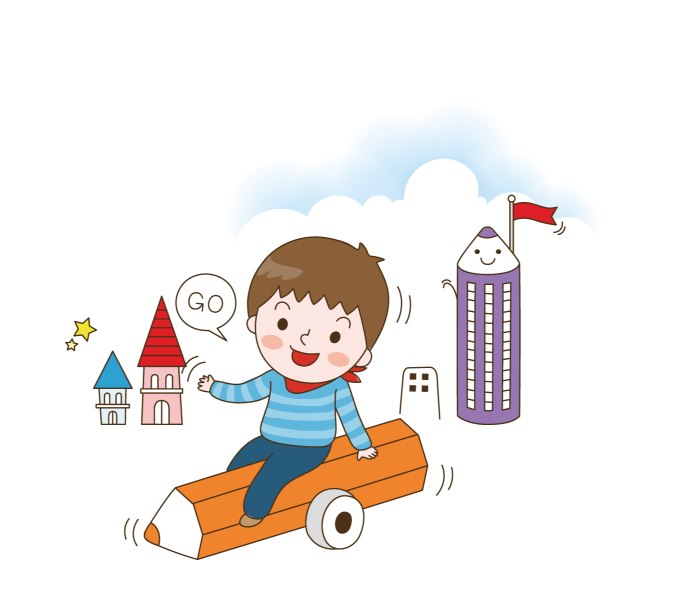 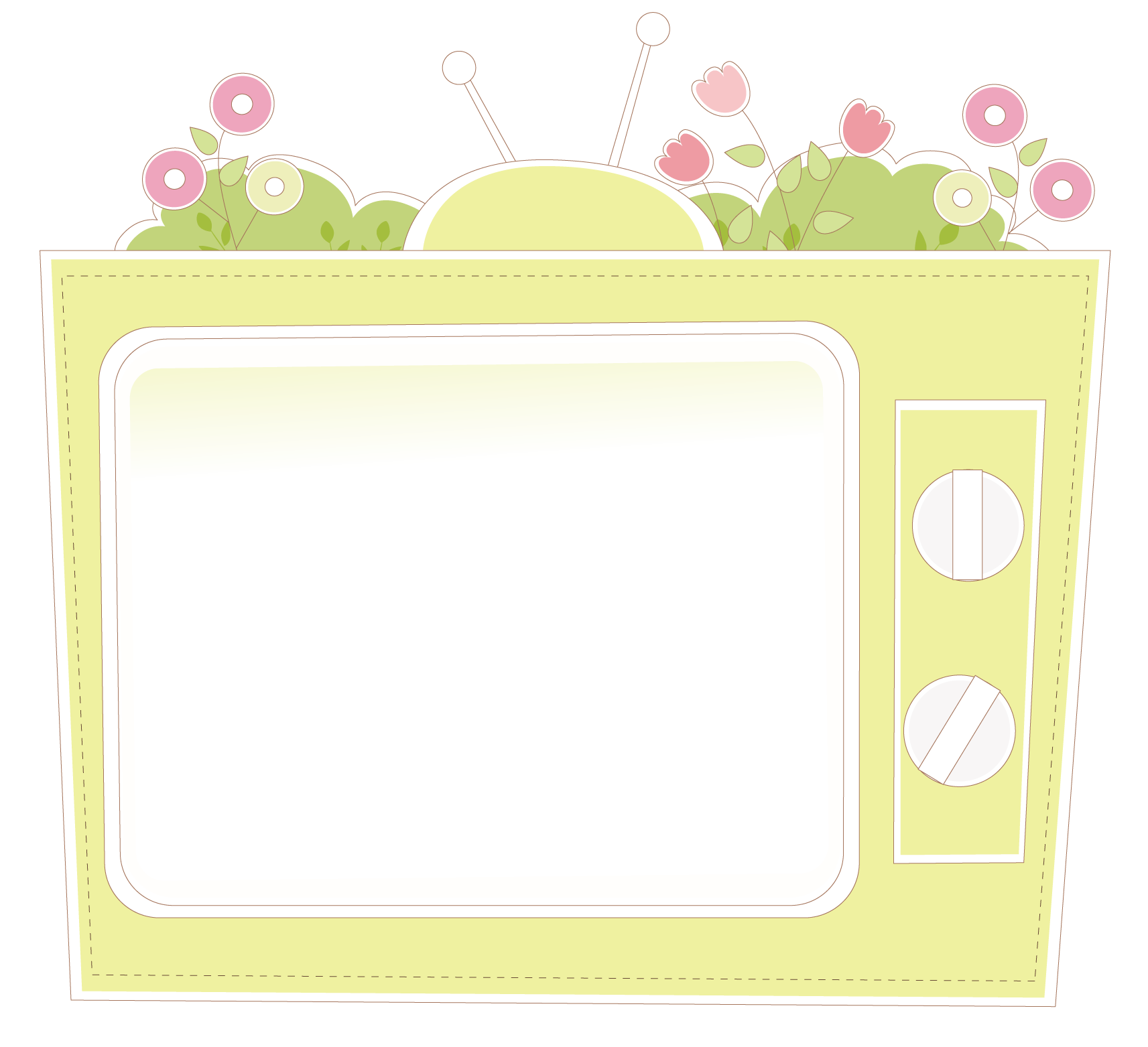 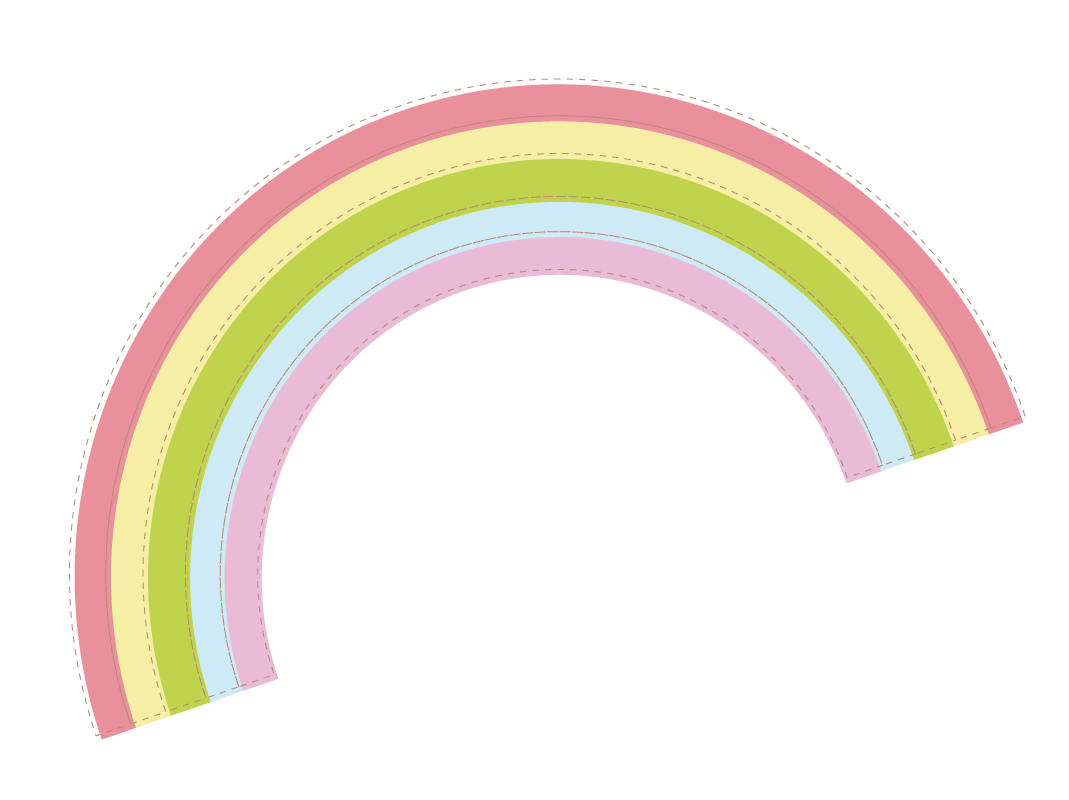 Video 
Tạo dáng- Trang trí 
chữ và ghép thành từ có ý nghĩa
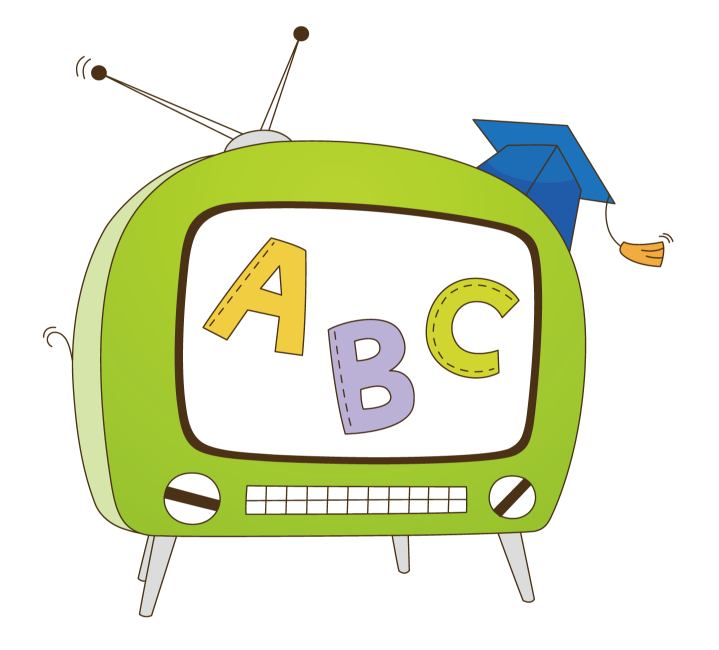 HÌNH 1.4
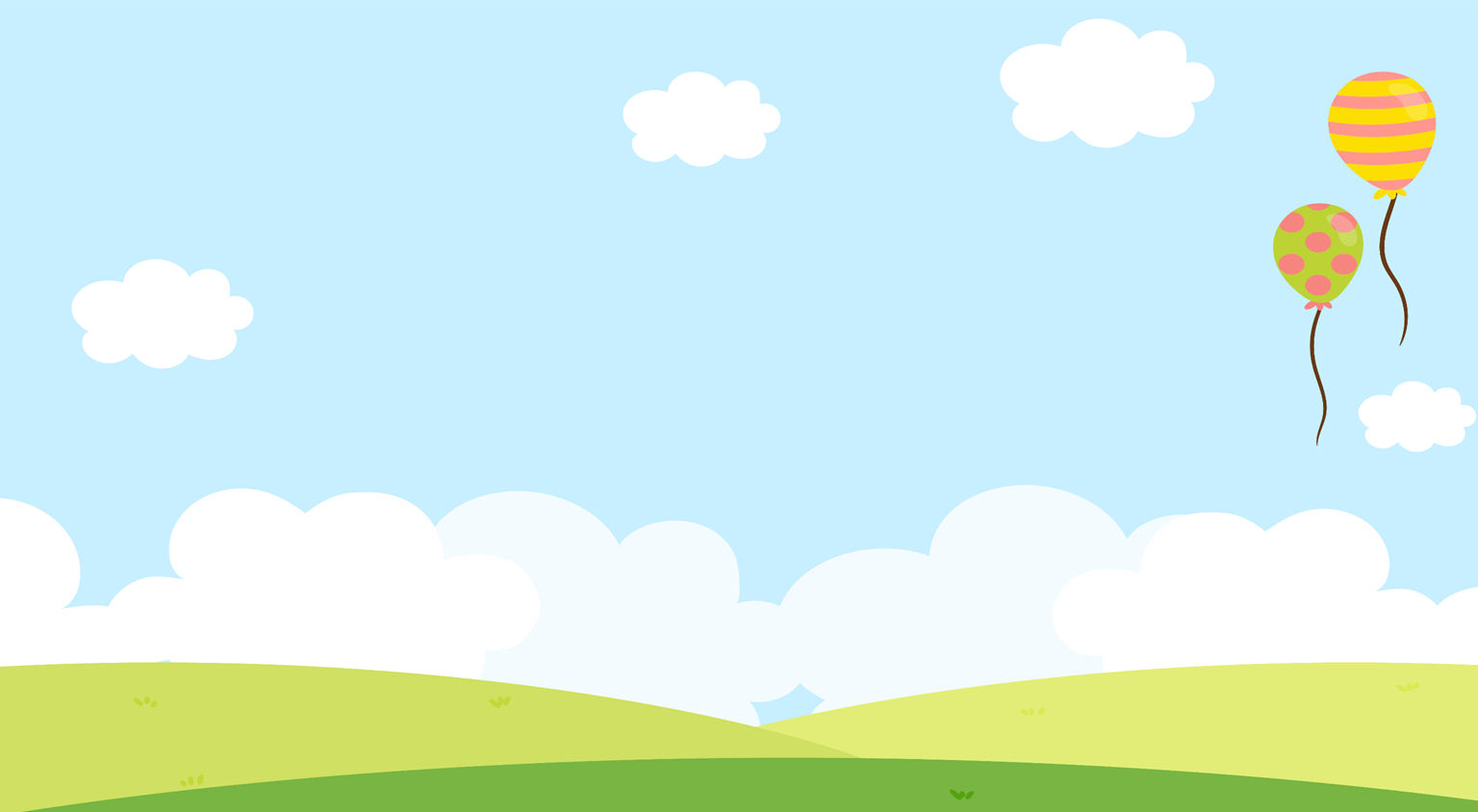 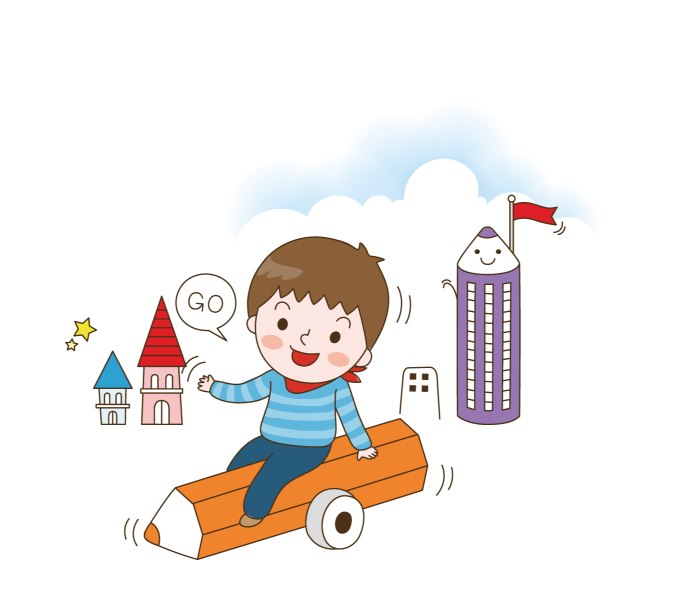 Cách thực hiện
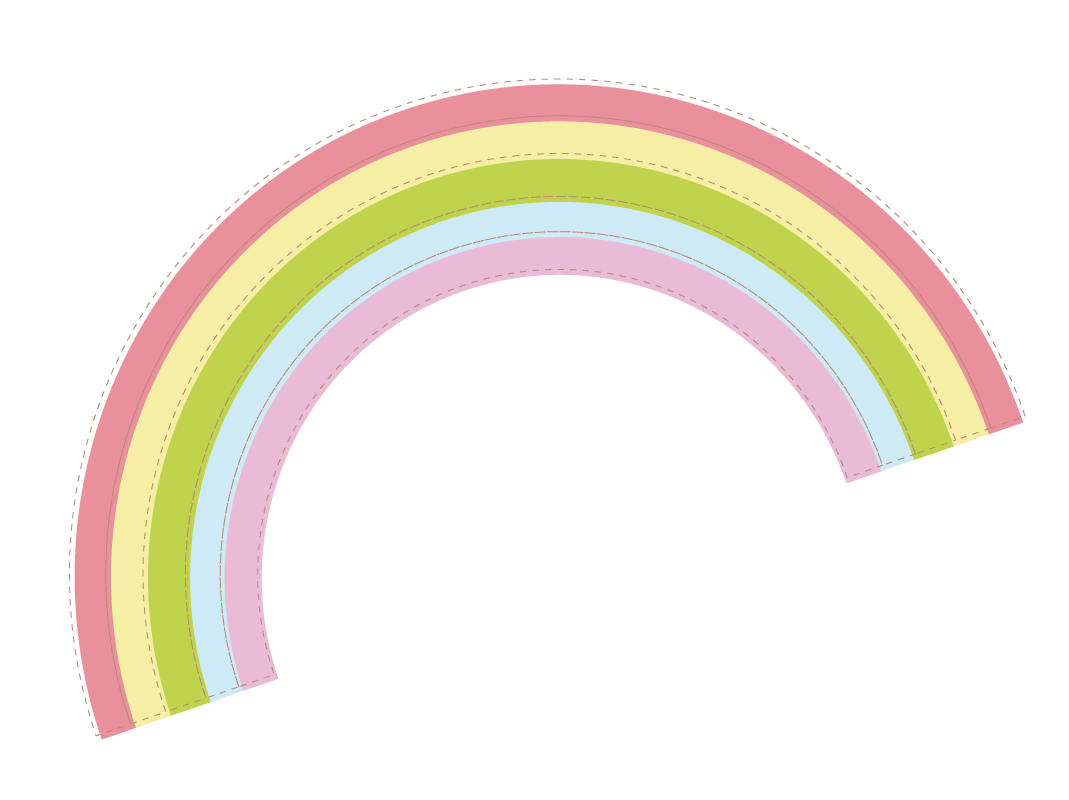 Chọn một từ hoặc cụm từ mà em yêu thích
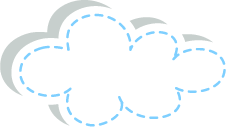 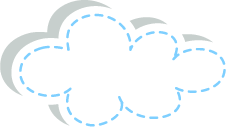 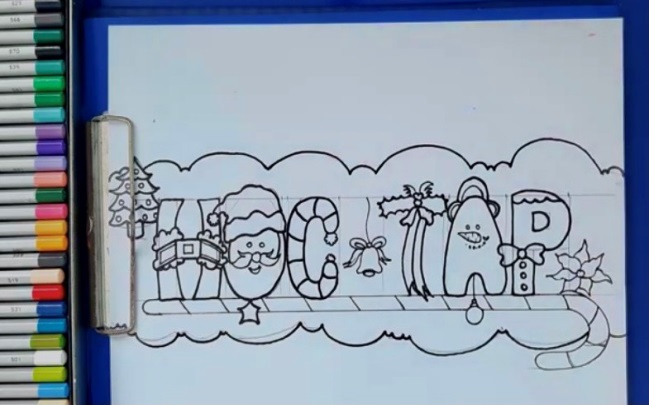 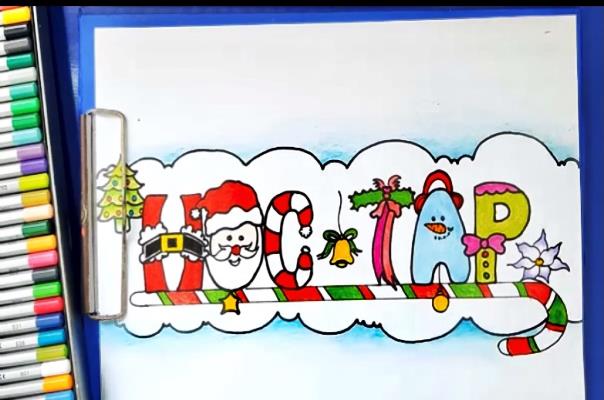 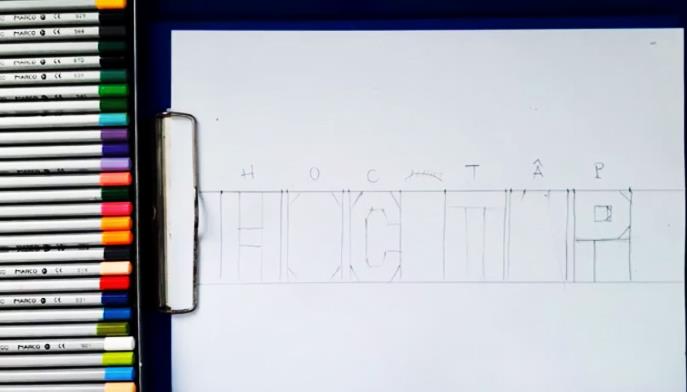 Vẽ màu 
theo ý thích
Sắp xếp bố cục
Và vẽ phác con chữ
Dựa vào các nét vẽ phác – vẽ chi tiết
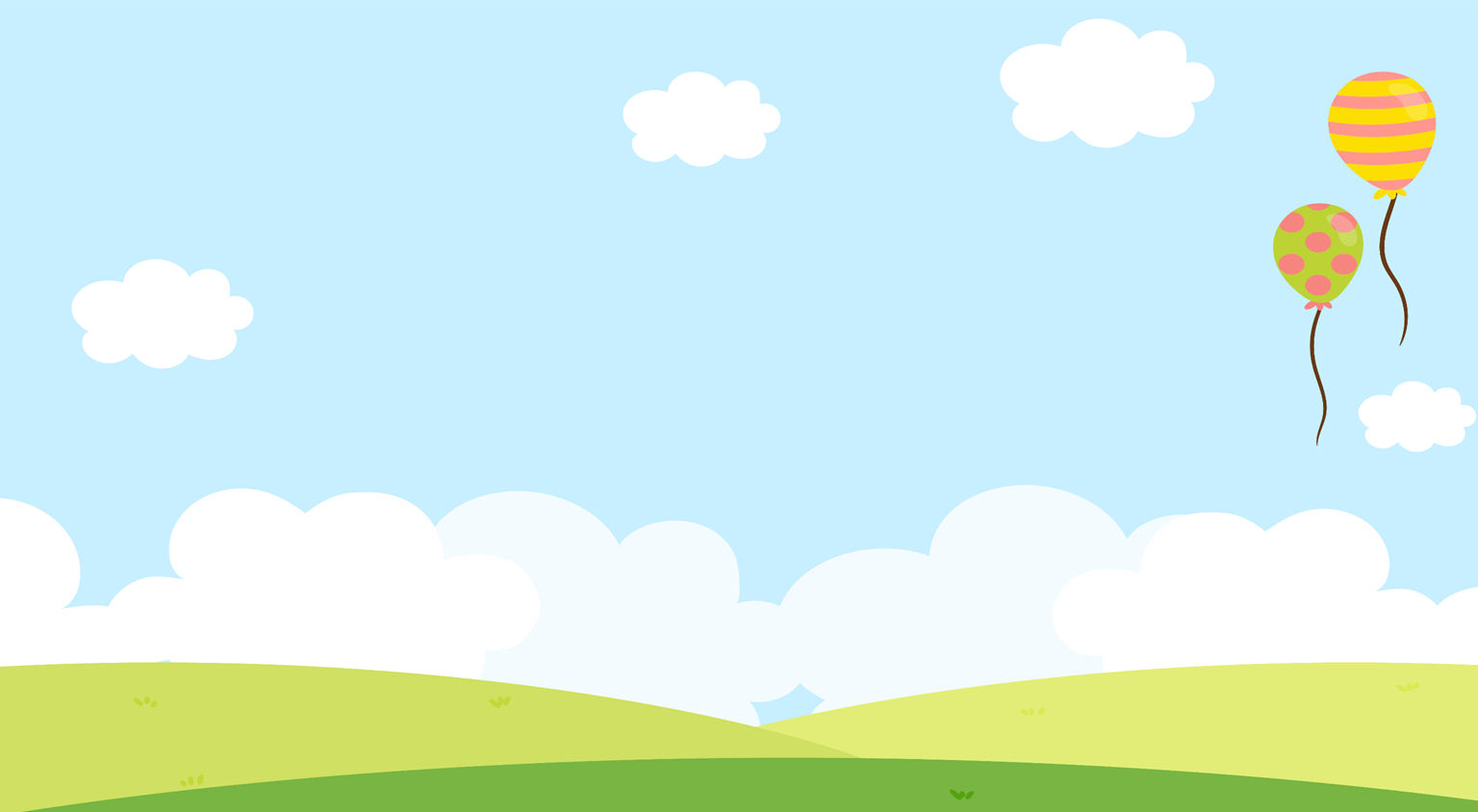 Sản phẩm tham khảo
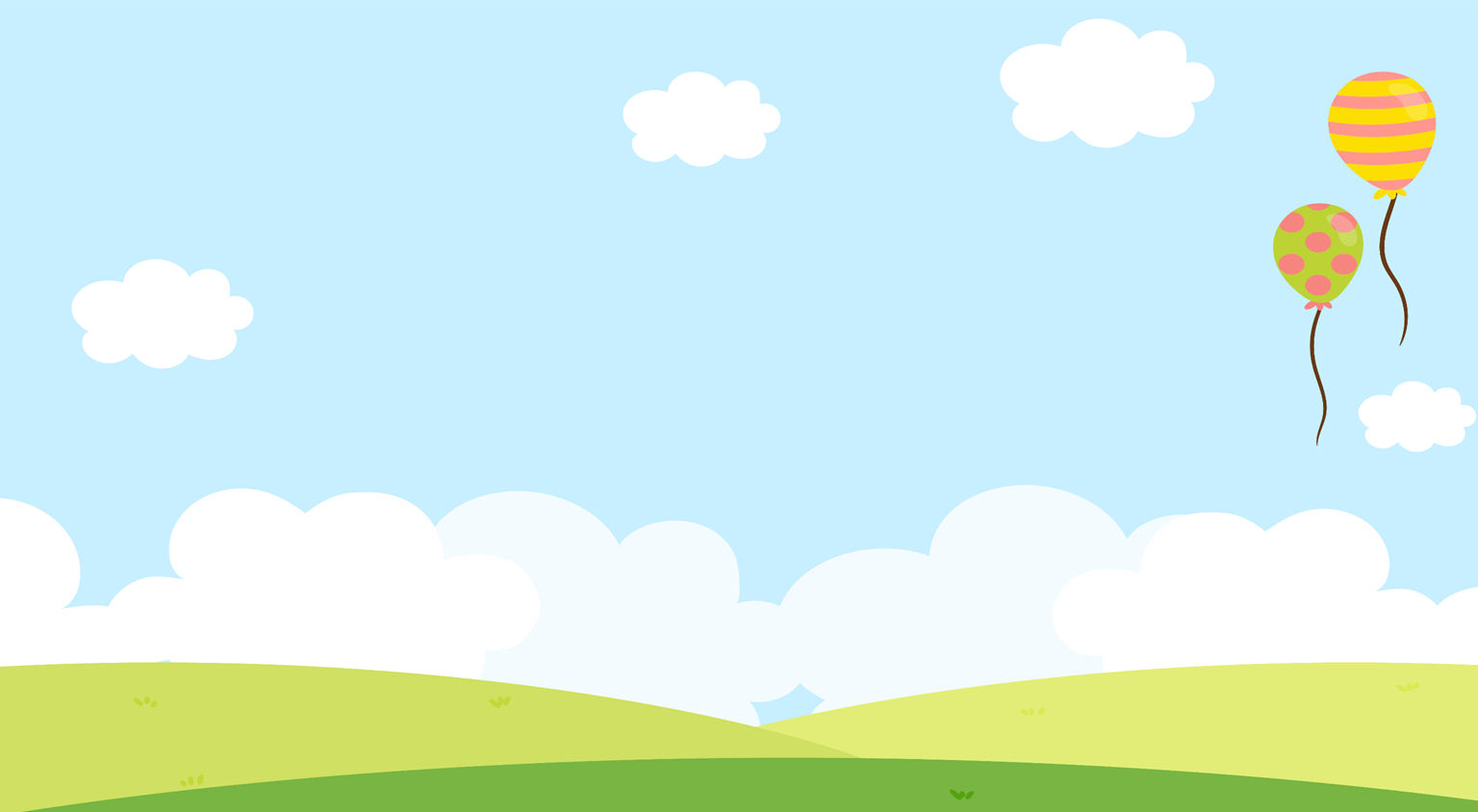 Sản phẩm tham khảo
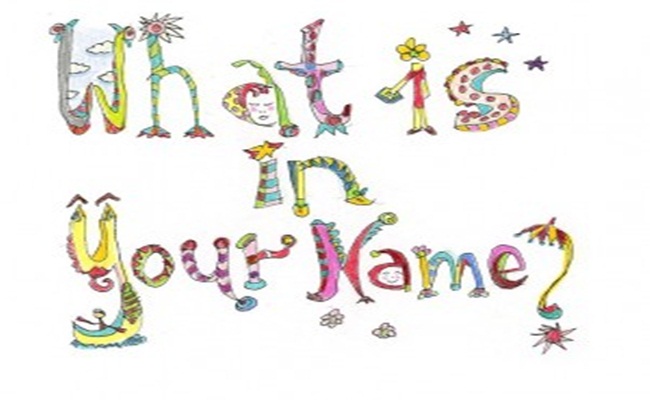 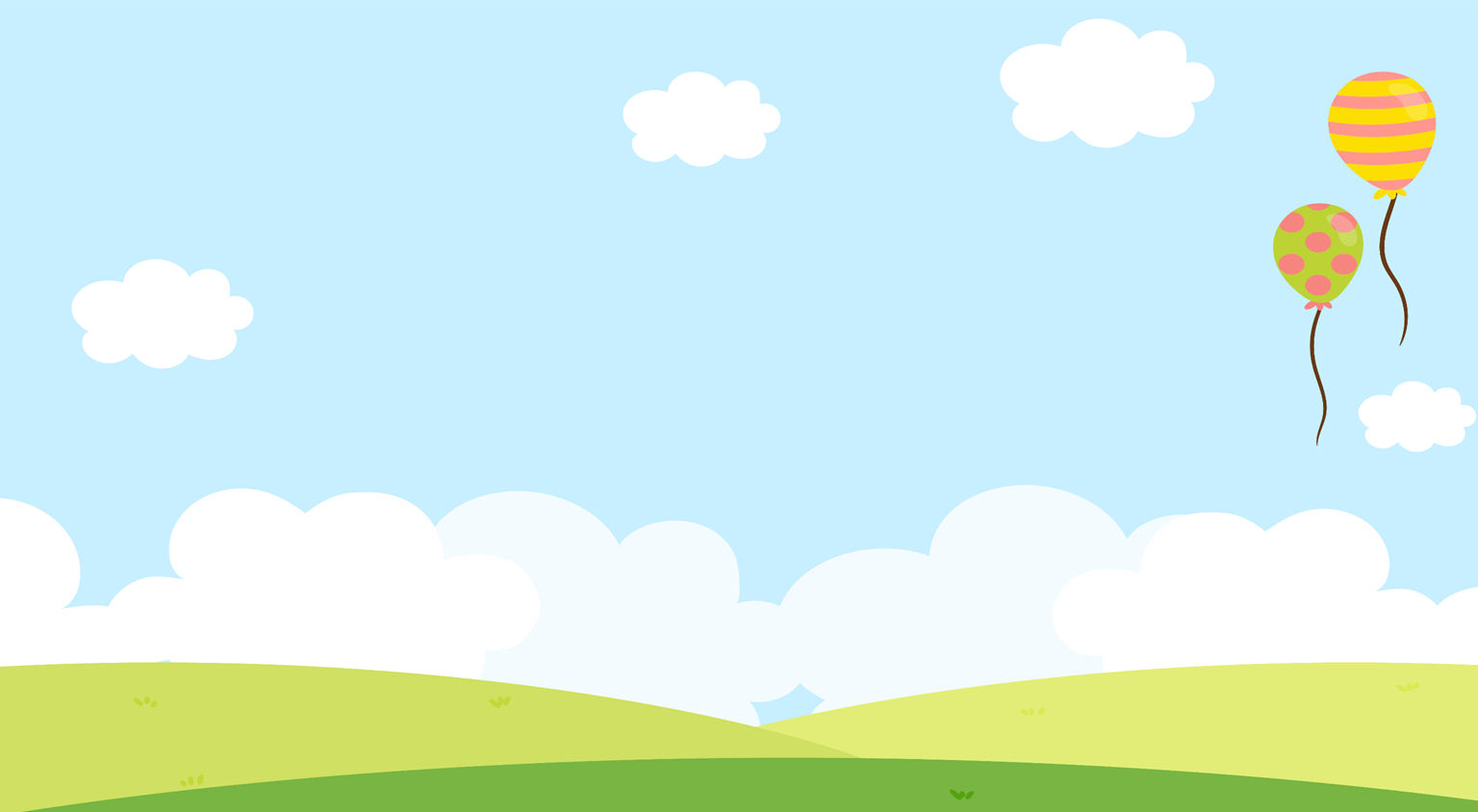 Sản phẩm tham khảo
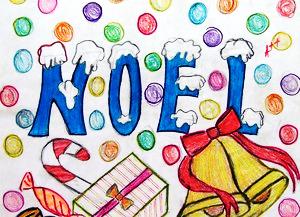 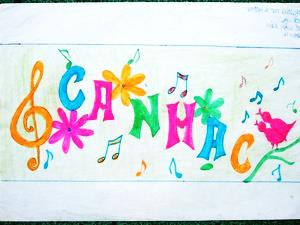 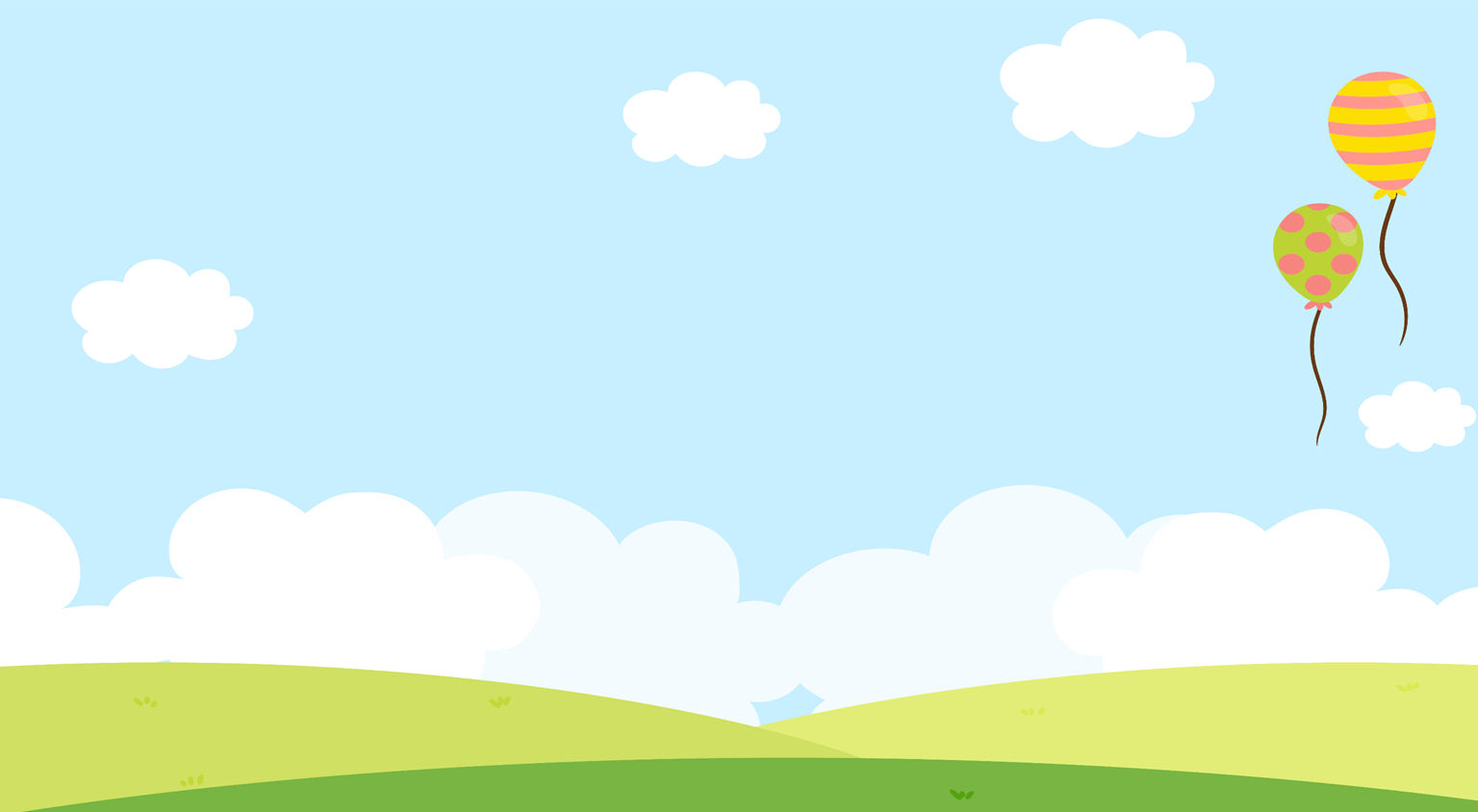 Sản phẩm tham khảo
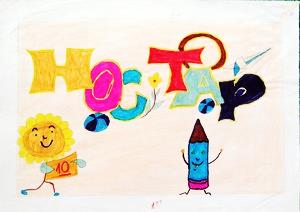 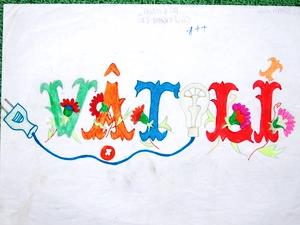 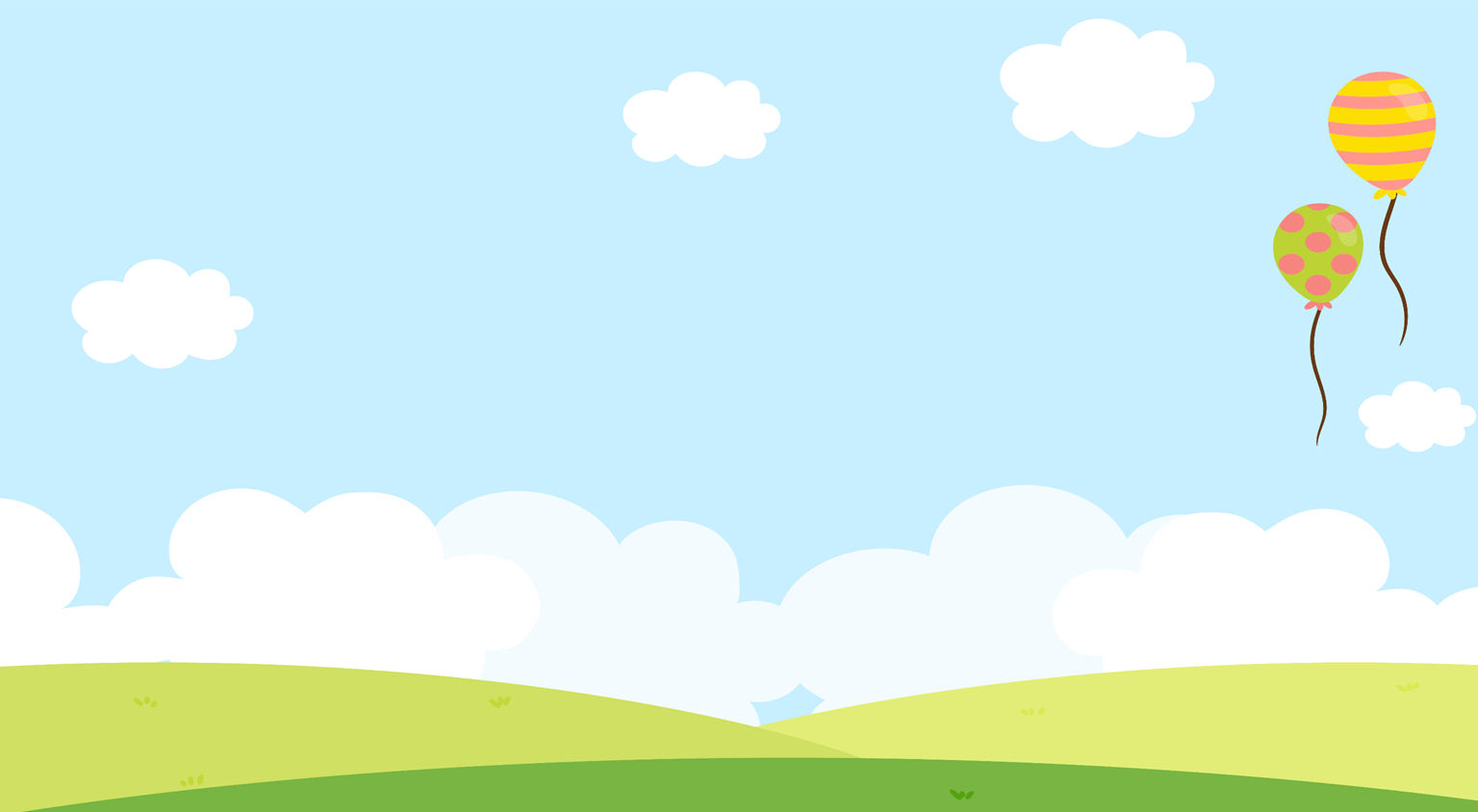 Sản phẩm tham khảo
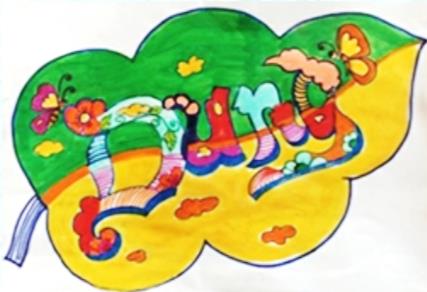 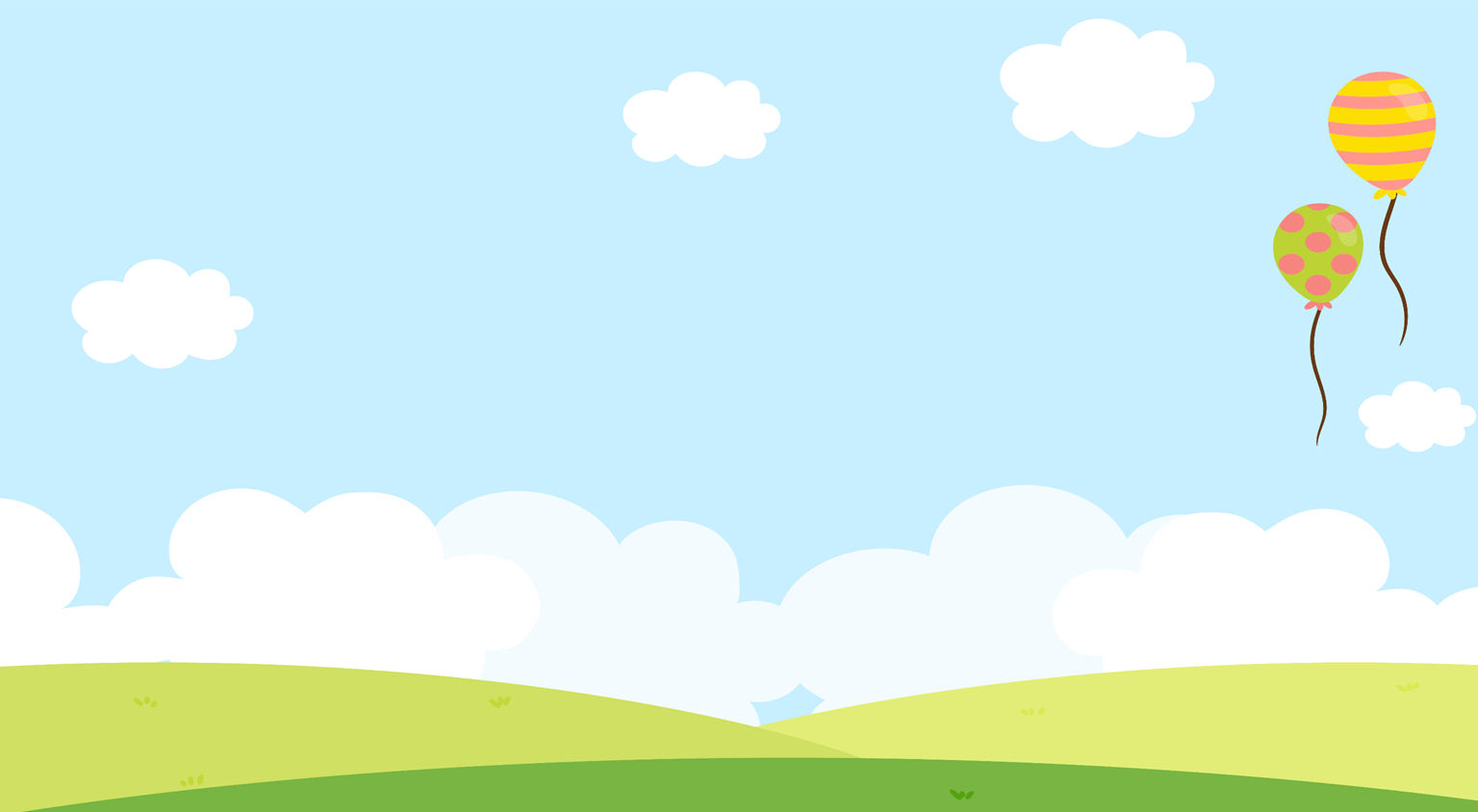 Sản phẩm tham khảo
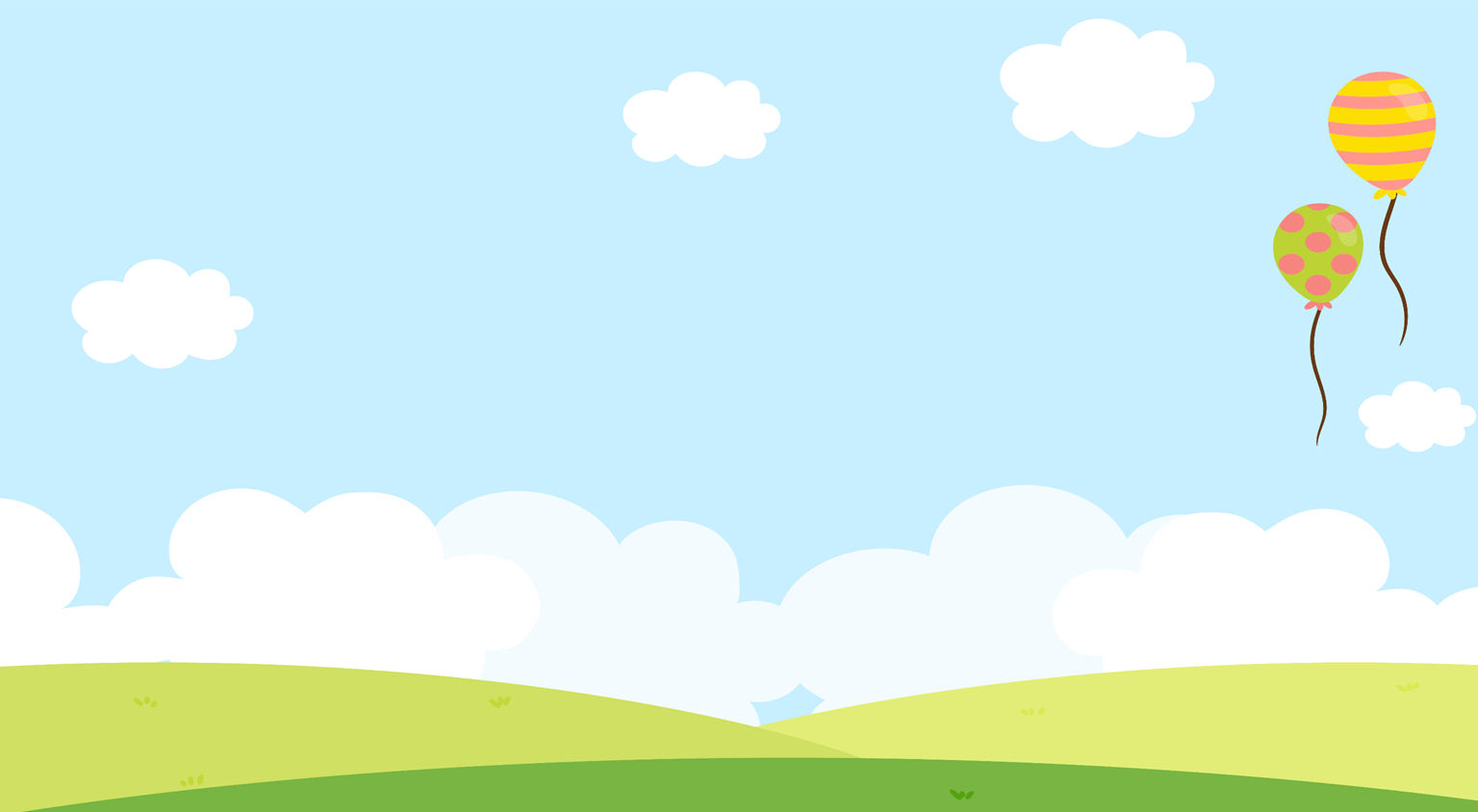 Sản phẩm tham khảo
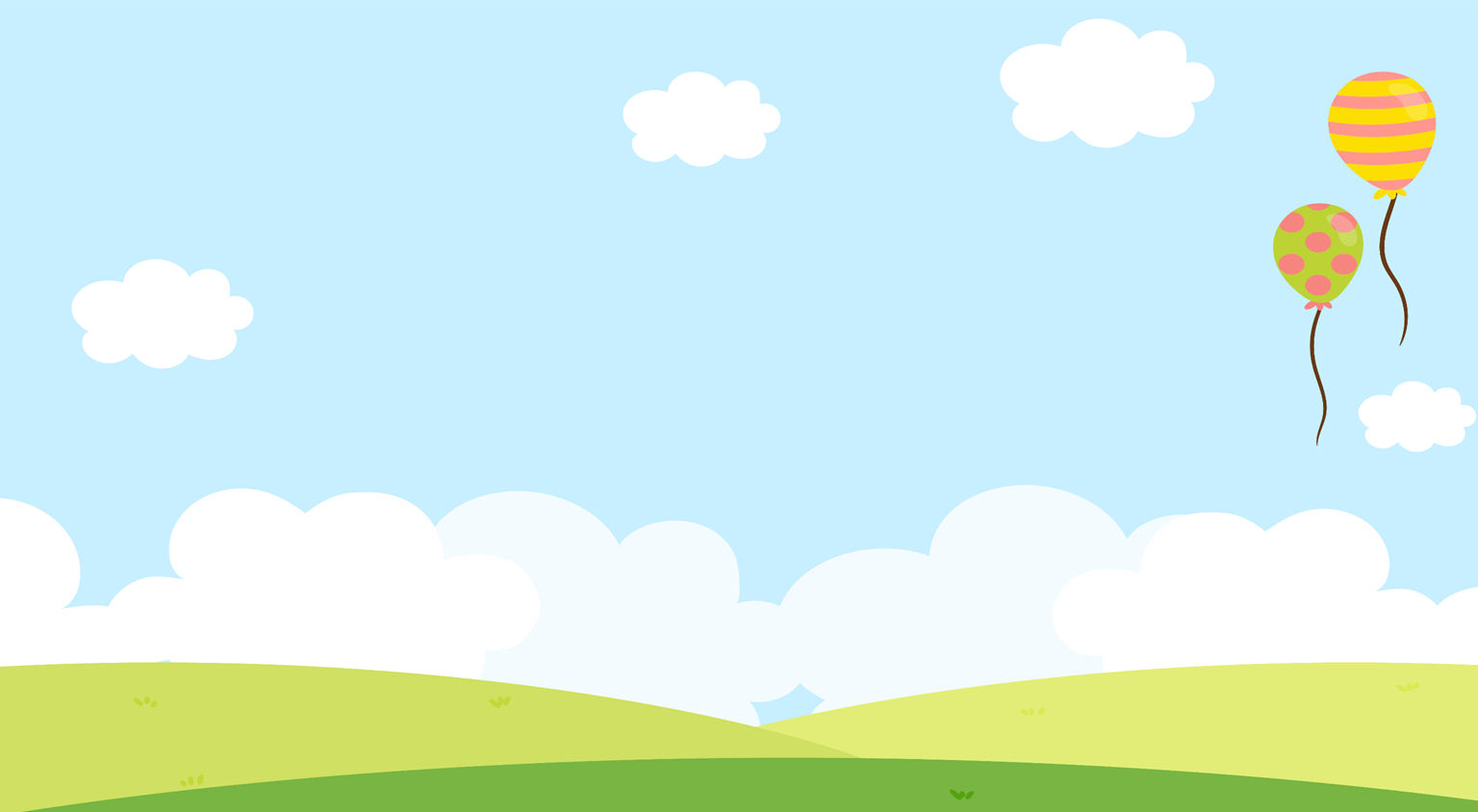 Sản phẩm tham khảo
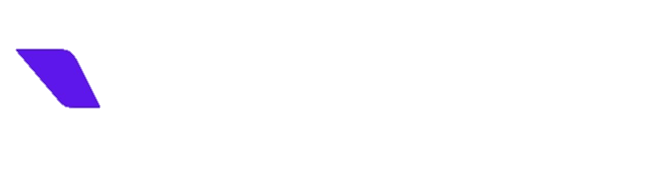 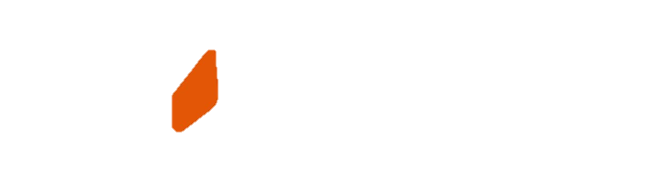 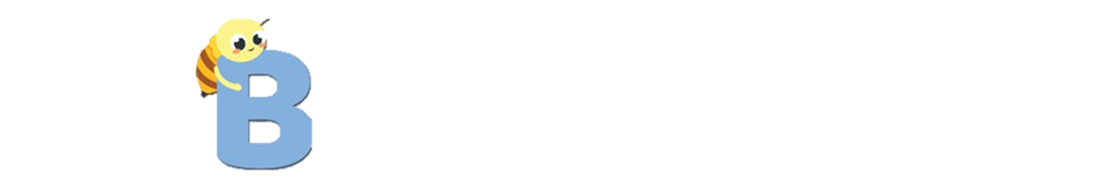 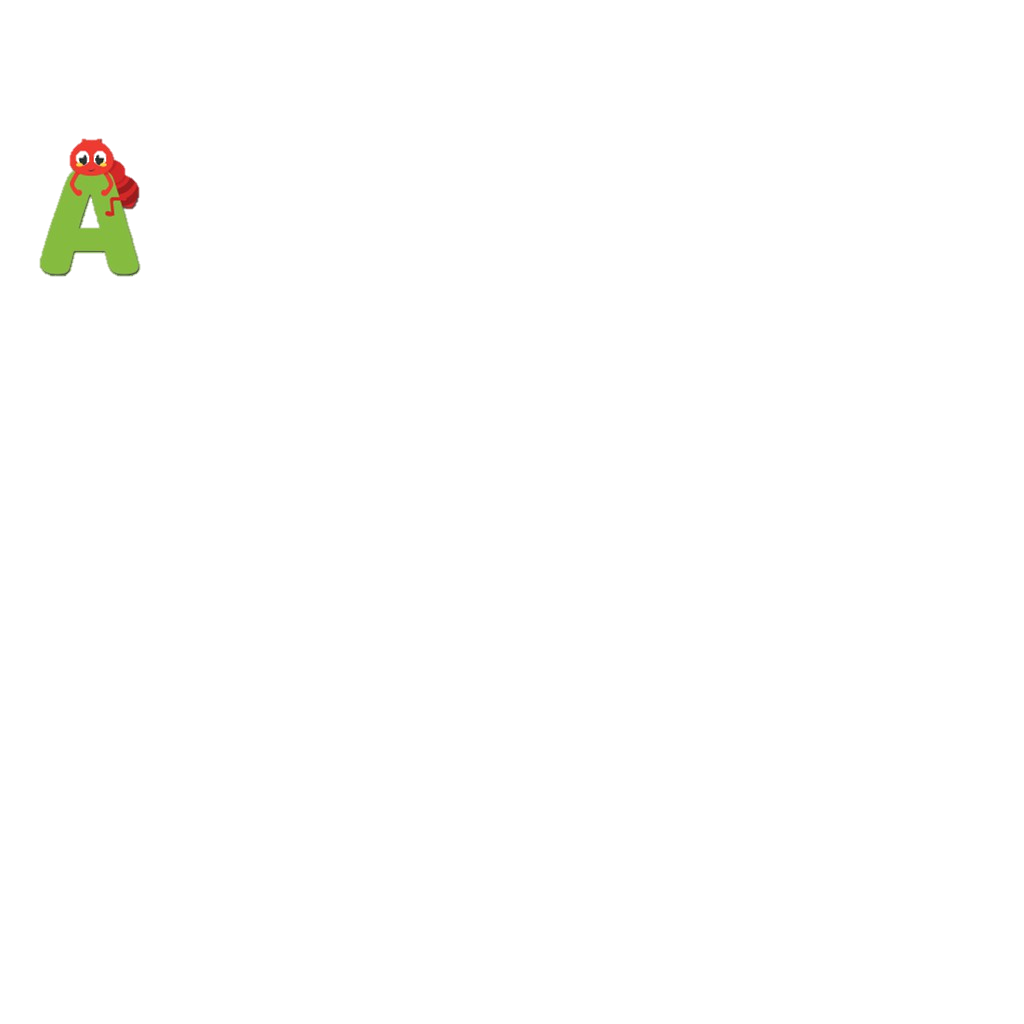 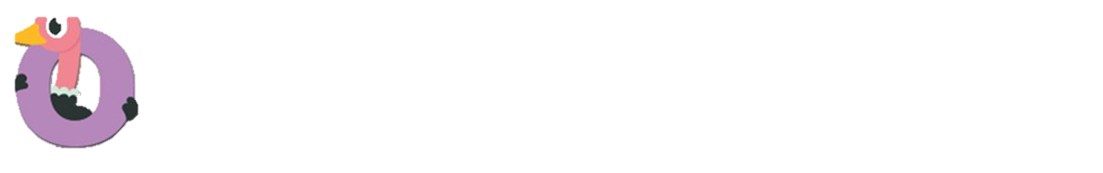 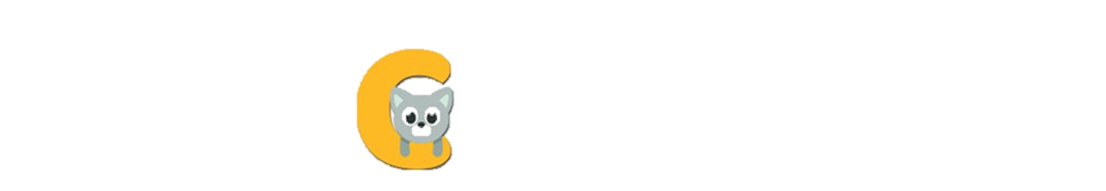 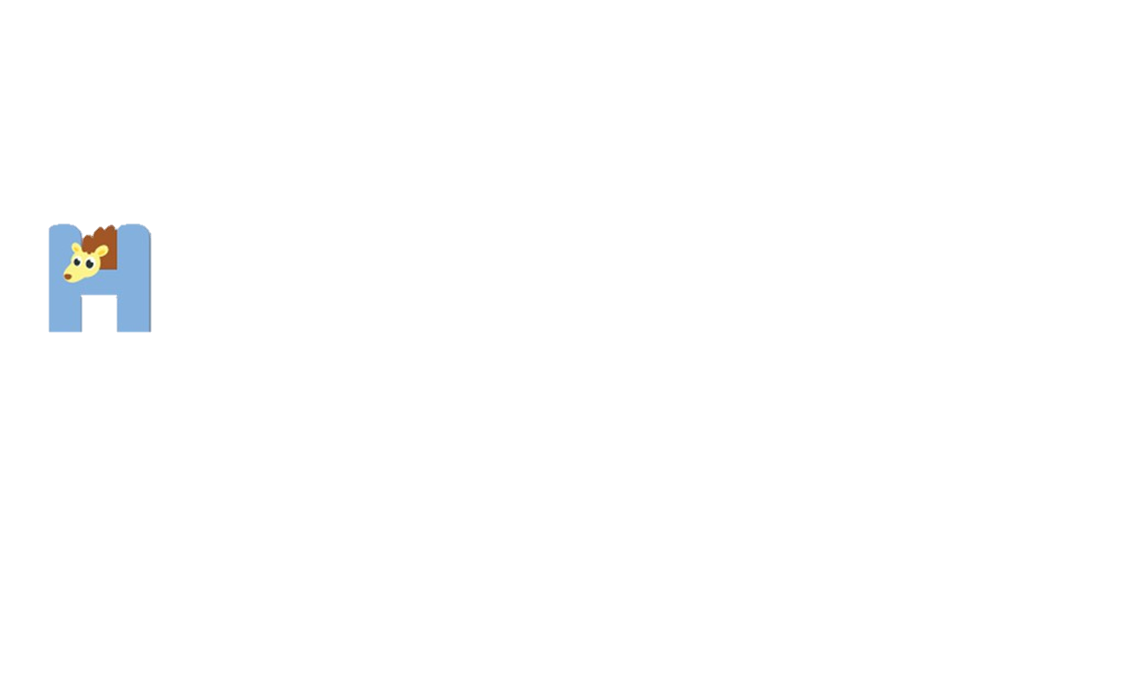 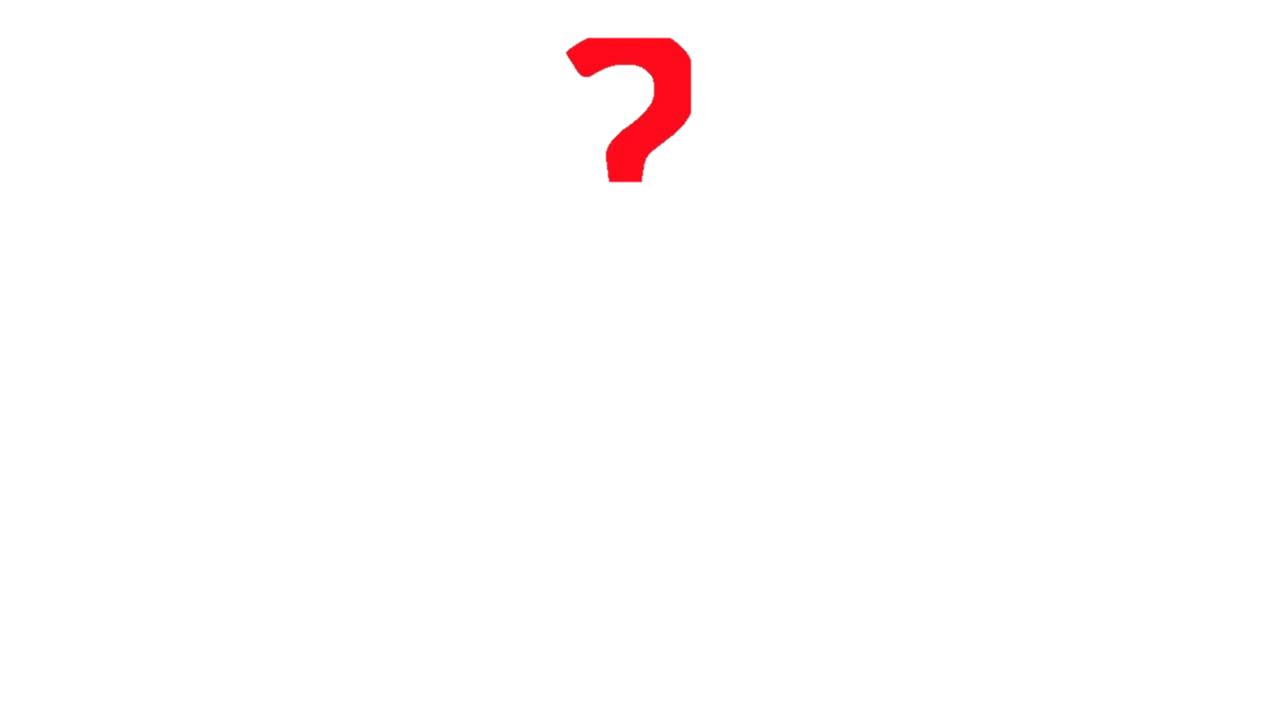 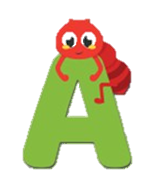 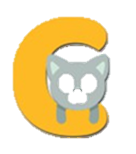 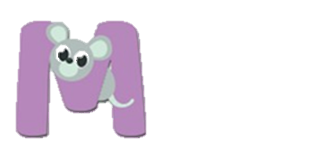 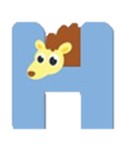 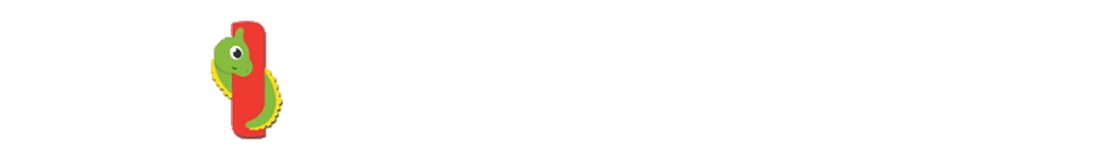 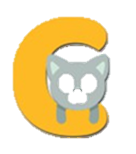 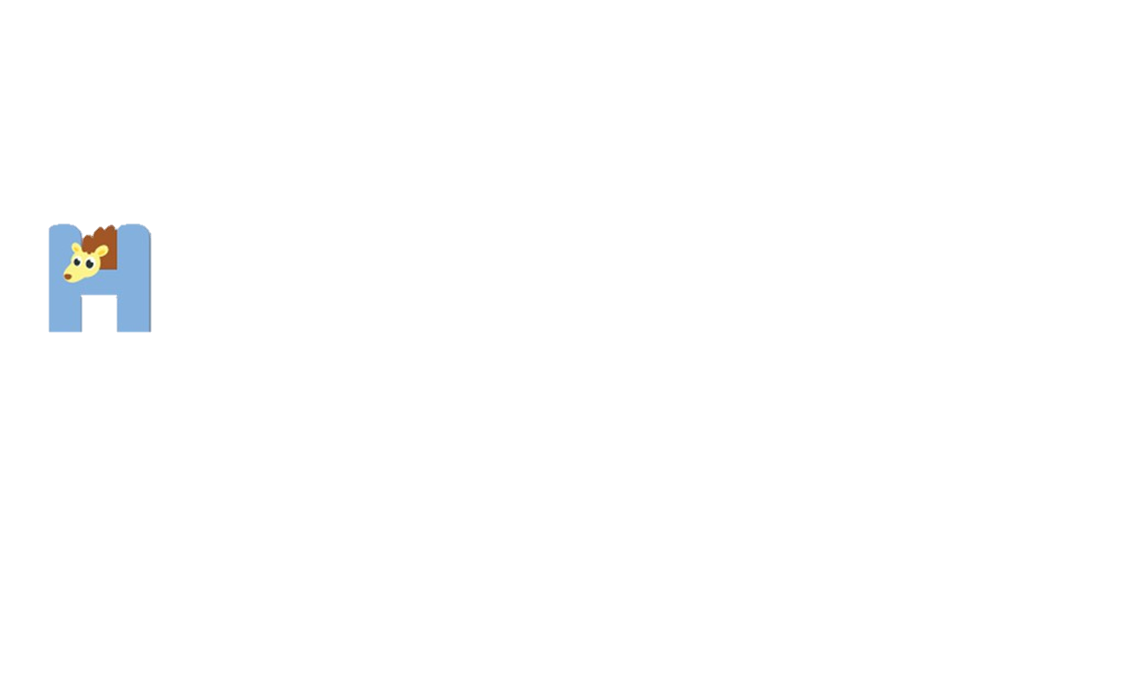 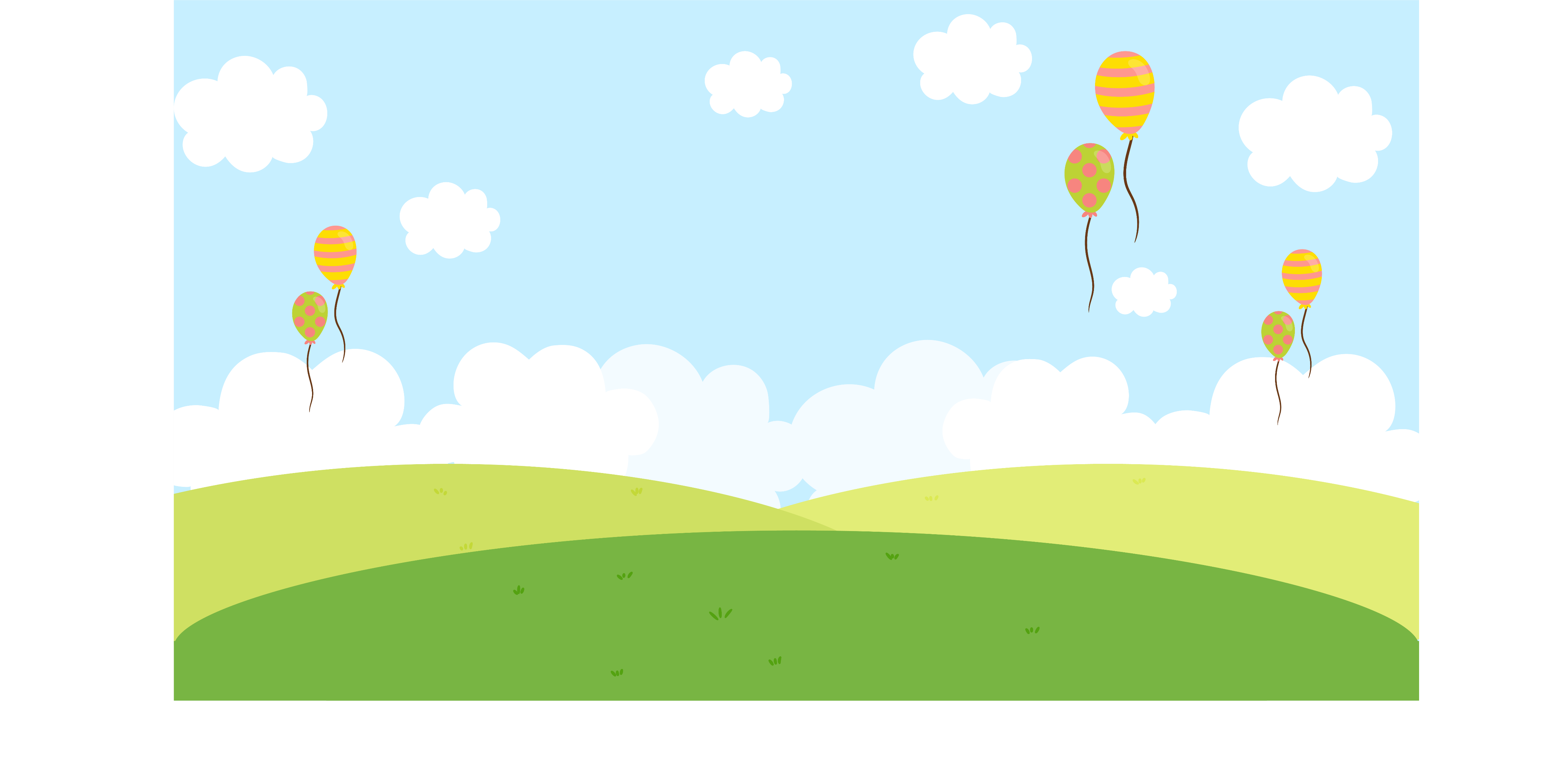 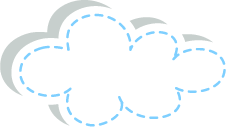 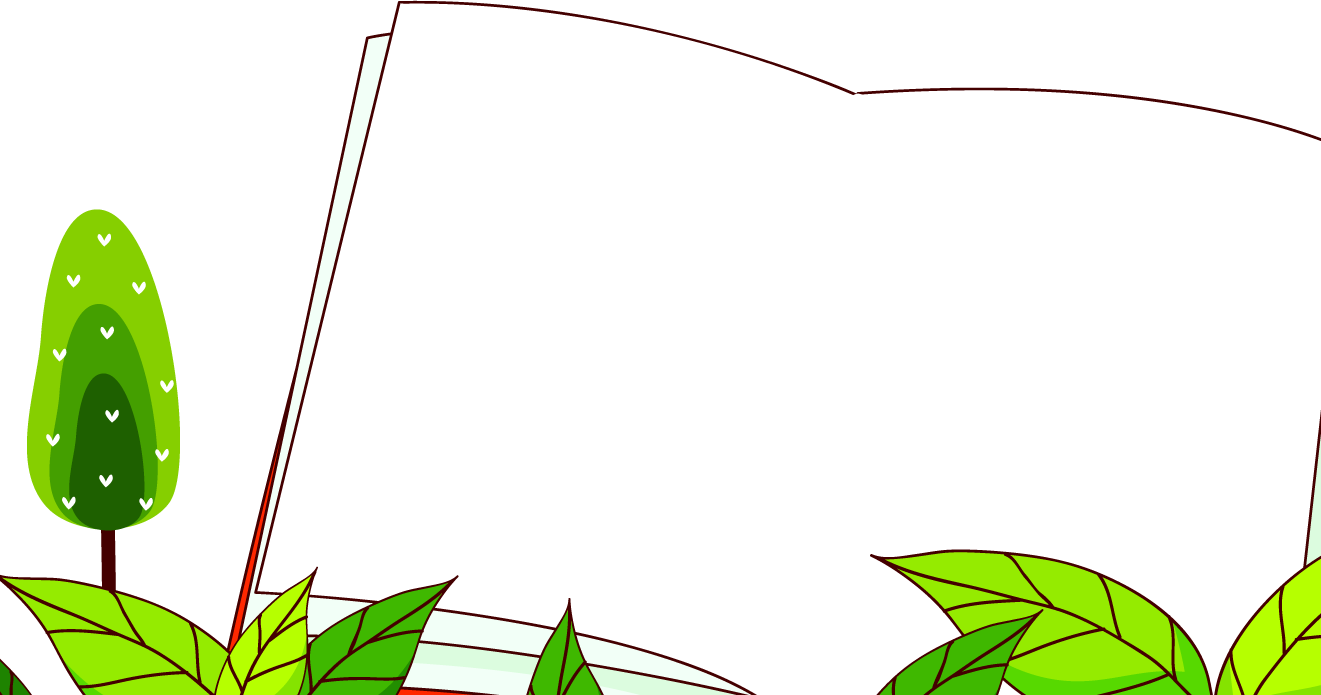 LƯU Ý
在此输入文字
Khi tạo dáng và trang trí các chữ cái cần sắp xếp, bố cục cân đối trong tờ giấy.
在此输文字
Có thể vẽ một hoặc nhiều chữ cái trên một tờ giấy.
在此输入文字
Nên lựa chọn các con chữ phù hợp với nhau về cách tạo dáng và trang trí để ghép thành từ có ý nghĩa.
在此输入文字
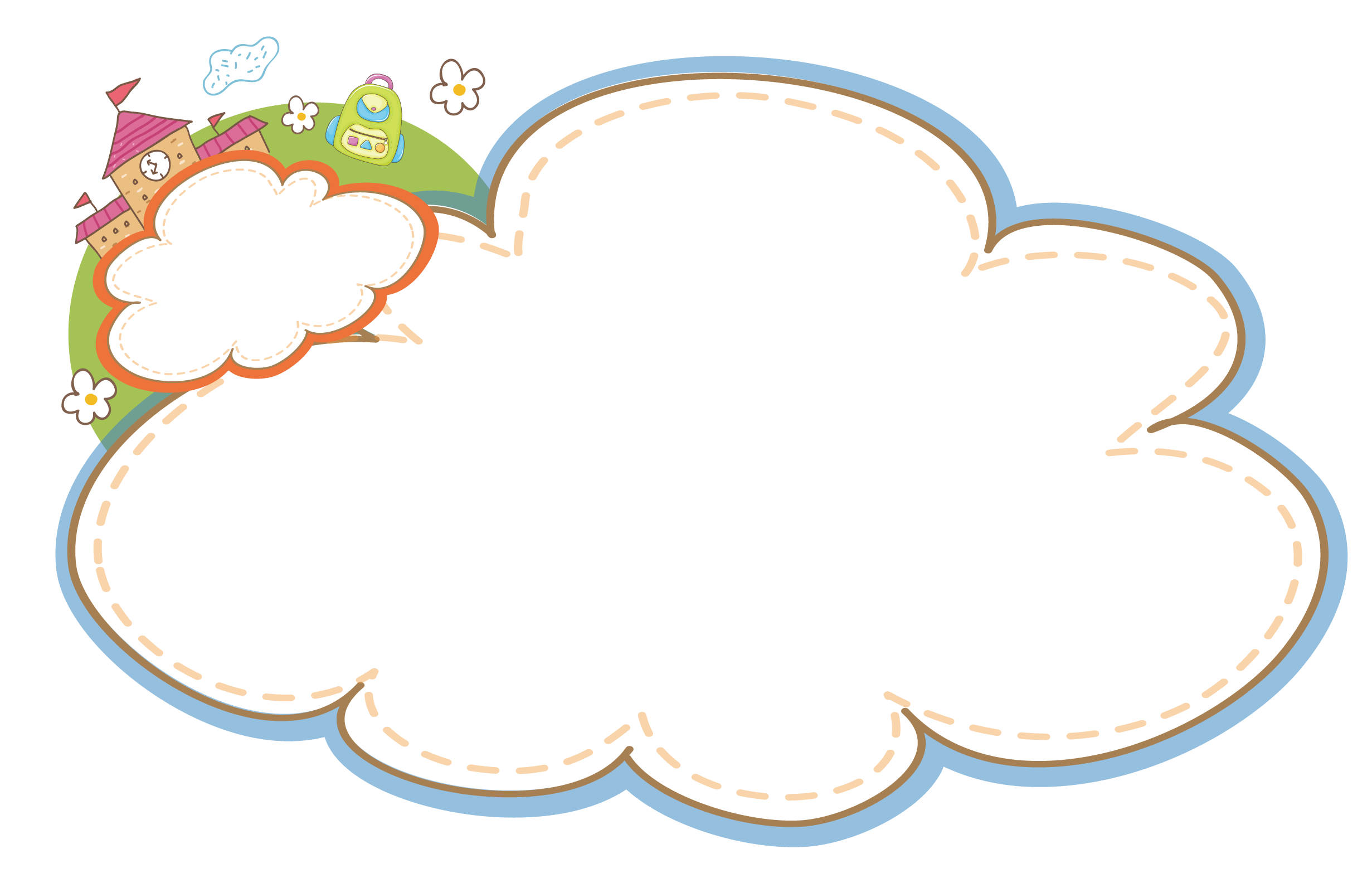 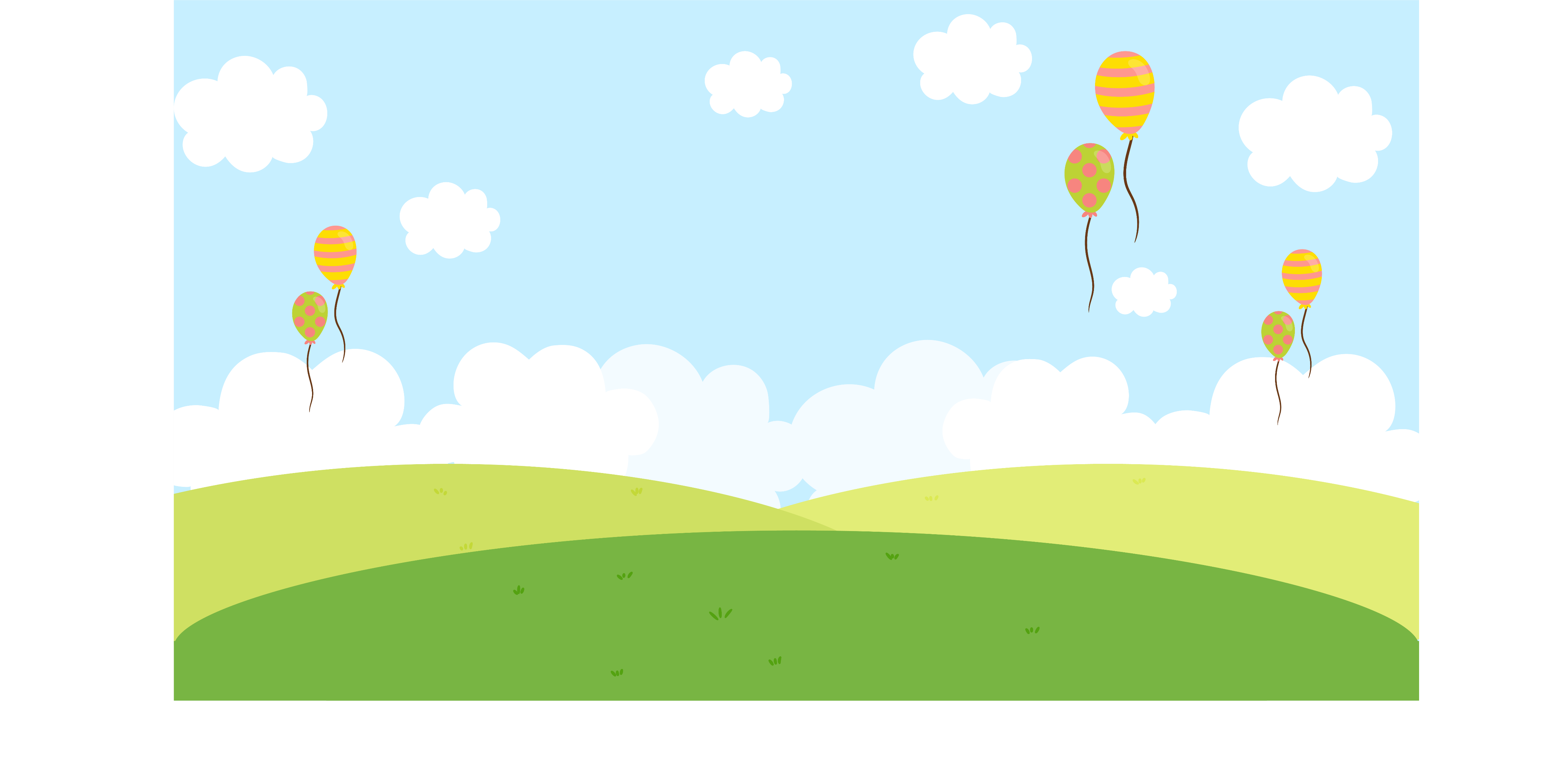 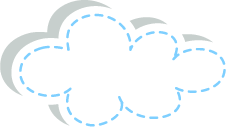 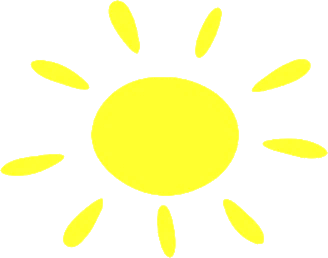 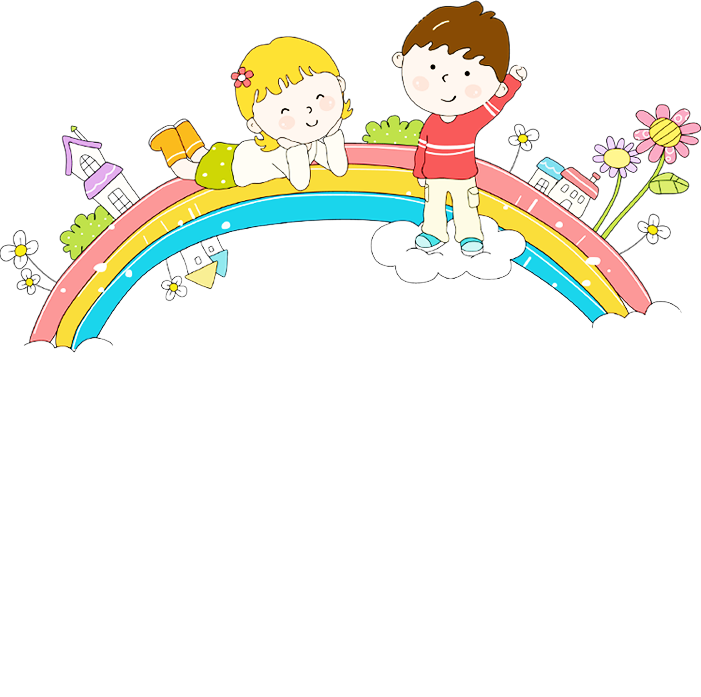 3. LUYỆN TẬP 
                  – SÁNG TẠO
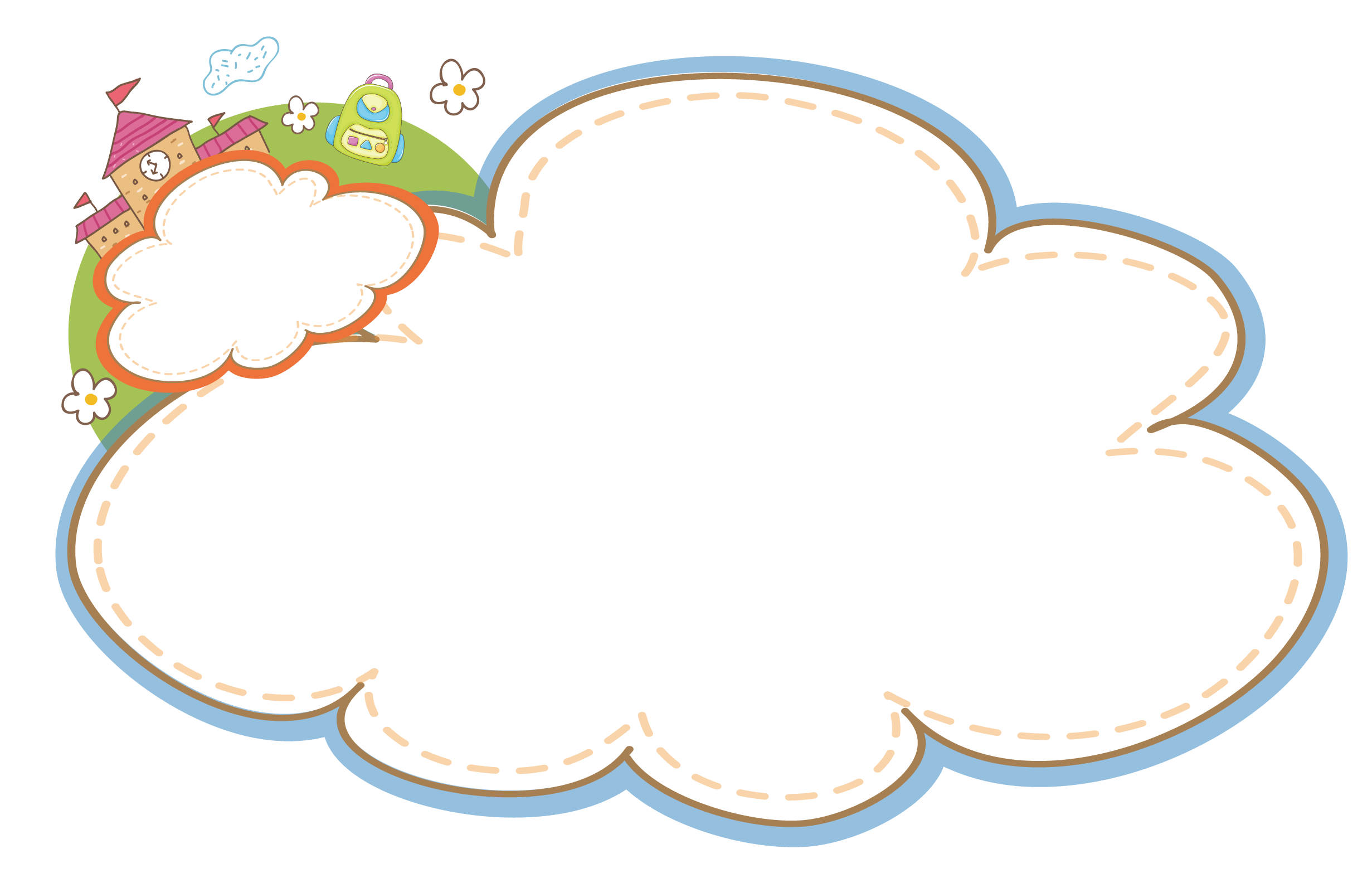 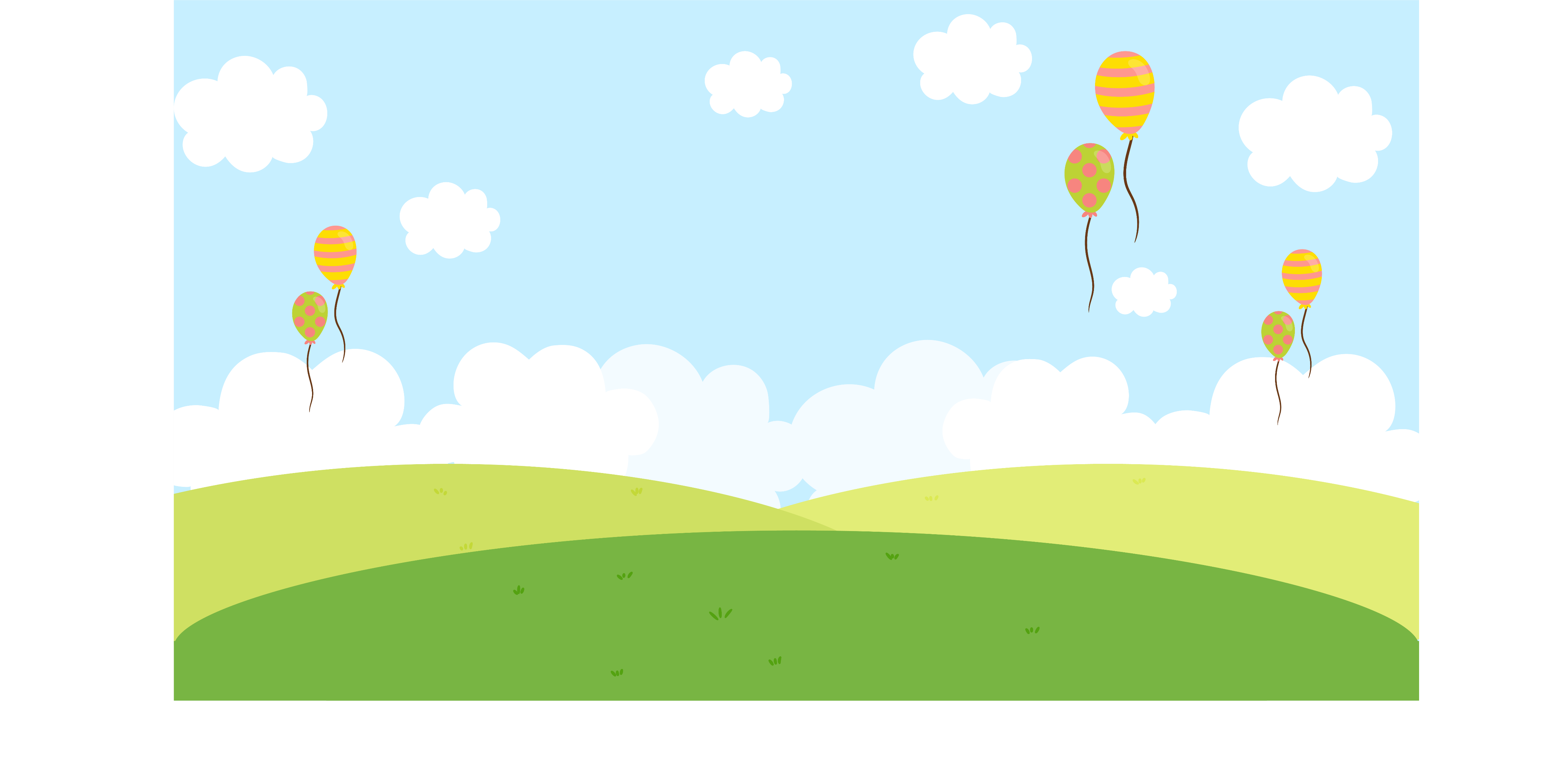 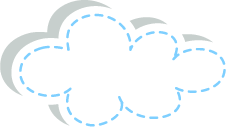 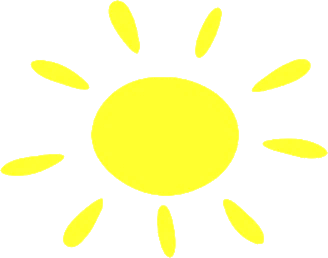 3. LUYỆN TẬP – SÁNG TẠO
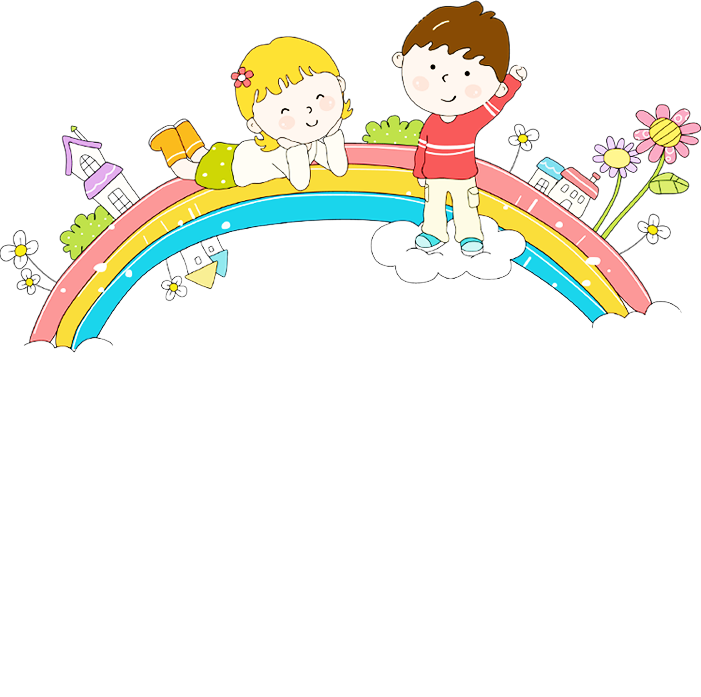 Em hãy chọn chữ cái để tạo dáng và trang trí theo ý thích để tạo thành từ hoặc cụm từ có ý nghĩa.
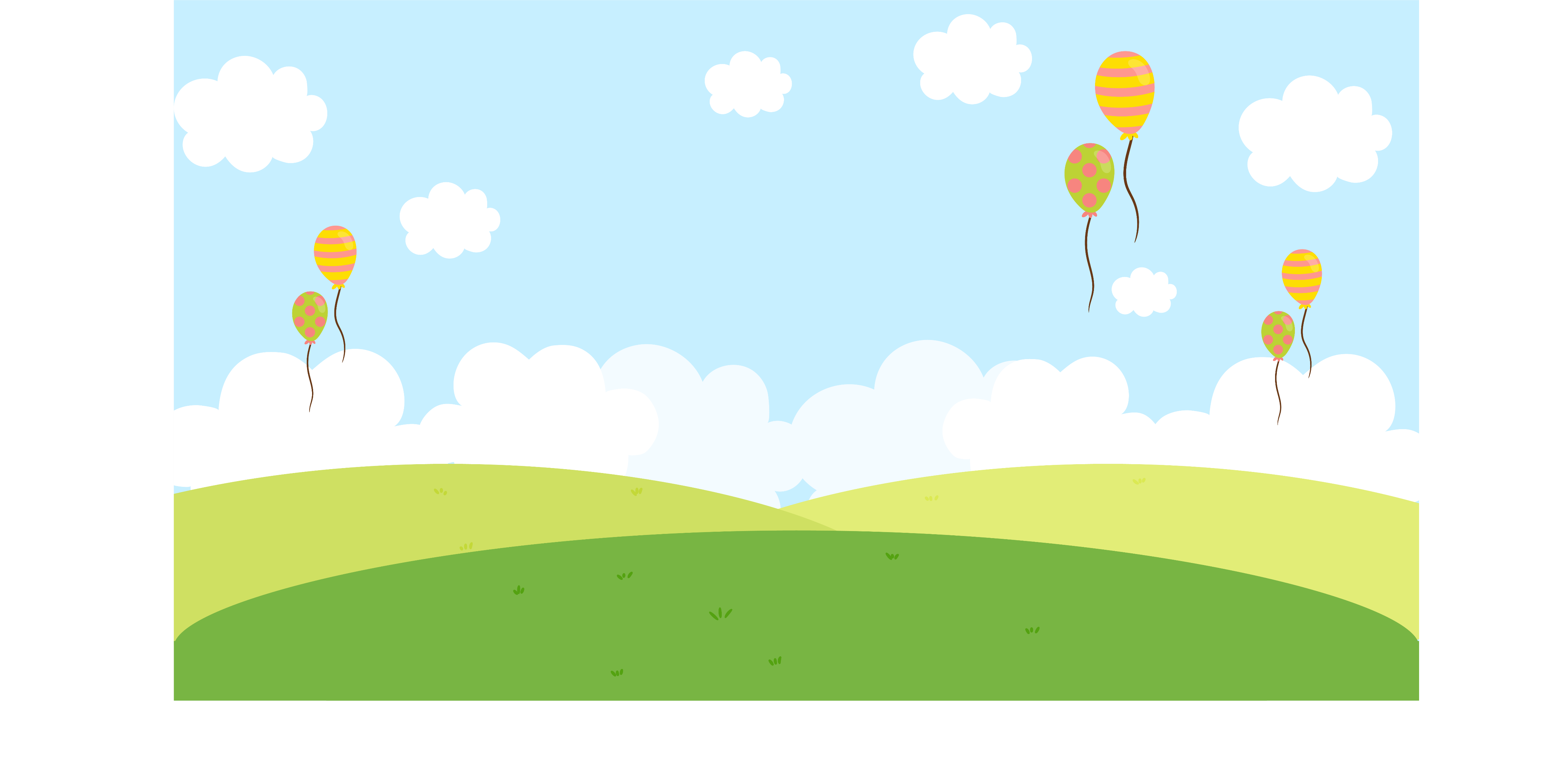 4. PHÂN TÍCH- ĐÁNH GIÁ
Em hãy chia sẻ về nội dung sản phẩm của mình.  
 Em đã trang trí và sắp xếp những con chữ theo chủ đề
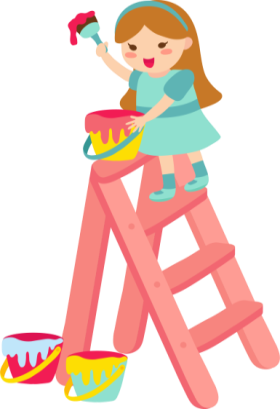 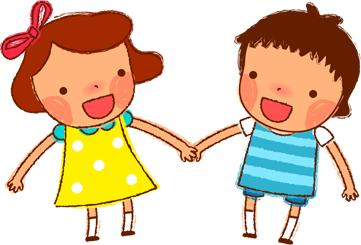 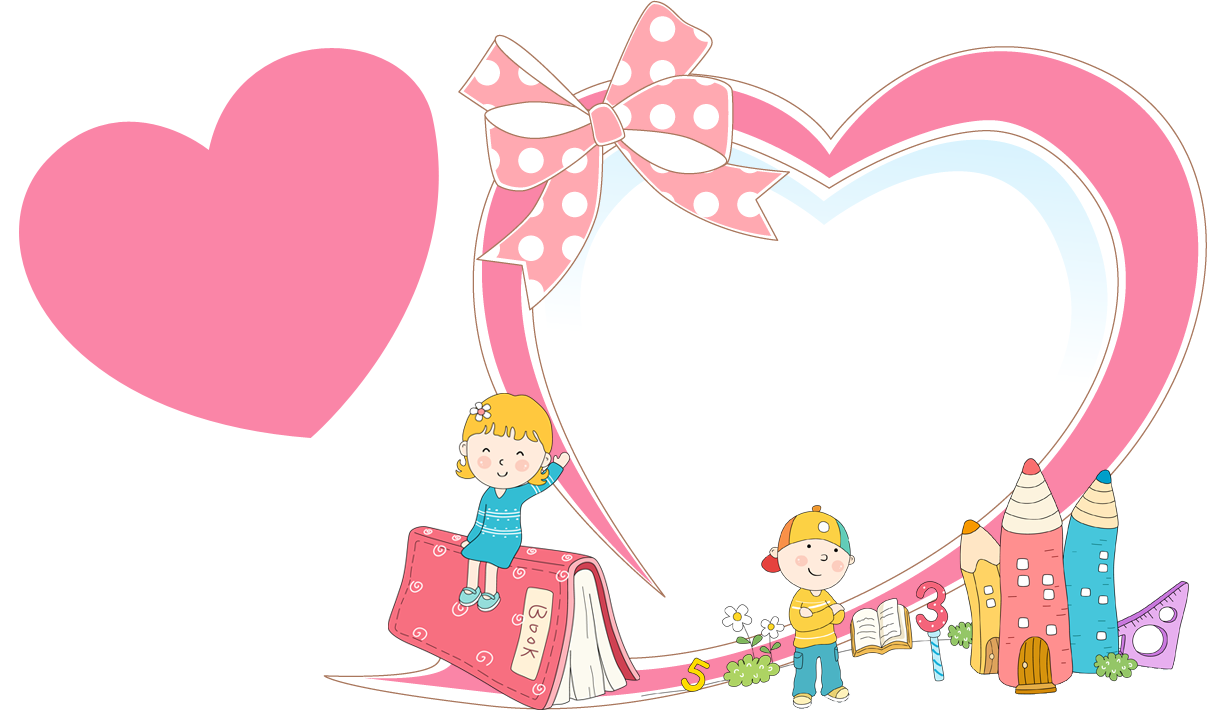 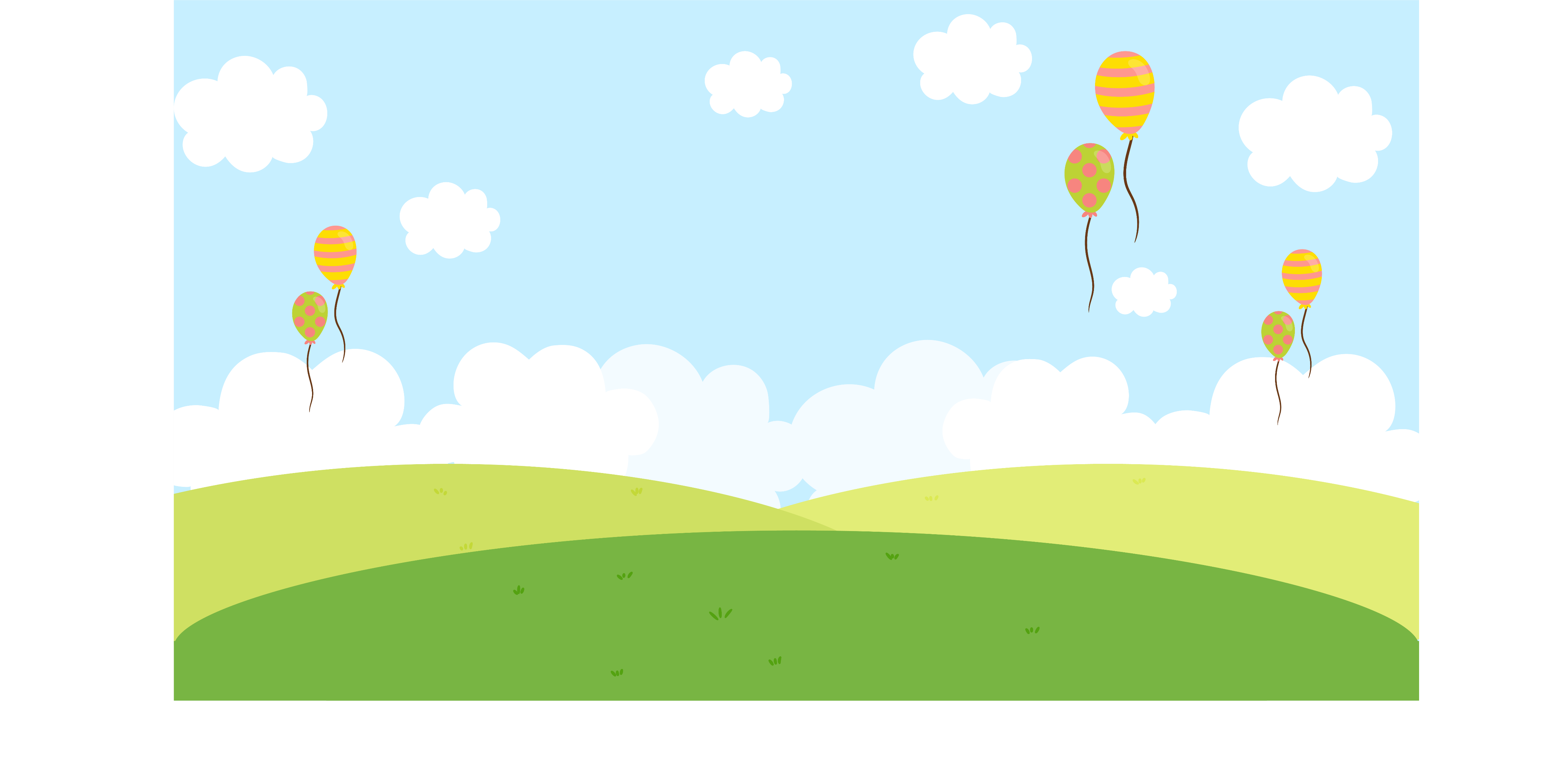 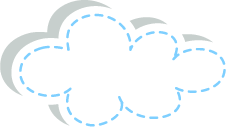 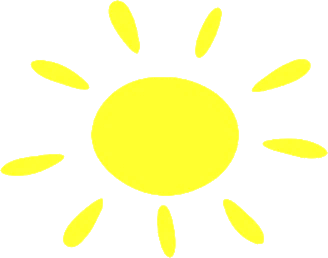 Xin chào                 và hẹn gặp lại!
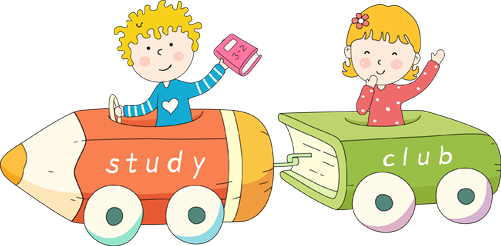